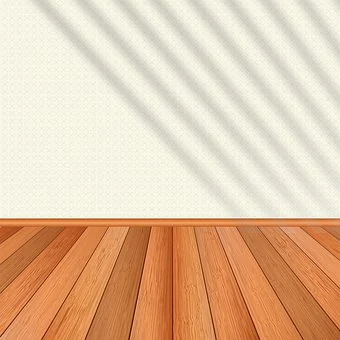 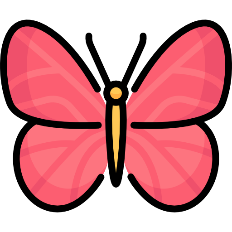 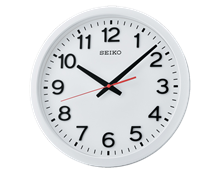 ابتسمي يشرق محياك كالشمس
وتحلو بالصفاء النفس
ابتسمي واغمري حياتك بالبهجة
ولوني أيامك بألوان المسرة
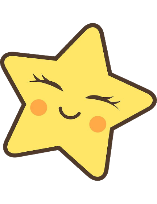 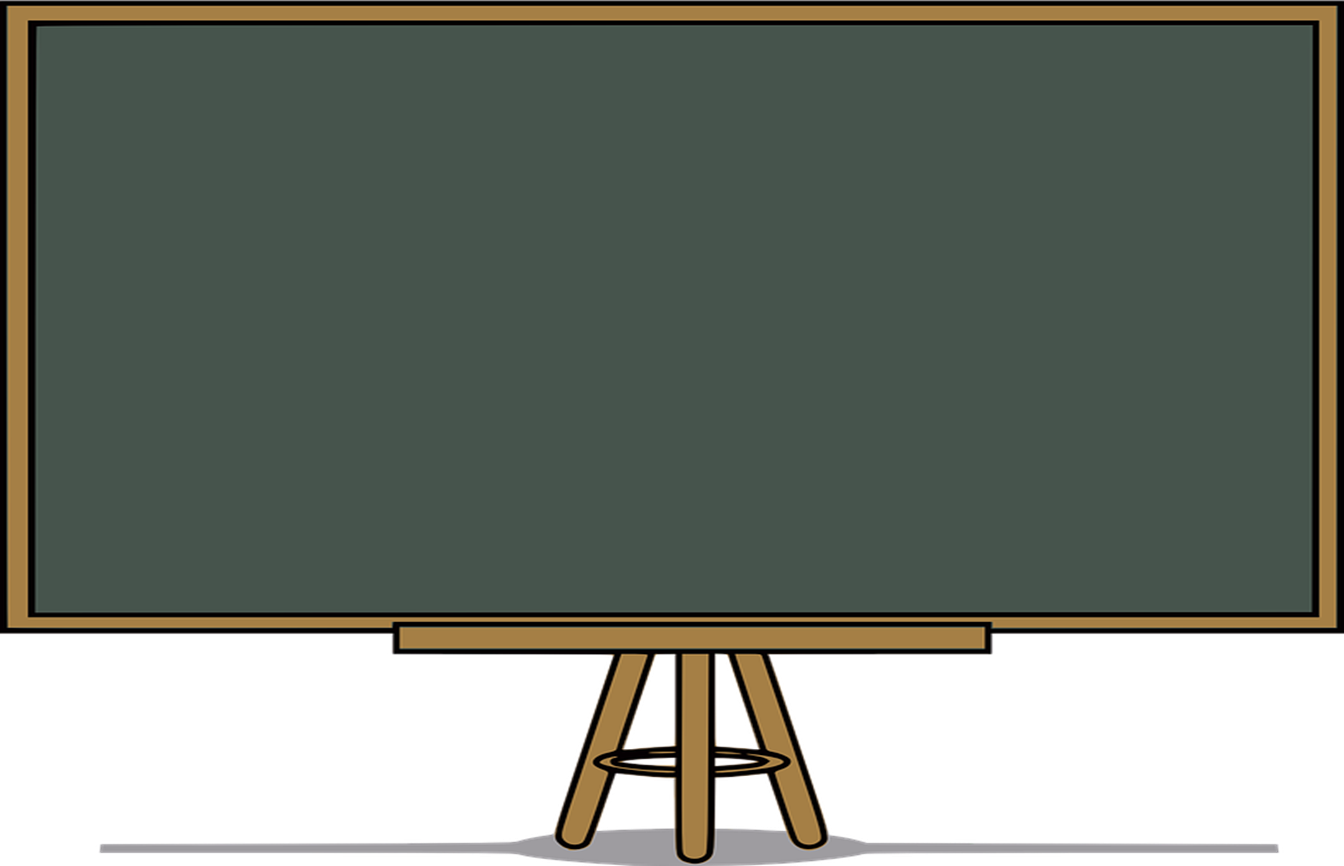 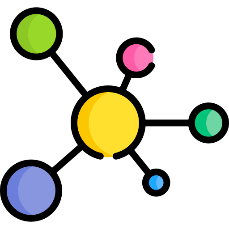 اليوم:
عنوان الدرس: الخلايا
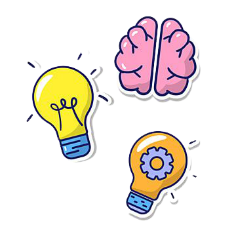 التقويم الختامي
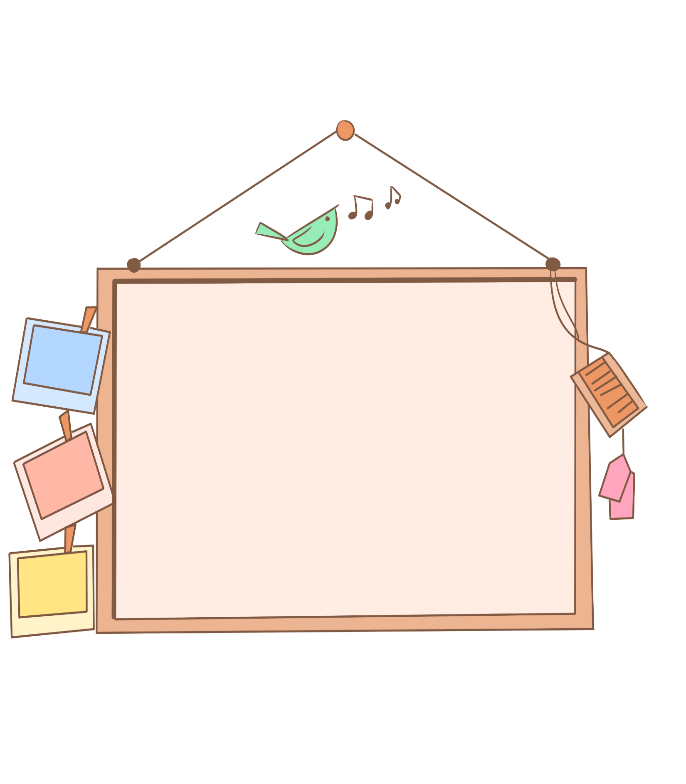 التاريخ:
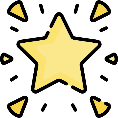 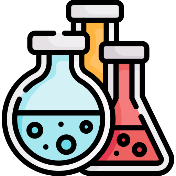 مفردات الدرس
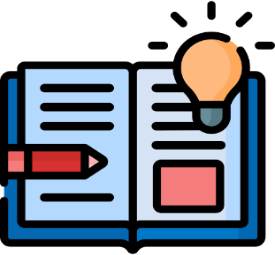 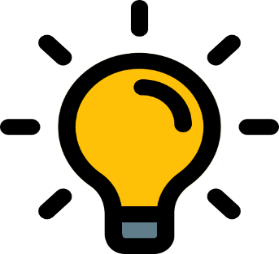 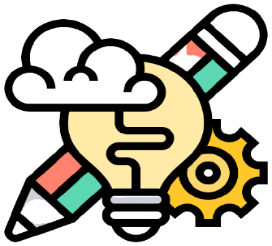 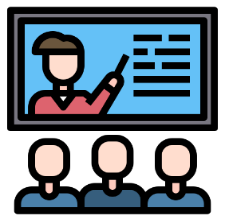 الخلية
الاكسجين
جدول التعلم
مقدمة الدرس
قوانين الصف
مراجعة الدرس السابق
اهداف الدرس
النسيج
انظر واتساءل
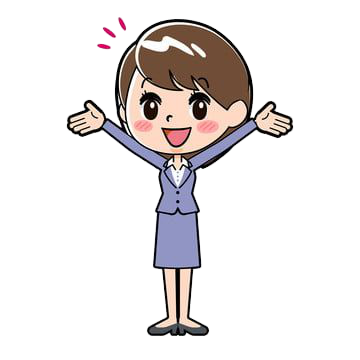 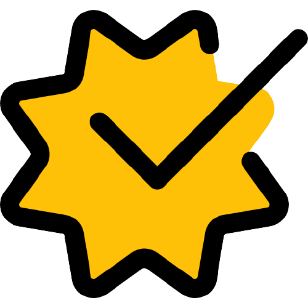 العضو
اختبر نفسك
كيف تنظم المخلوقات الحية؟
الجهاز الحيوي
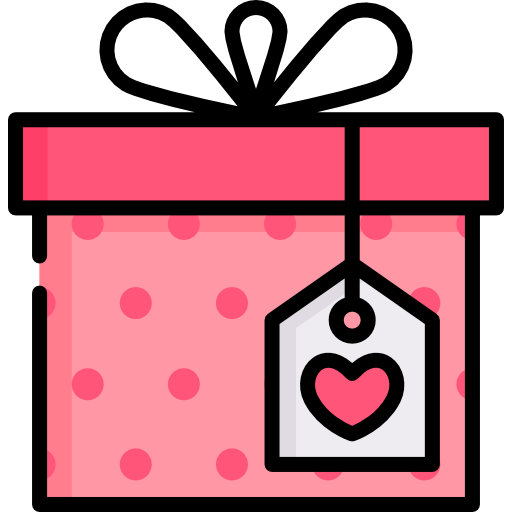 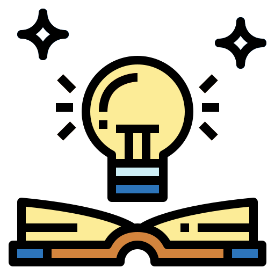 الواجب
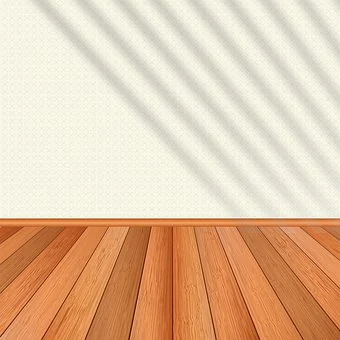 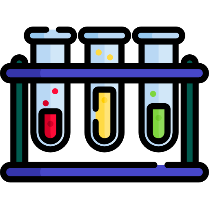 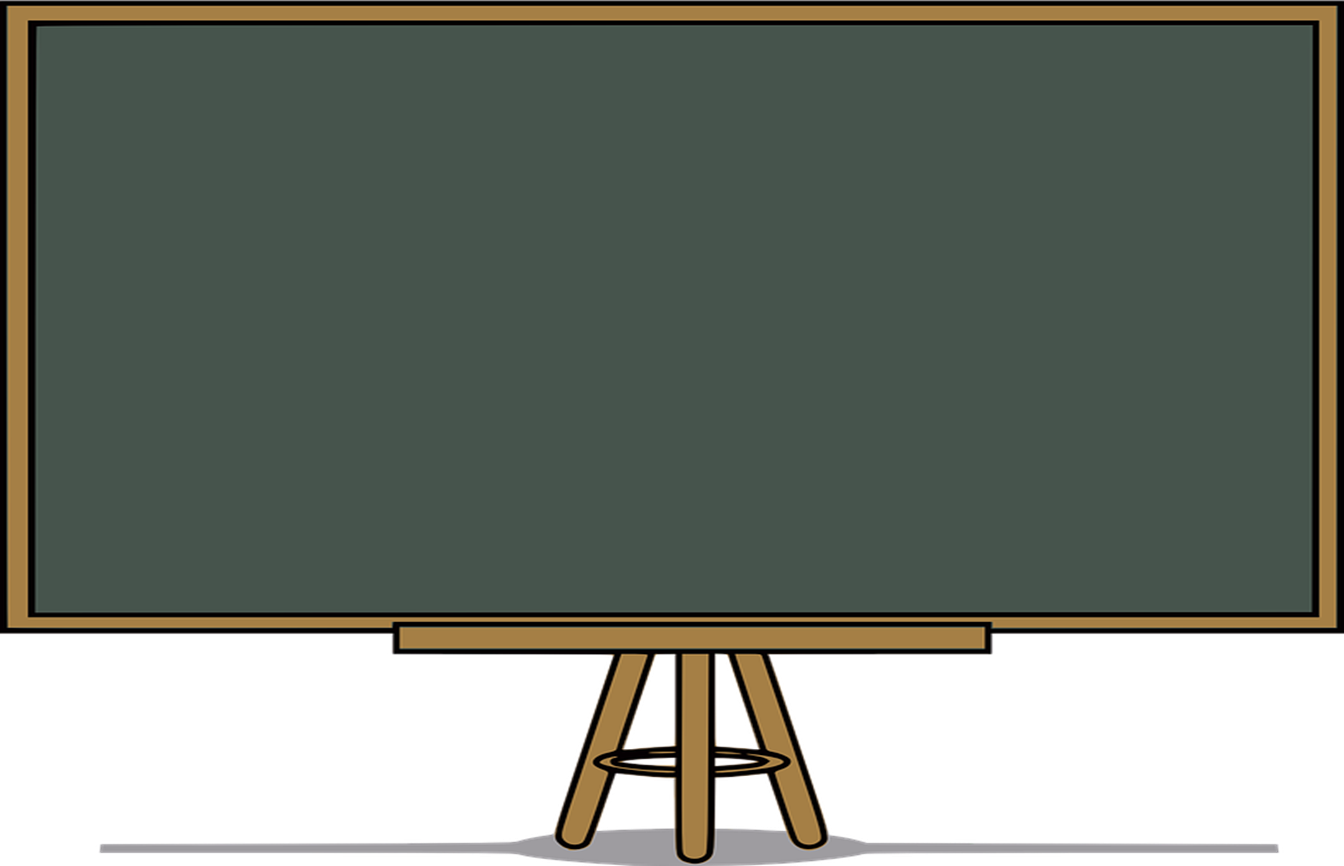 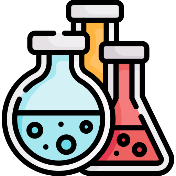 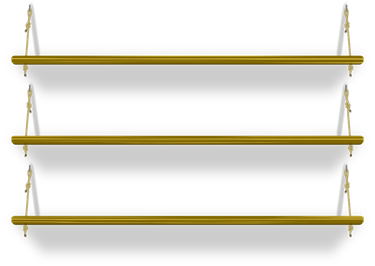 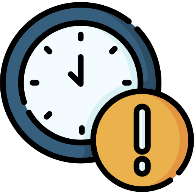 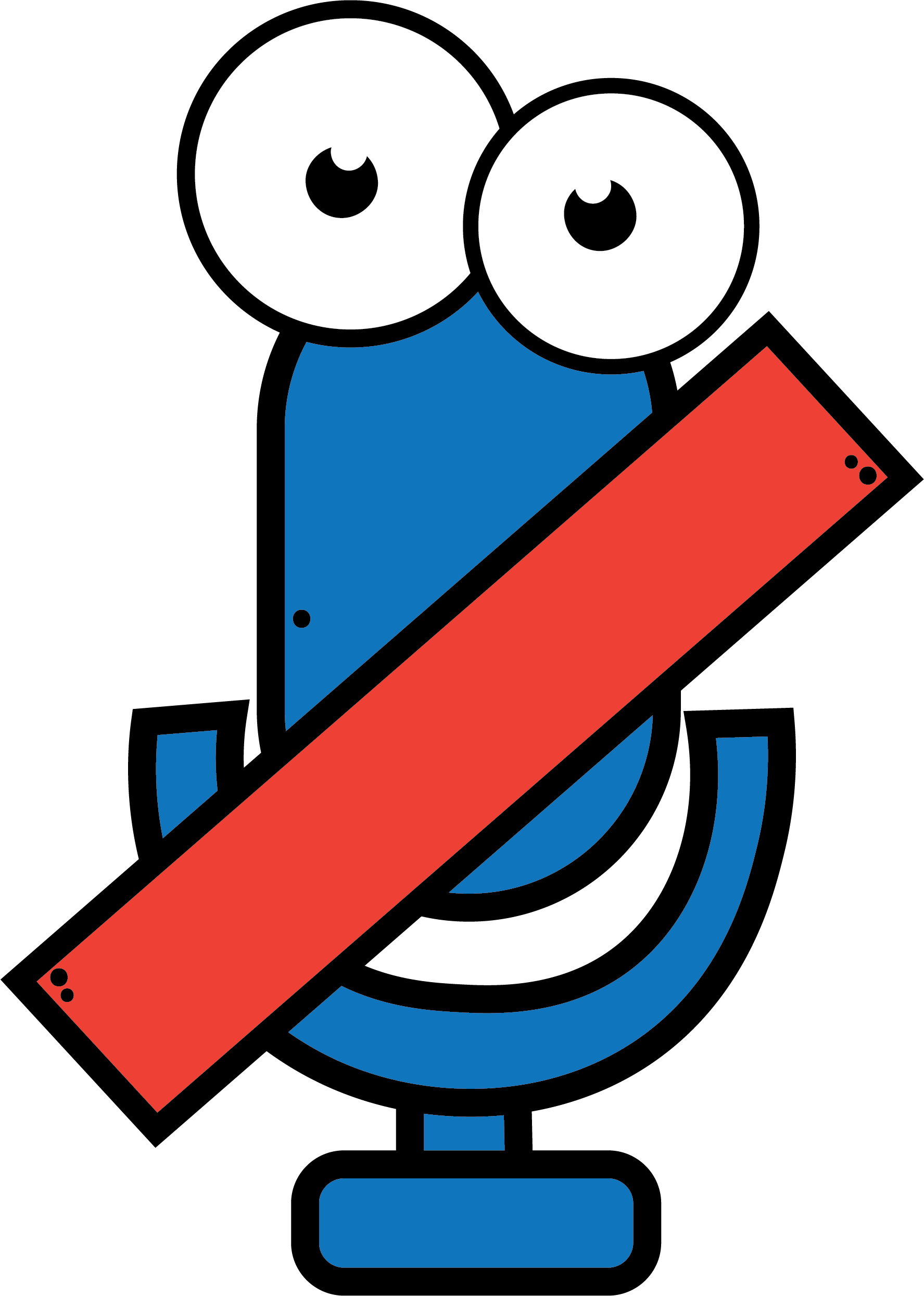 الحضور في الوقت المحدد
عدم فتح المايك
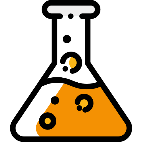 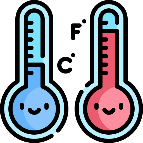 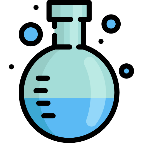 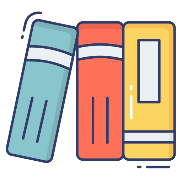 تجهيز الكتاب والدفتر واحضار الأدوات اللازمة
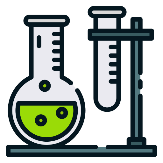 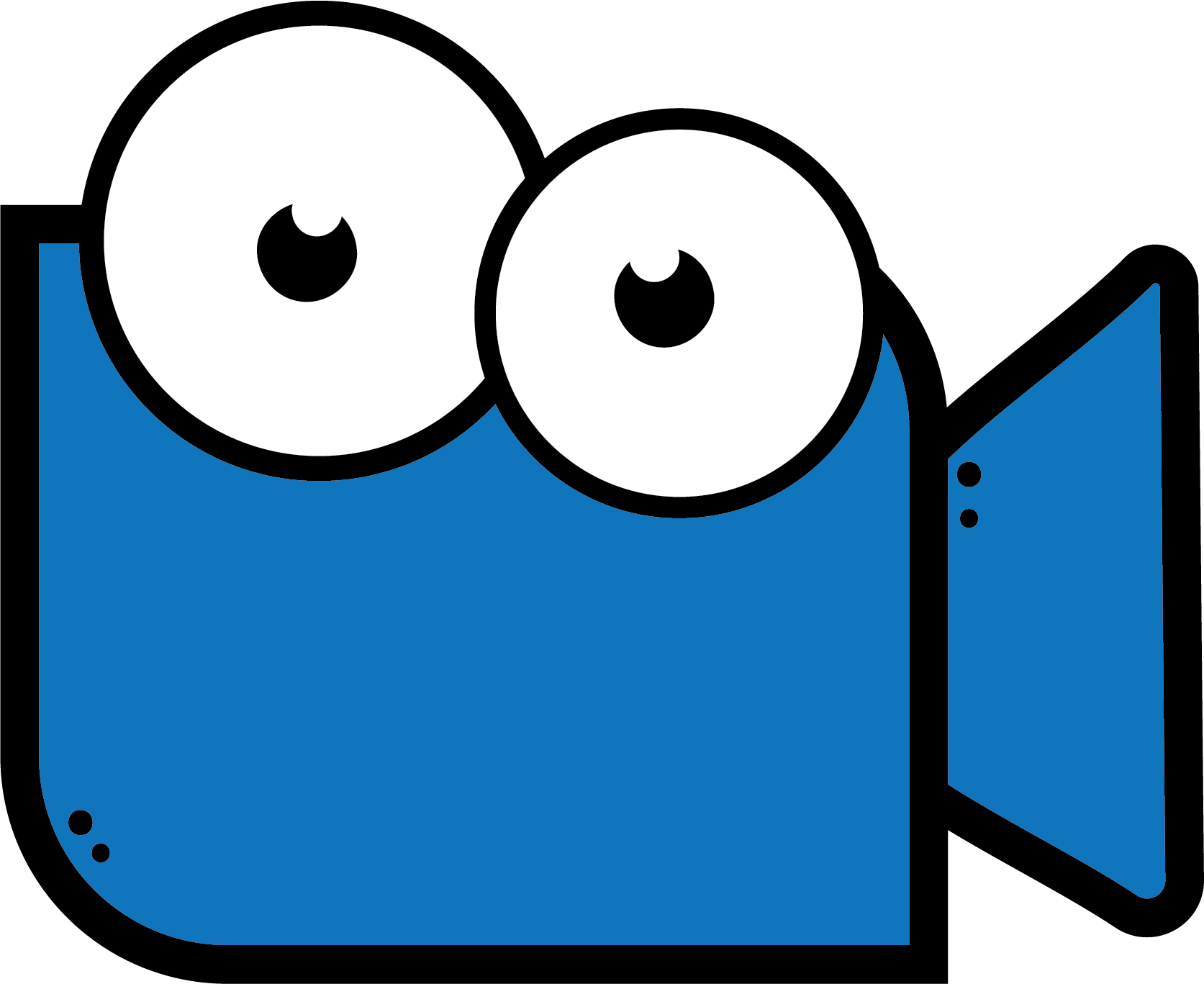 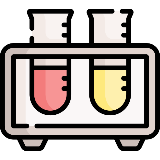 عدم فتح الكاميرا
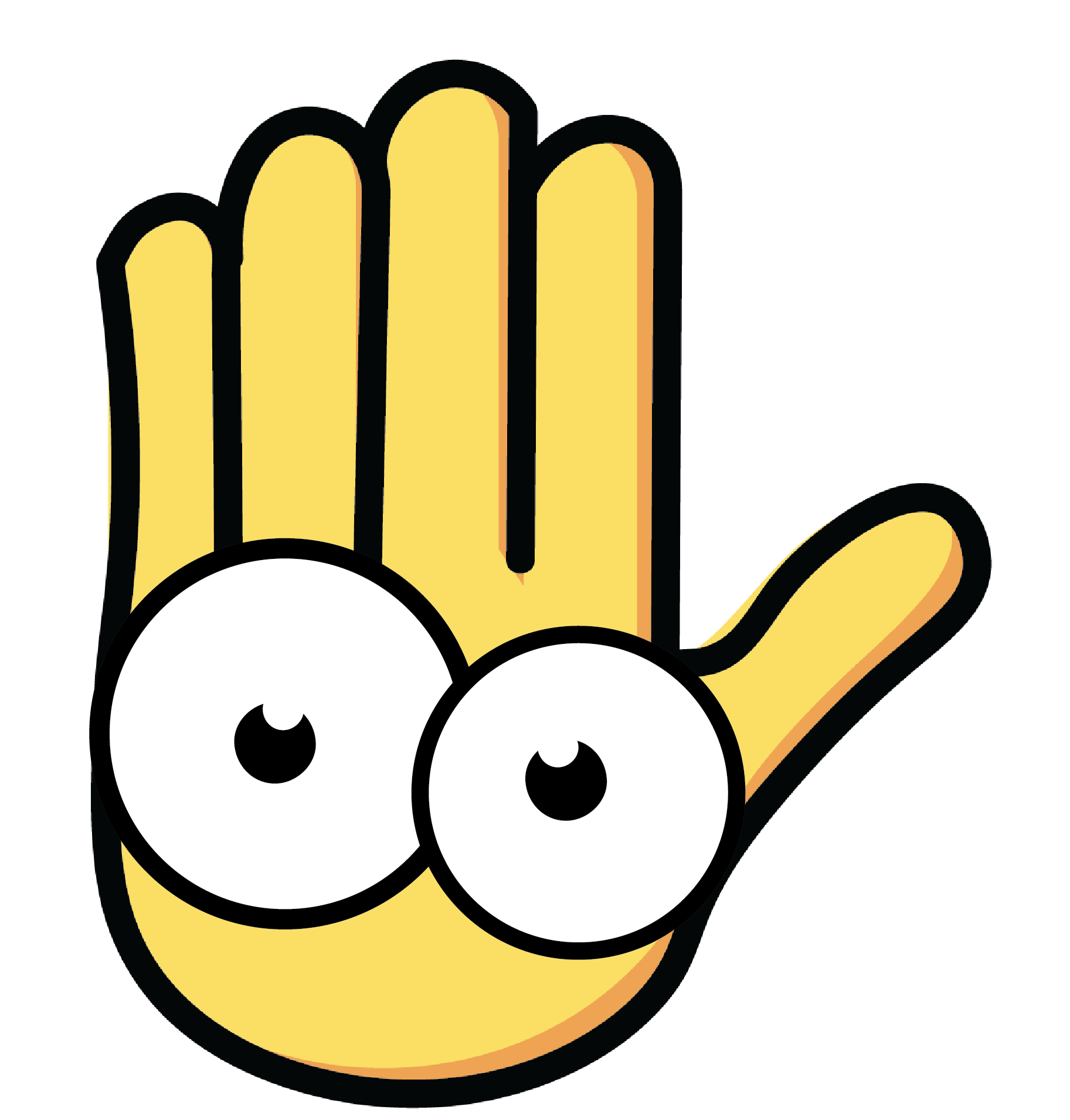 رفع اليد للمشاركة
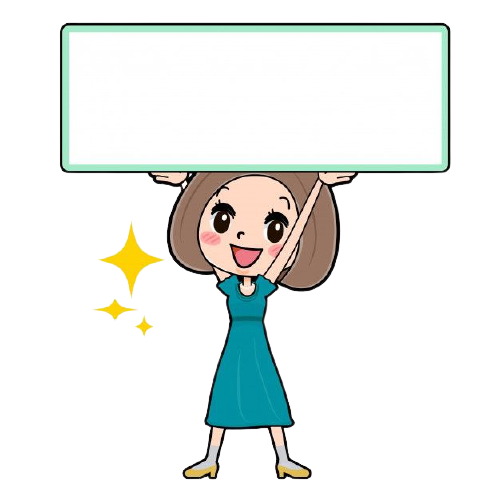 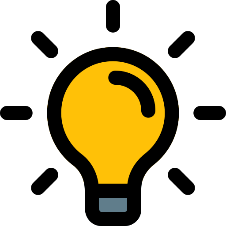 قوانين التعلم عن بعد:
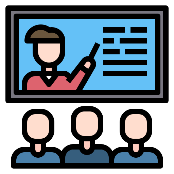 احترام المعلمة وعدم التشويش على الحصة
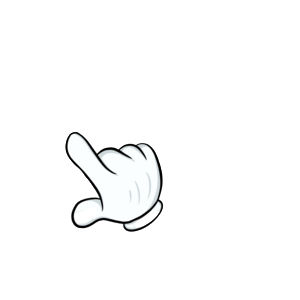 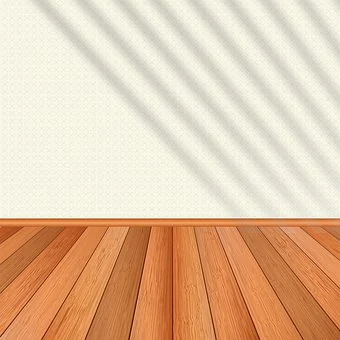 ؟؟
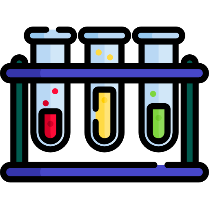 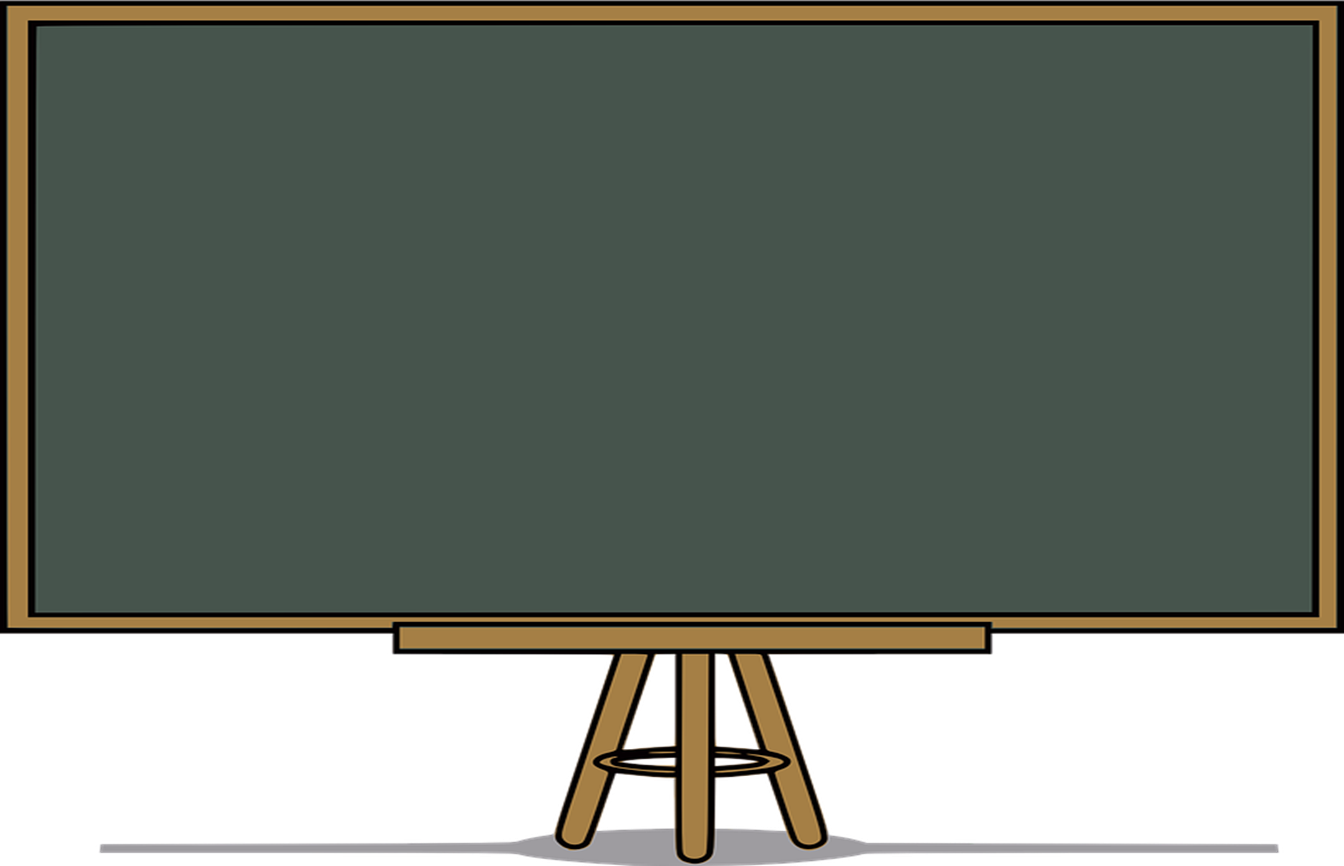 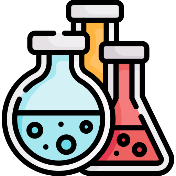 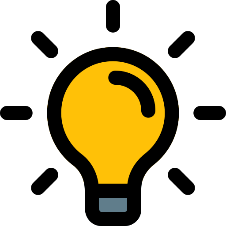 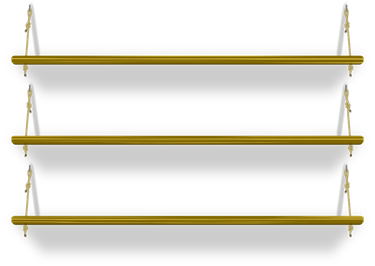 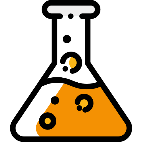 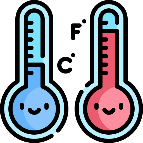 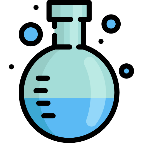 اهداف الدرس
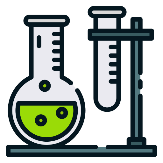 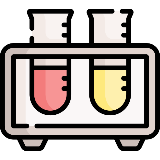 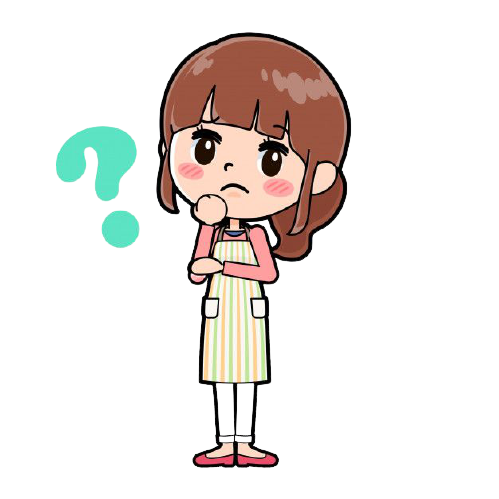 تلخص الوظائف الحيوية الخمسة
 تقارن بين الخلايا النباتية والخلايا الحيوانية
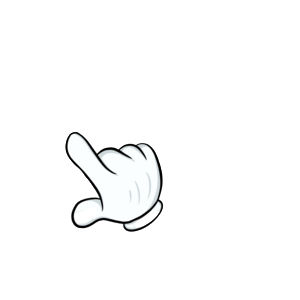 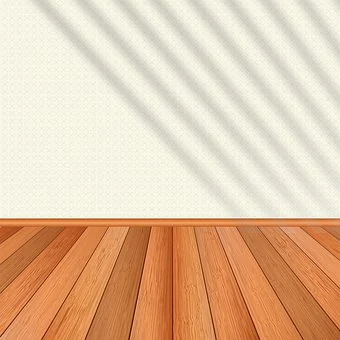 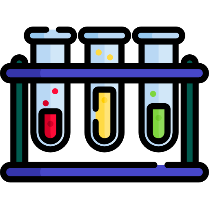 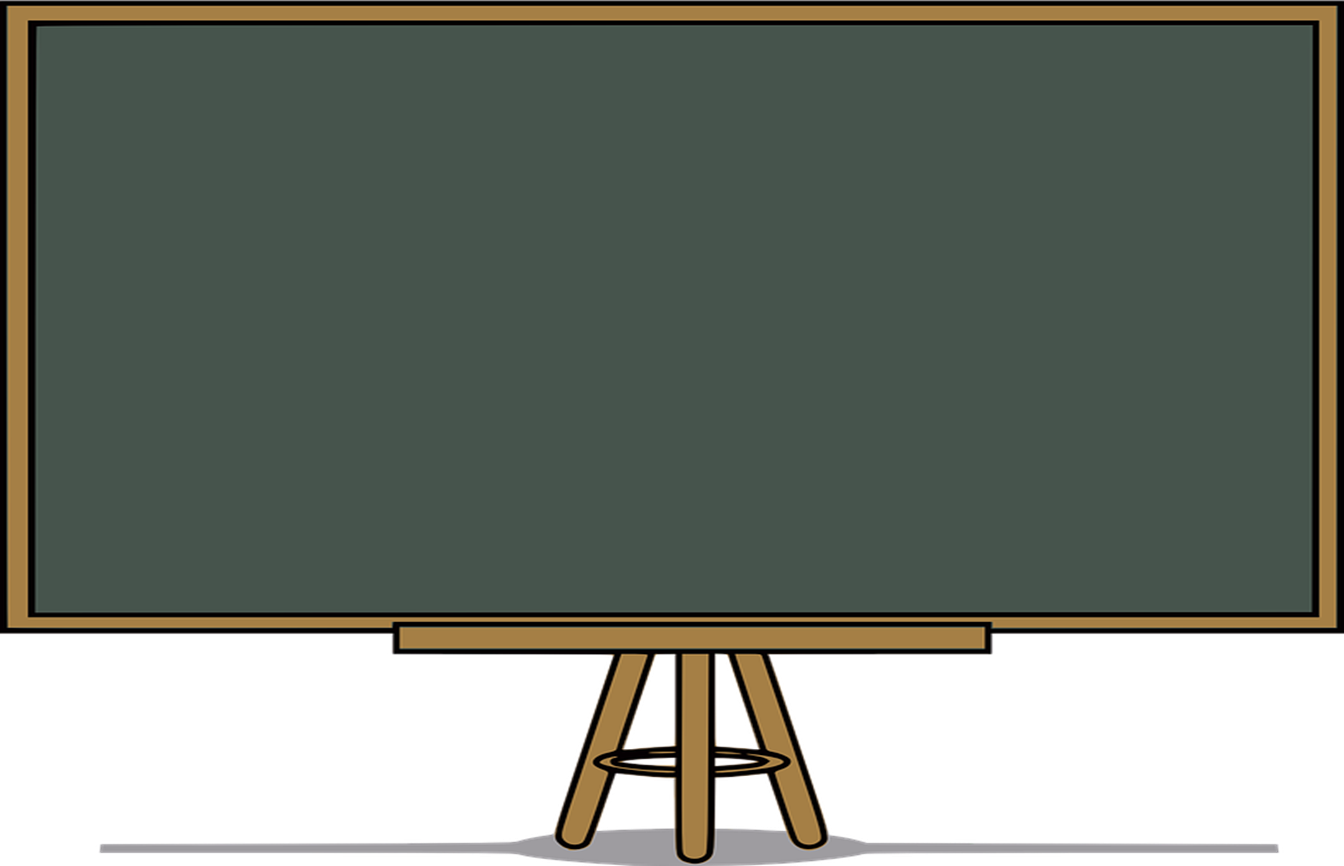 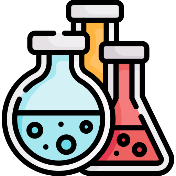 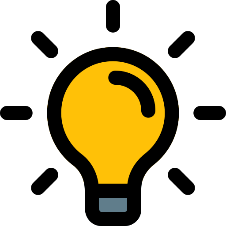 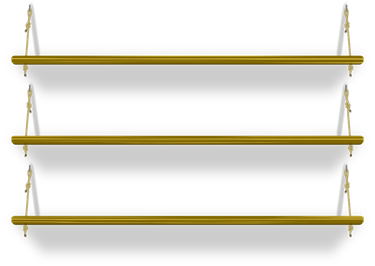 استراتيجية جدول التعلم
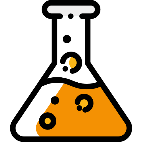 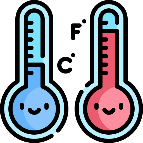 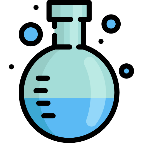 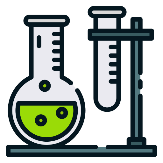 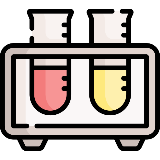 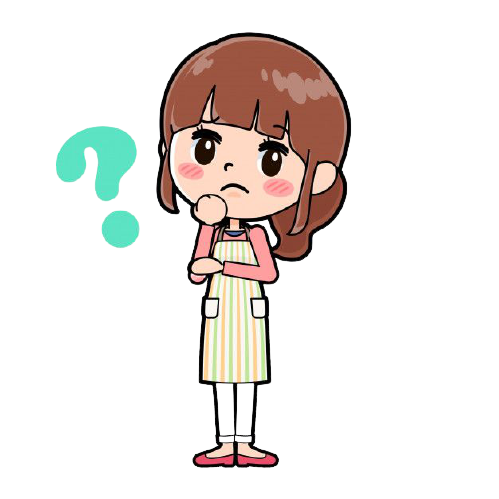 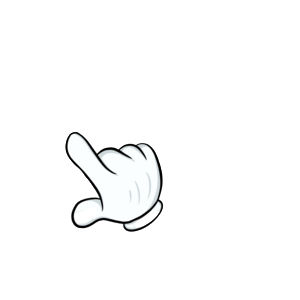 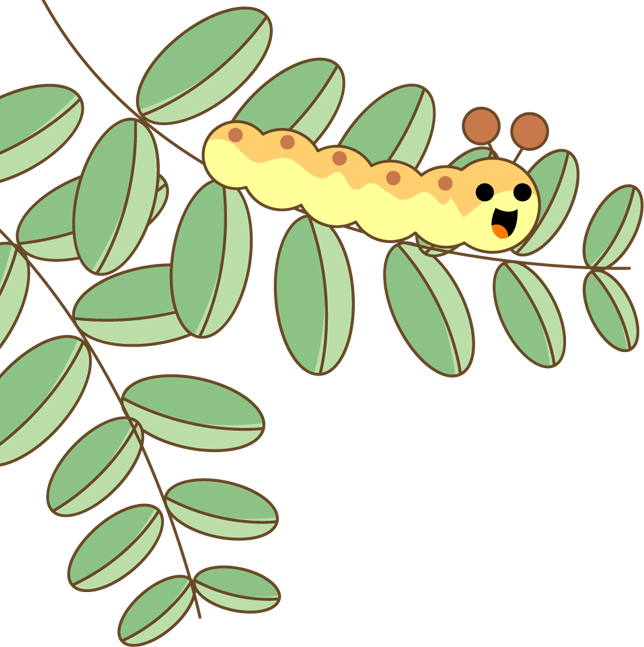 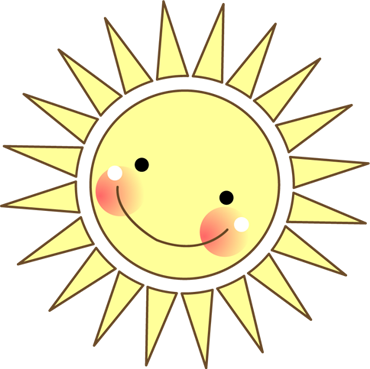 !!
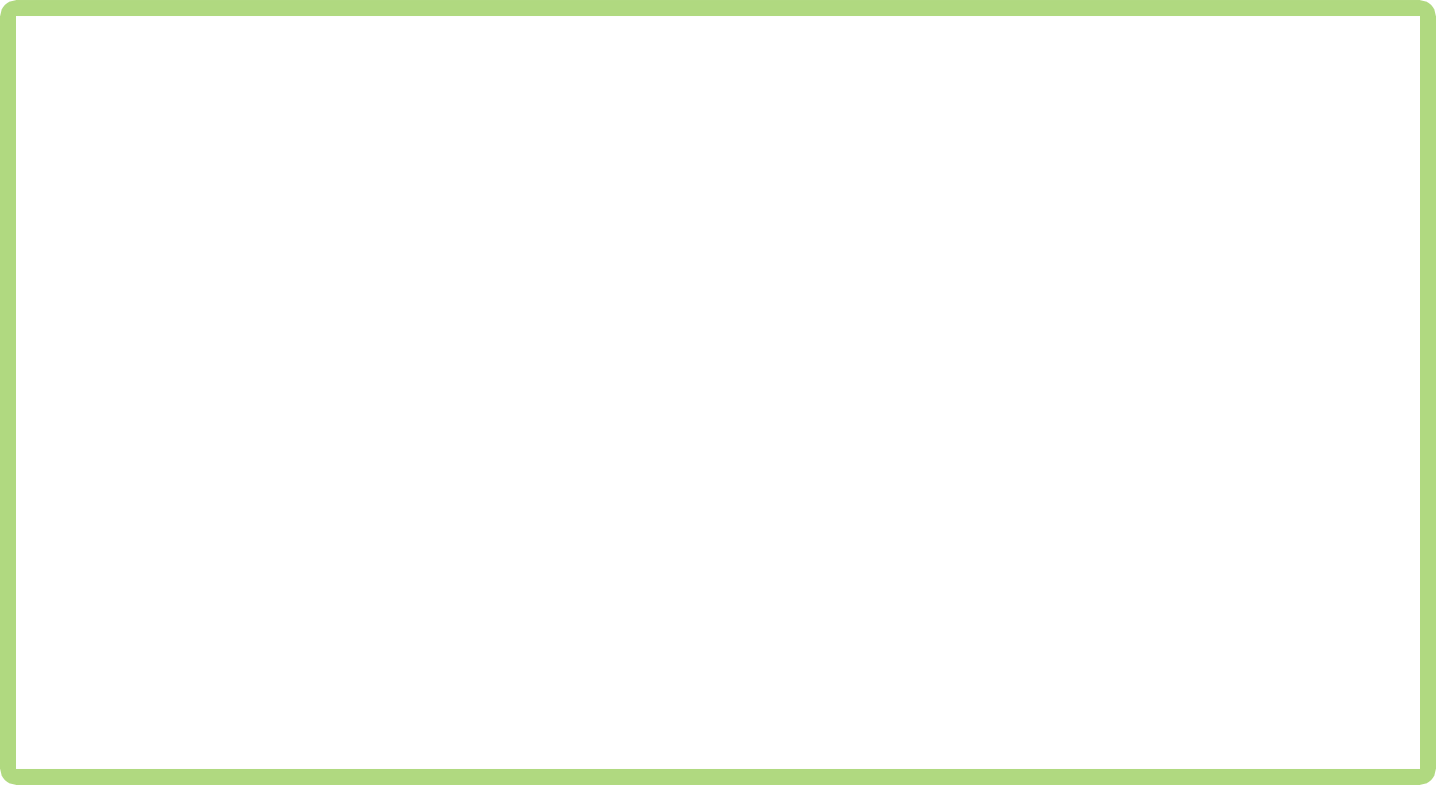 انظر واتساءل
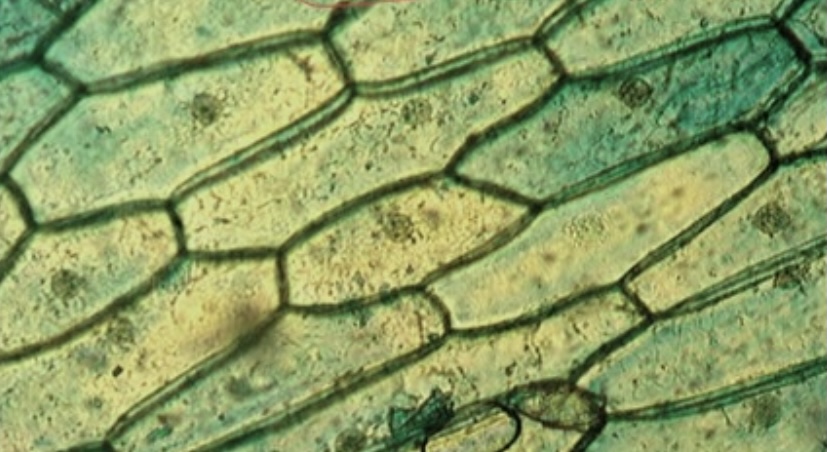 ماذا أرى في الصورة؟ هل سبق أن شاهدته من قبل؟ كل واحد من هذه الصناديق صغير جداً ولا استطيع رؤيته إلا بالمجهر
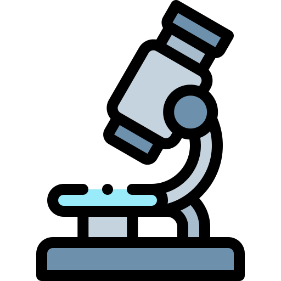 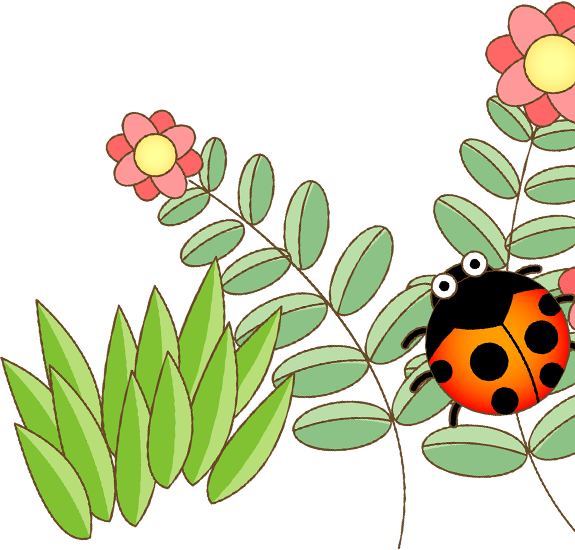 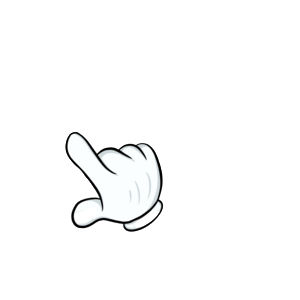 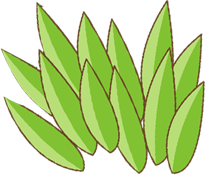 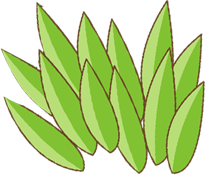 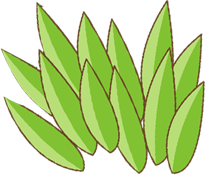 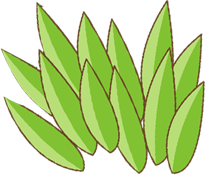 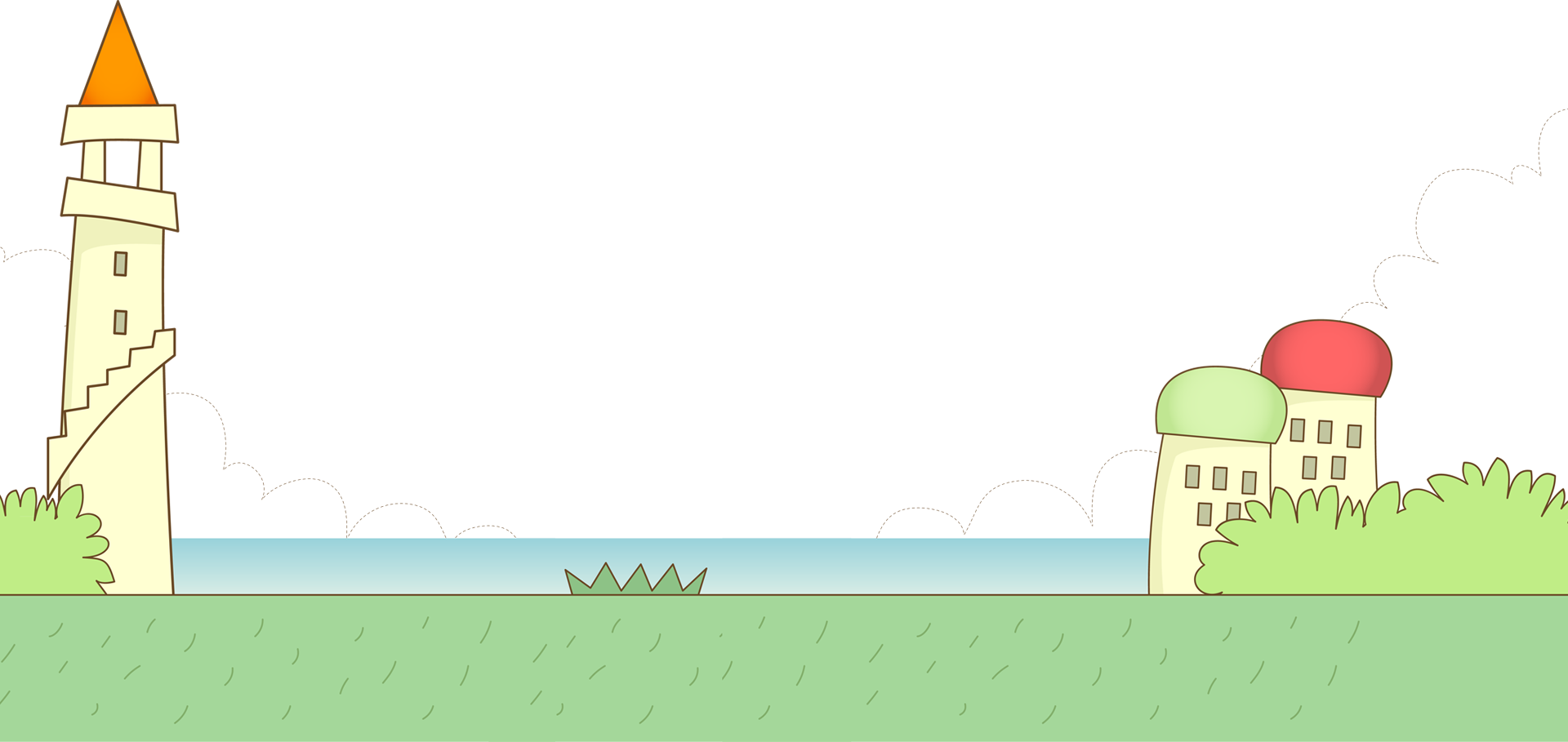 !!
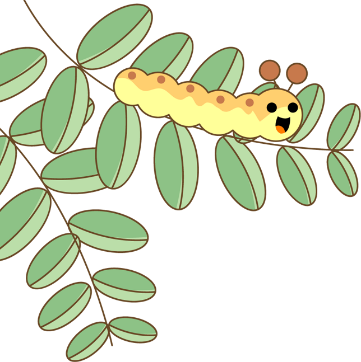 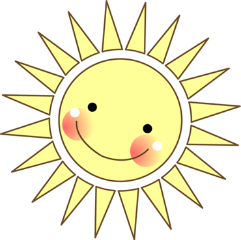 مم تتكون المخلوقات الحية
الهدف:
استخدم أساليب ملاحظة مختلفة لاستكشاف أجزاء النبات
الخطوات:
أستنتج ارسم نبات البصل وأكتب أجزاءه عليه وأبين كيف يساعد كل جزء منها النبات على العيش.
ألاحظ استخدم العدسة المكبرة لمشاهدة بشرة ساق البصل والورقة ثم أرسم ما أشاهده
اطلب معلمتي أن تحضر شريحة لبشرة ساق البصل وشريحة أخرى لورقة نبات، ثم أشاهد الشريحتين تحت المجهر وارسم ما أشاهده مستخدماً القوتين الصغرى والكبرى للمجهر
استخلص النتائج
أتواصل كيف تغيرت ملاحظاتي عند استعمال القوة الكبرى للمجهر
أفسر البيانات مم تتركب كل من بشرة ساق البصل وبشرة ورقة النبات كما تبدو لي؟
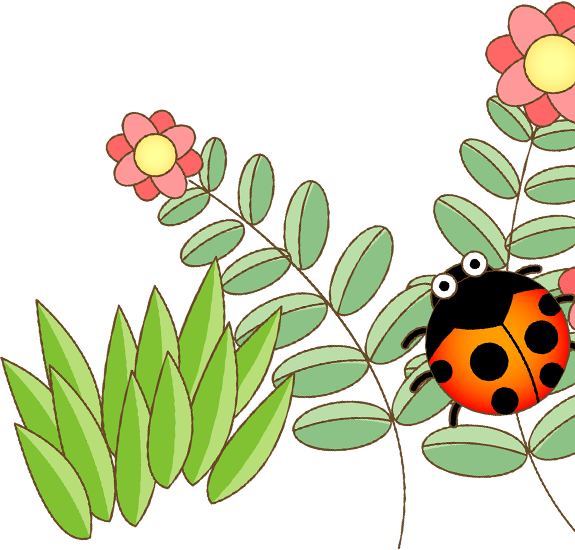 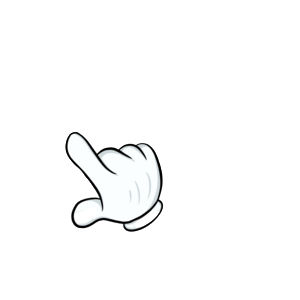 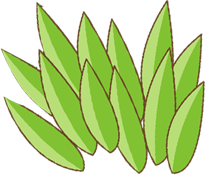 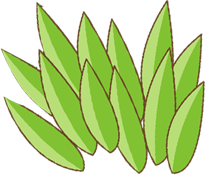 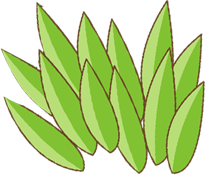 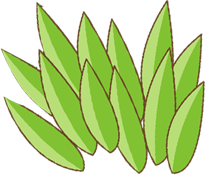 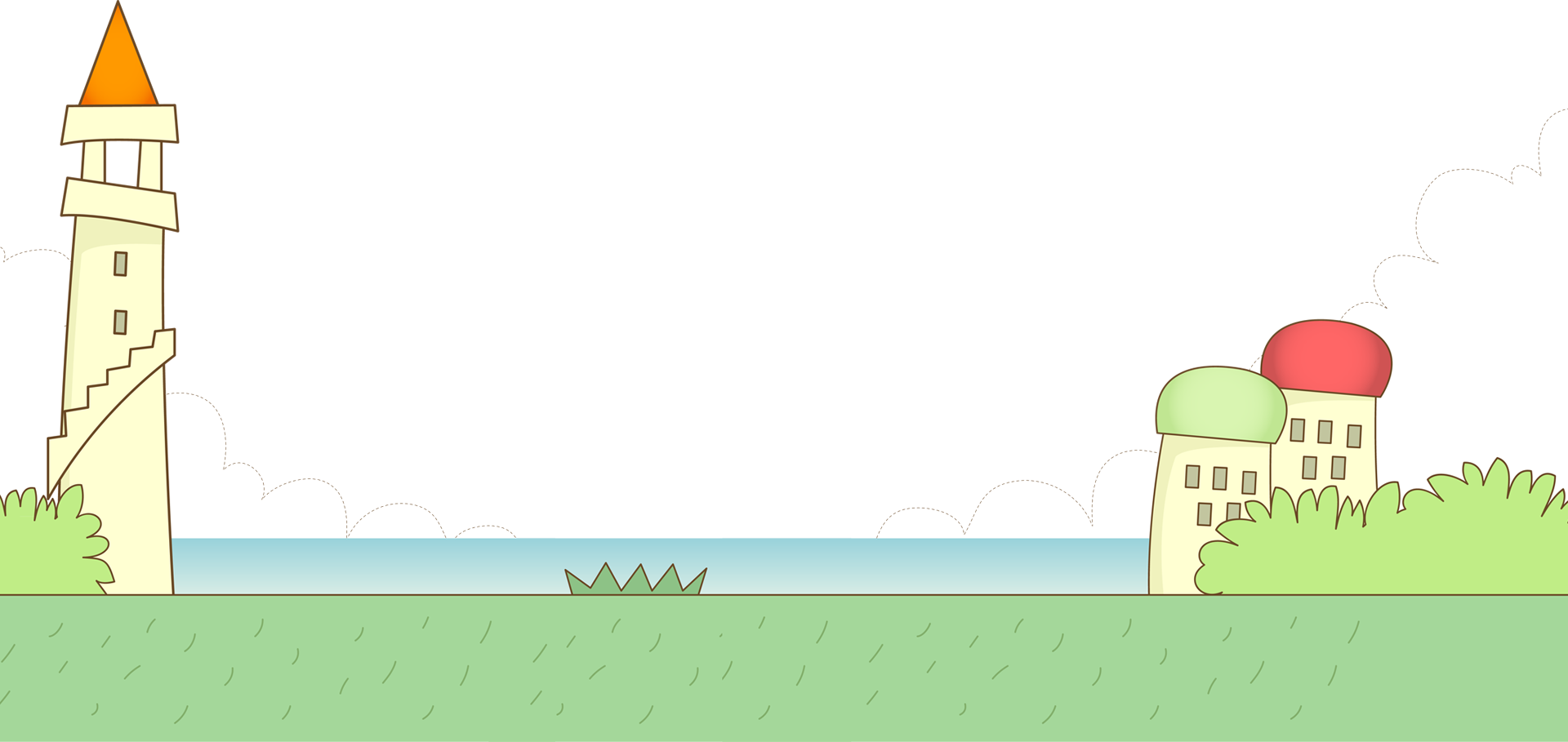 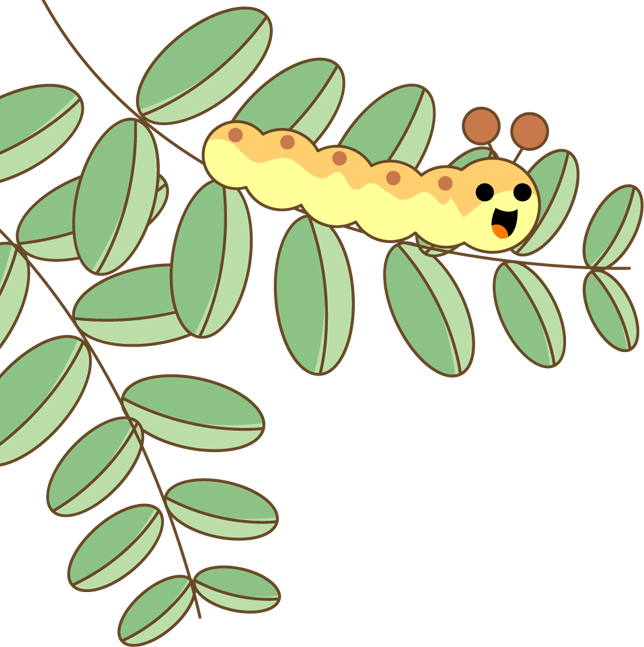 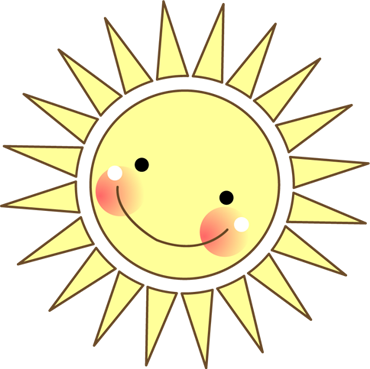 !!
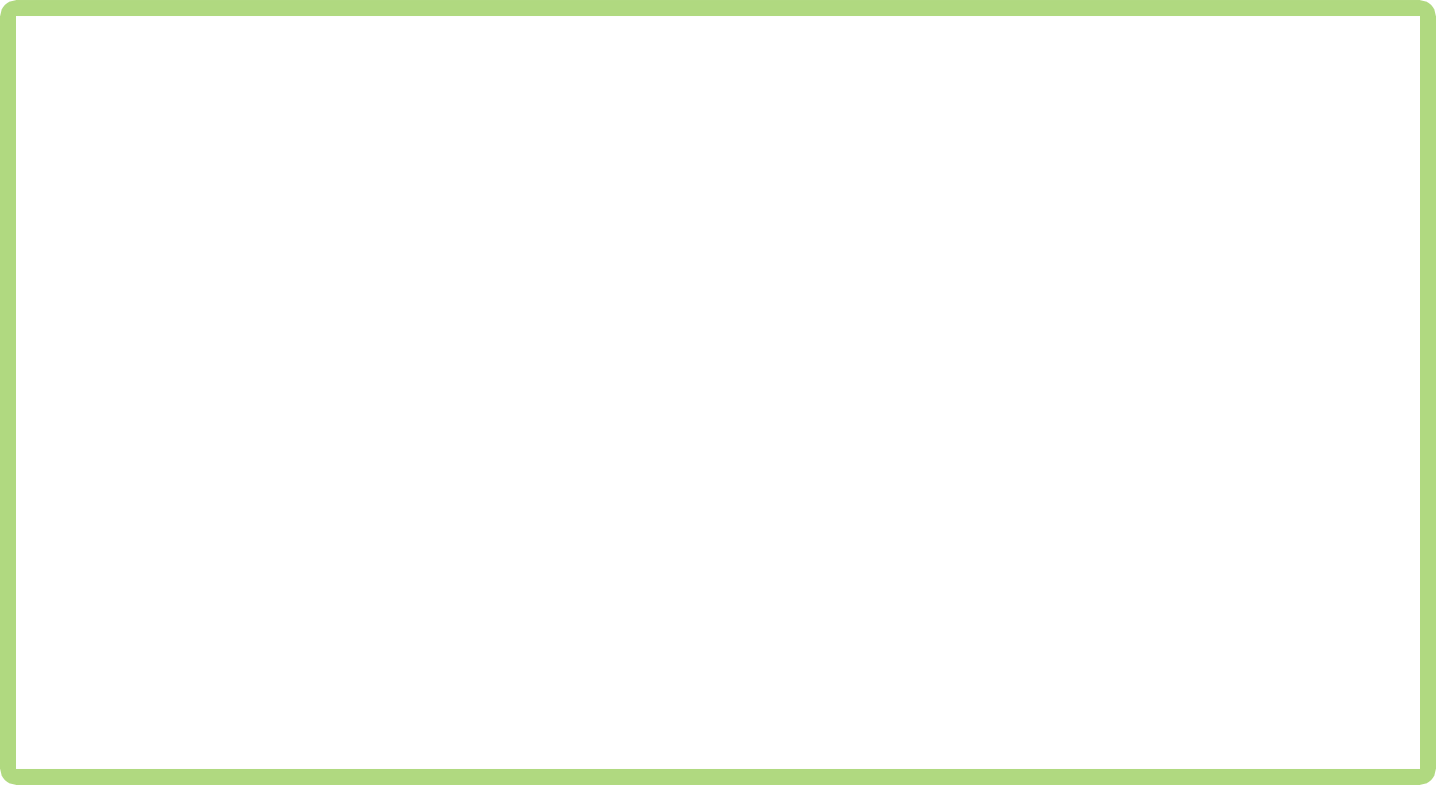 ما المخلوقات الحية
النباتات والحيوانات مخلوقات حية خلقها الله تعالى من خلايا
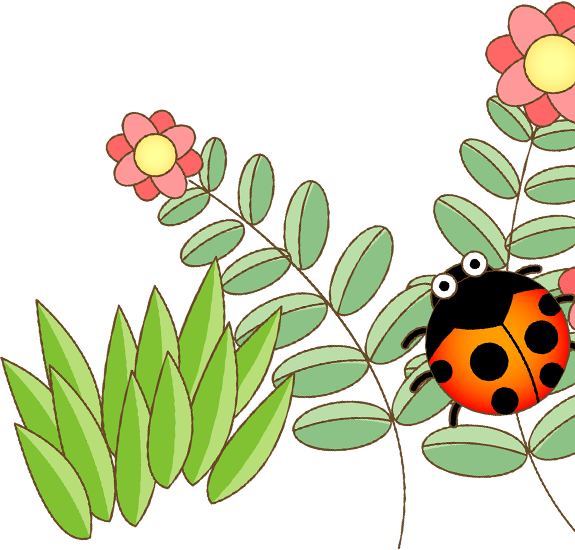 ما الخلية؟؟
أصغر وحدة في بناء المخلوقات الحية
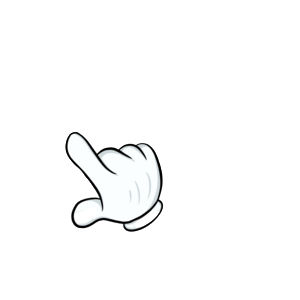 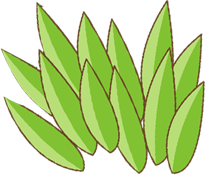 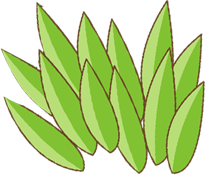 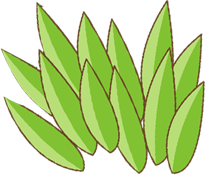 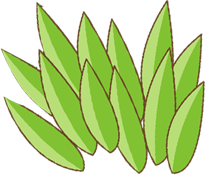 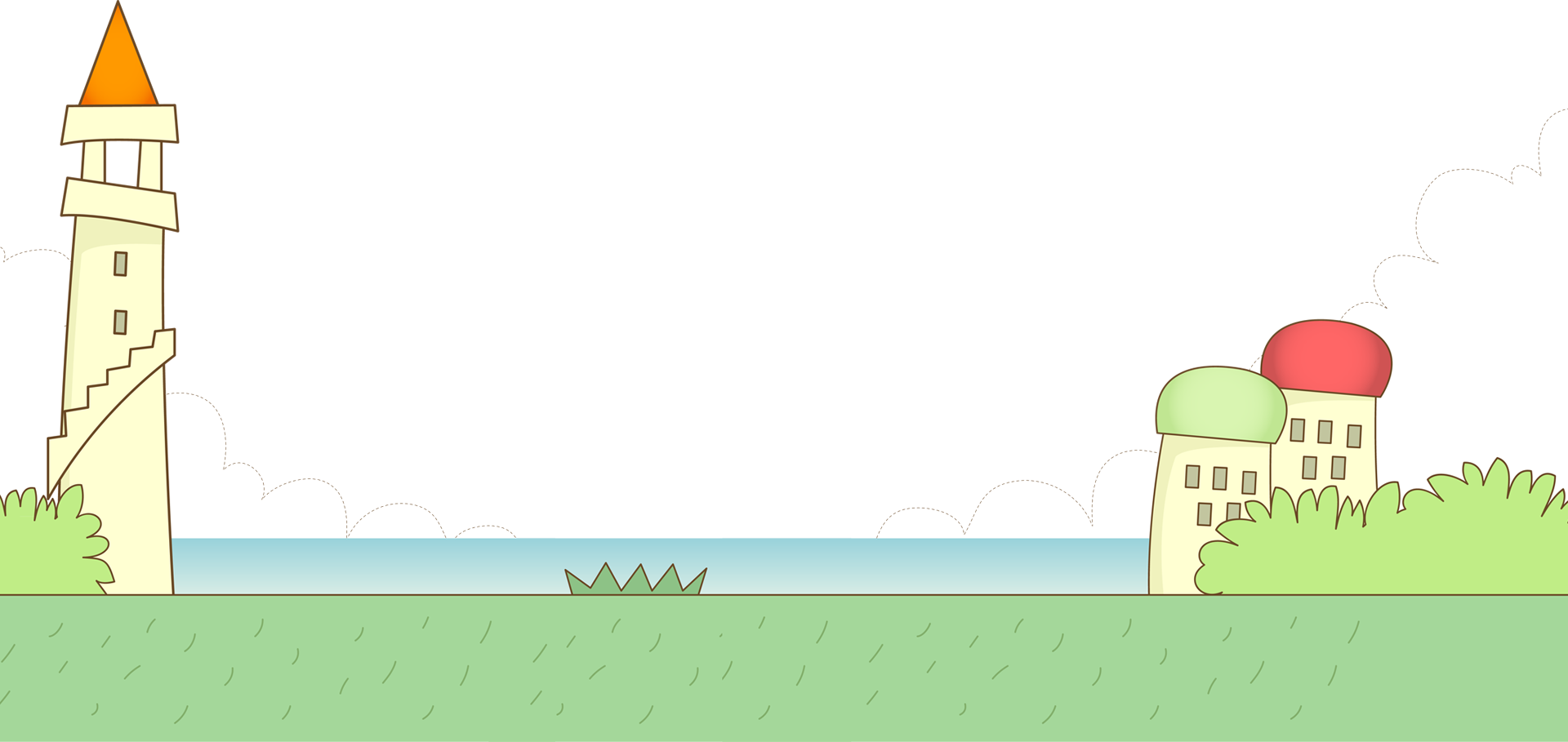 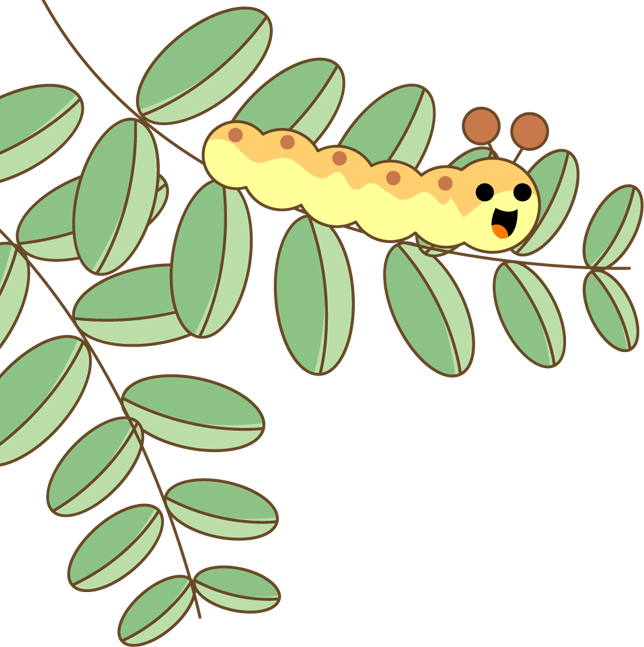 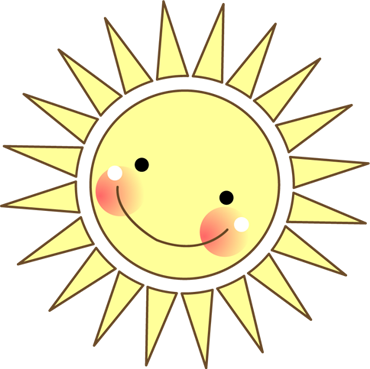 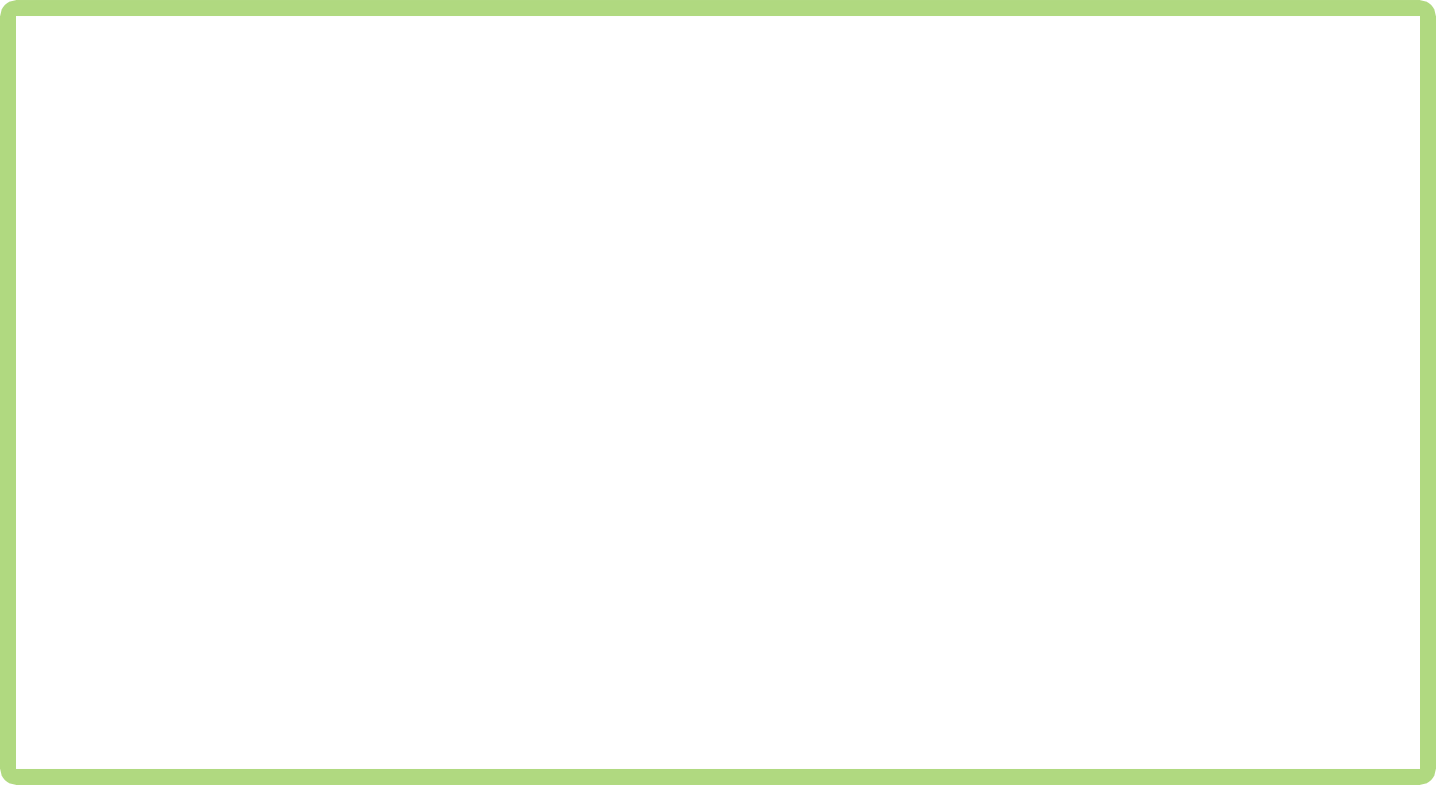 ماهي حاجات المخلوقات الحية؟؟
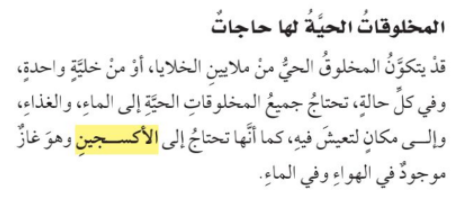 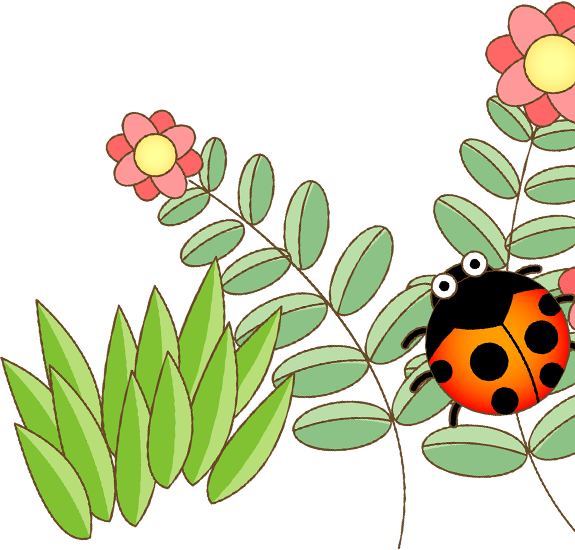 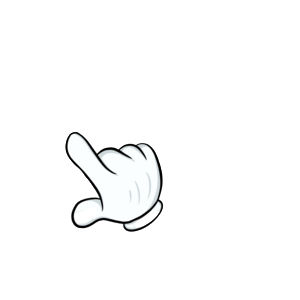 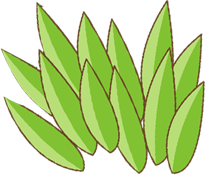 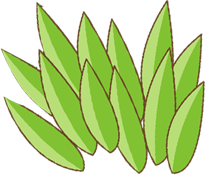 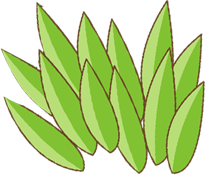 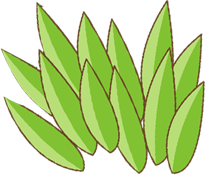 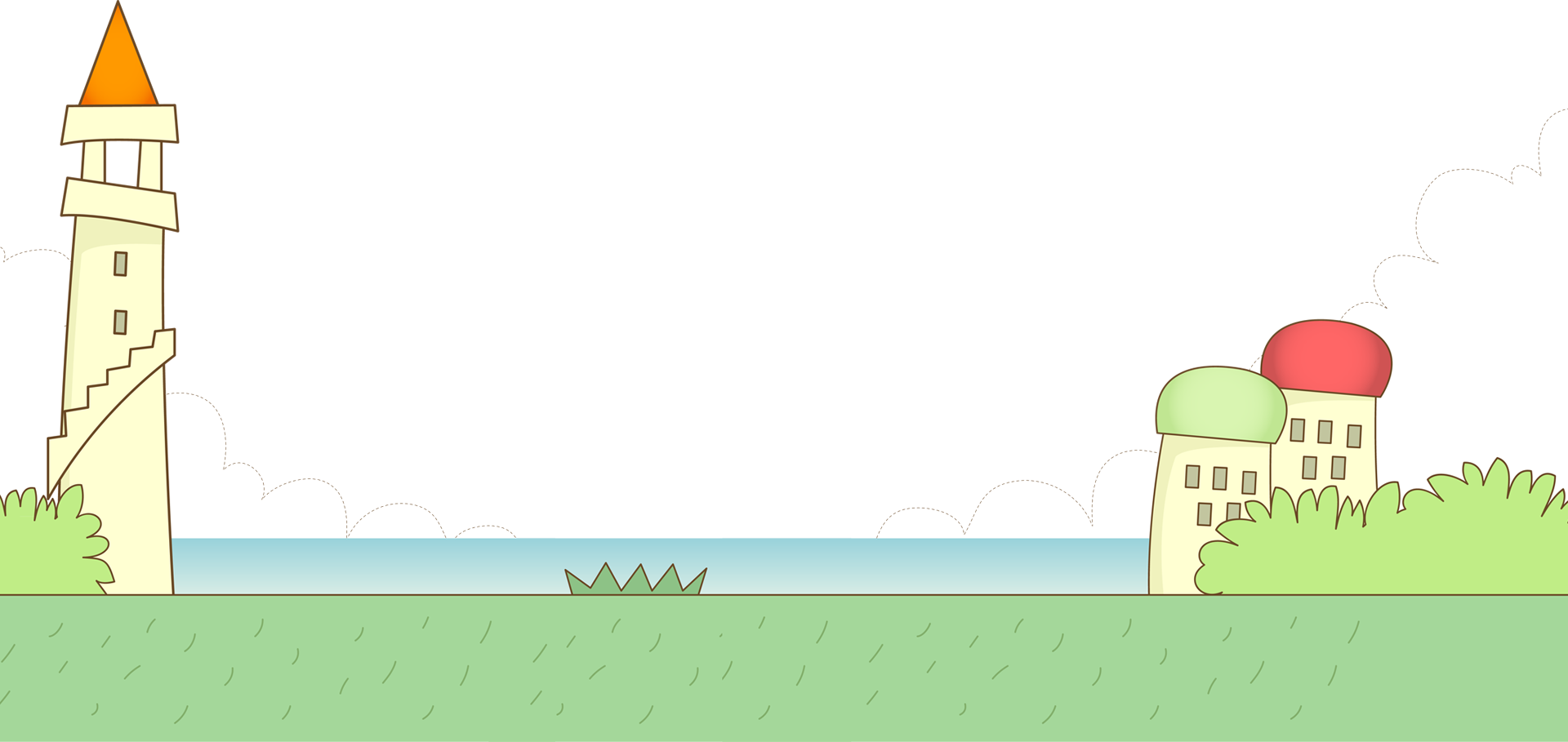 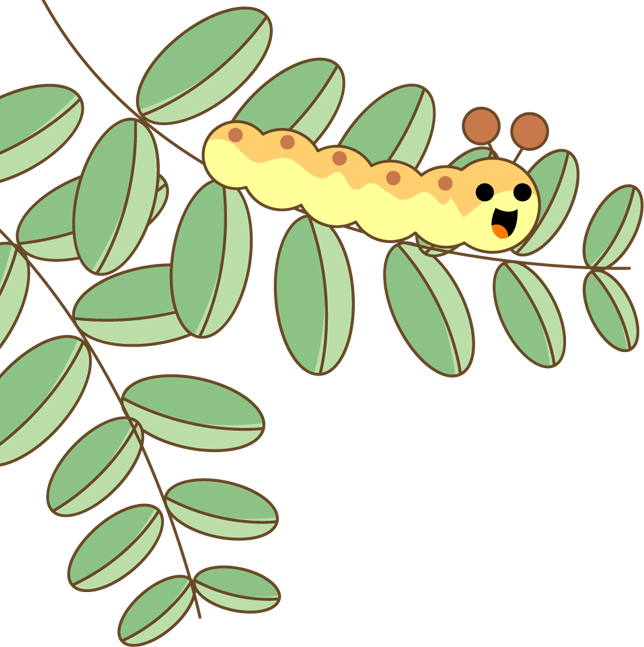 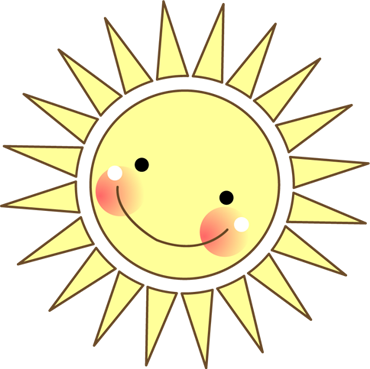 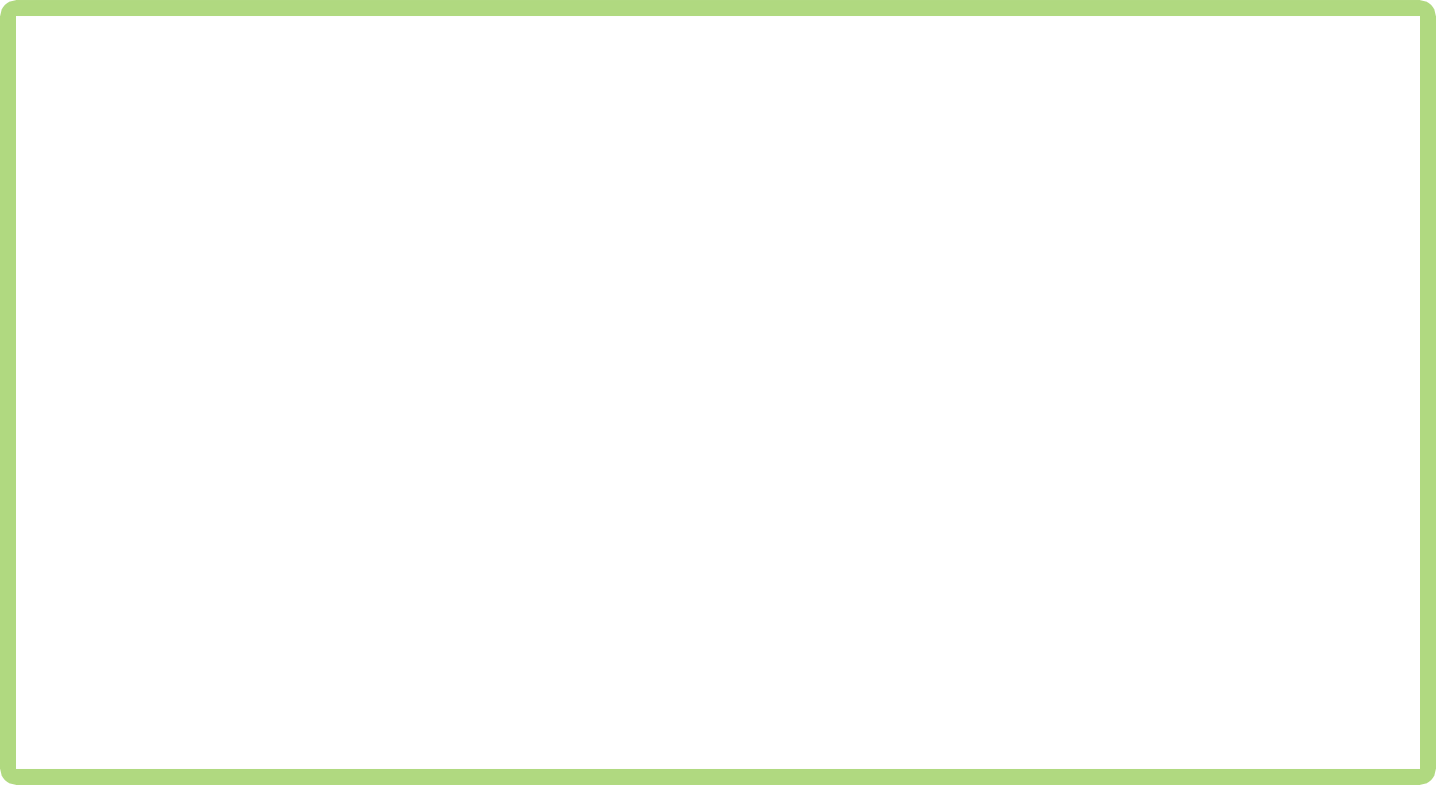 ماهي الوظائف الأساسية التي تقوم بها المخلوقات الحية؟؟
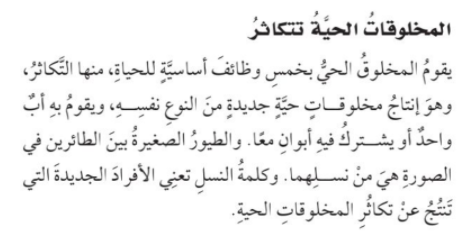 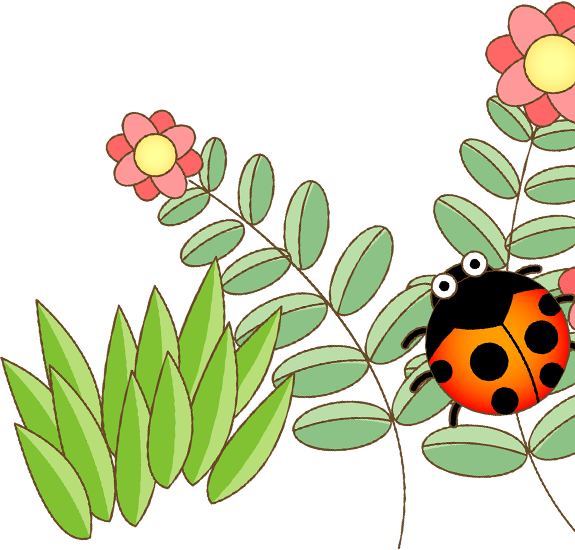 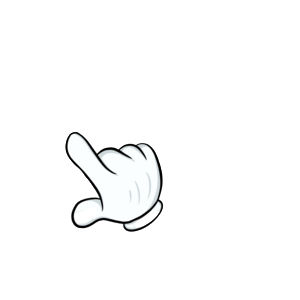 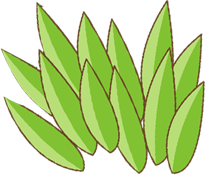 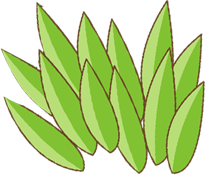 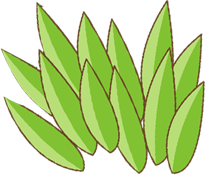 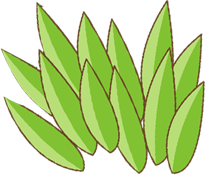 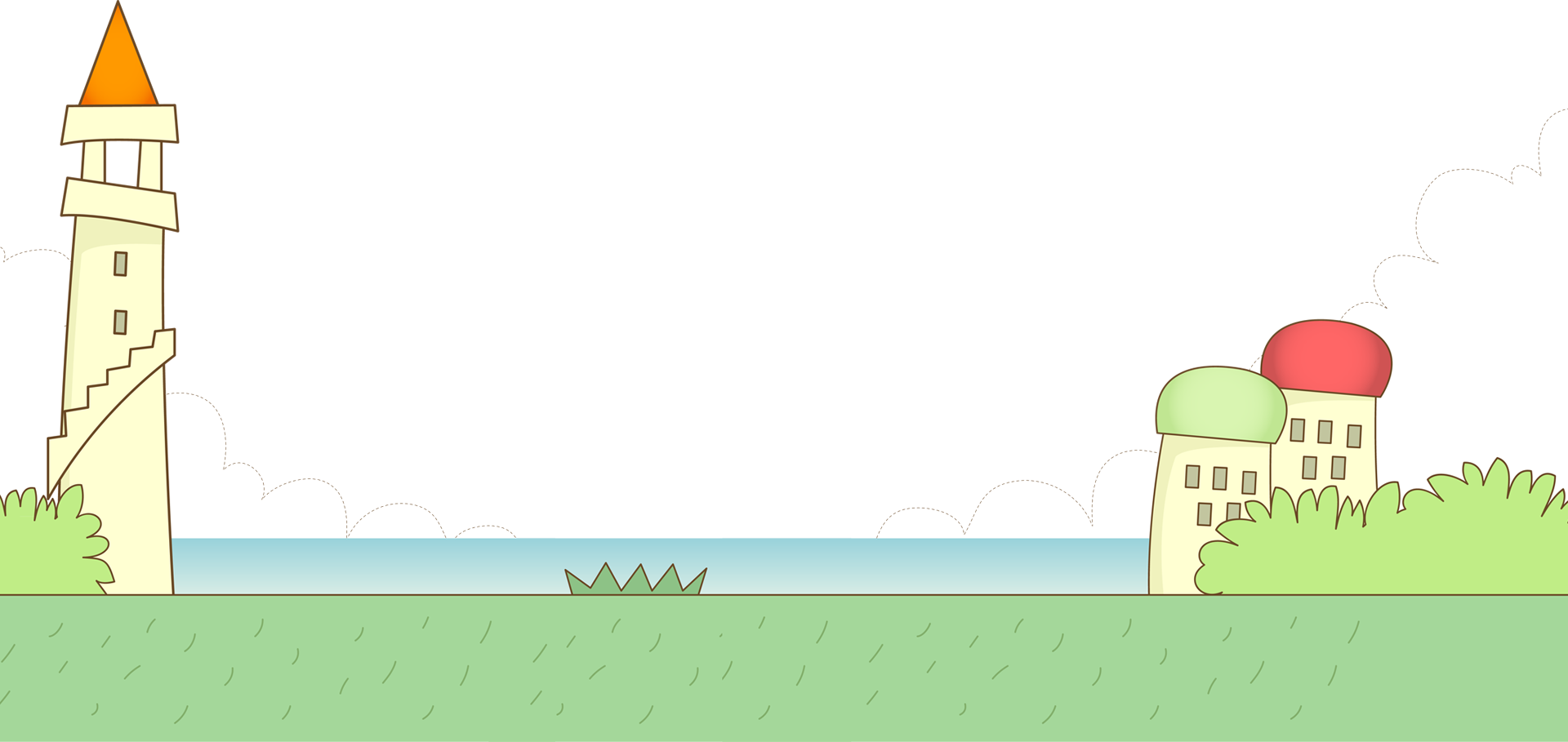 ؟
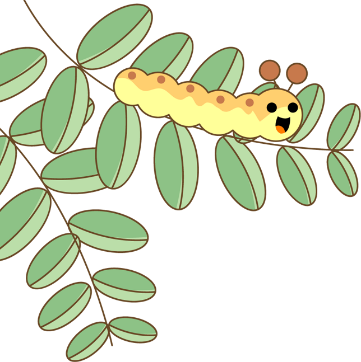 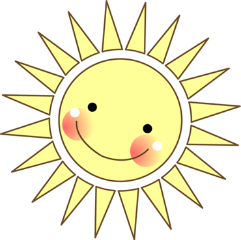 ماهي المخلوقات الحية التي تتكاثر
؟
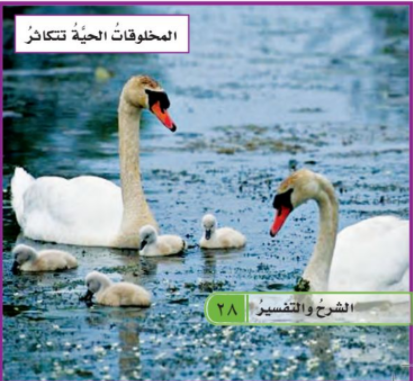 ماهي المخلوقات الحية التي تنمو
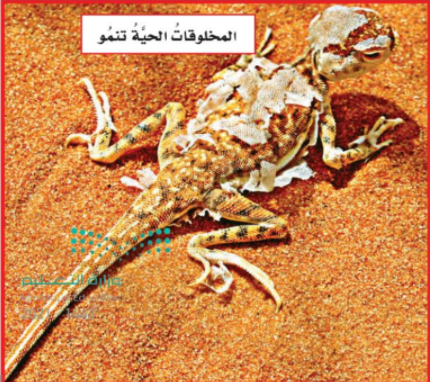 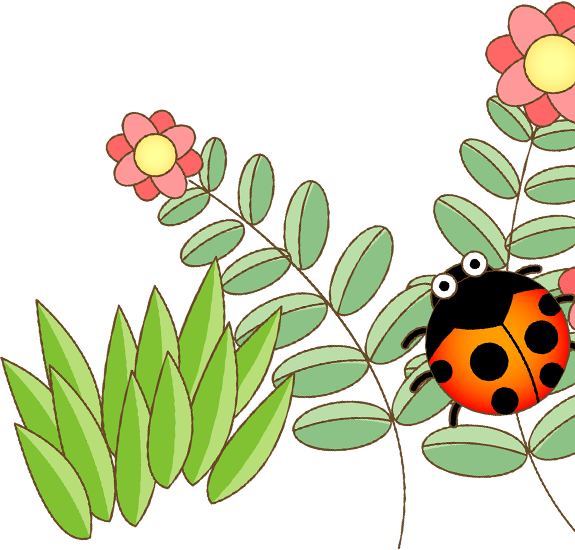 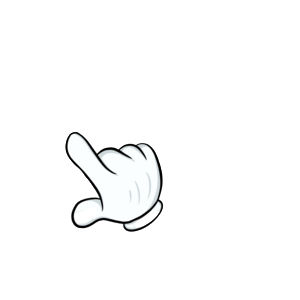 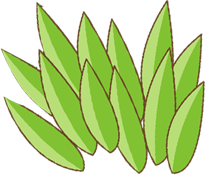 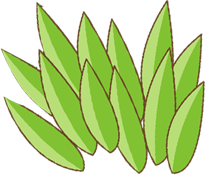 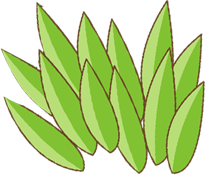 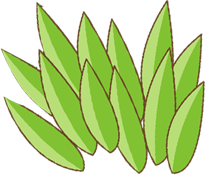 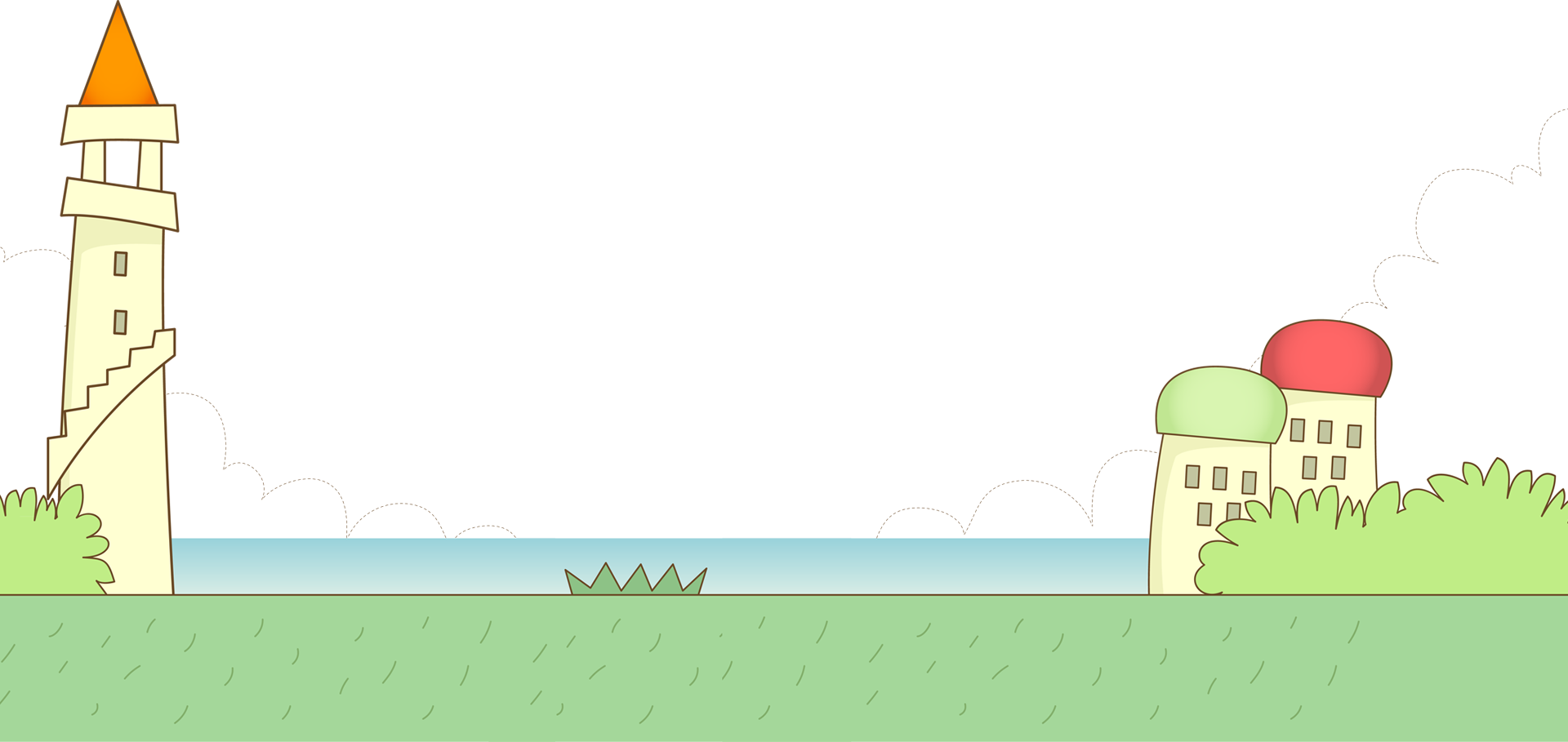 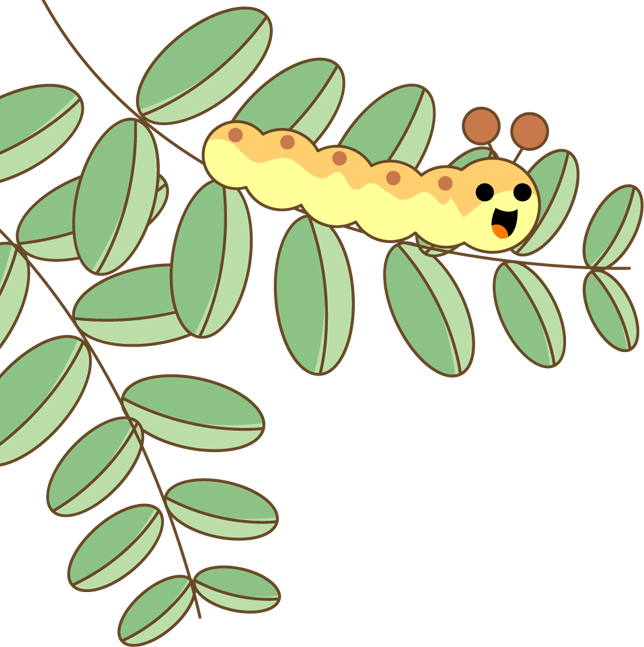 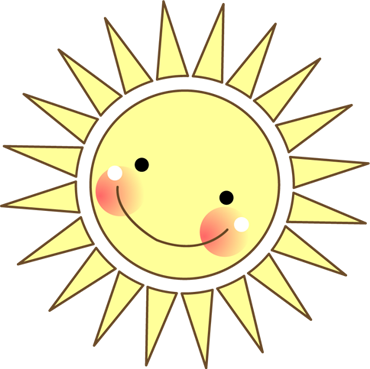 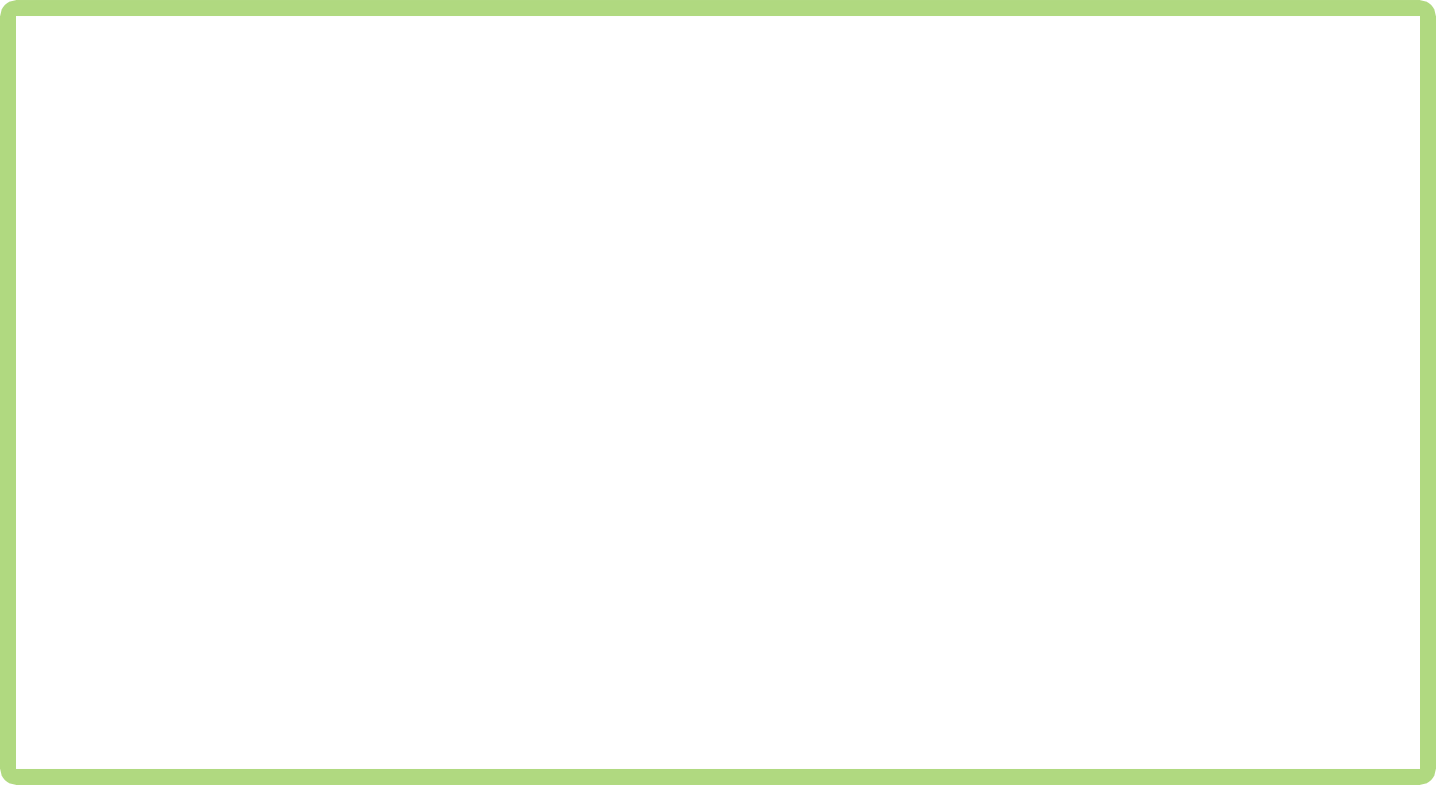 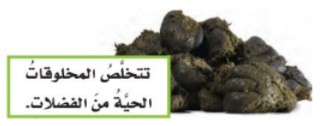 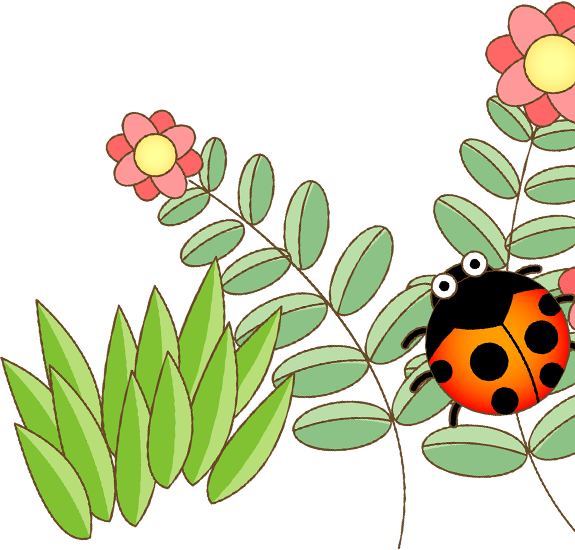 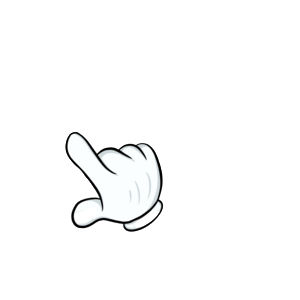 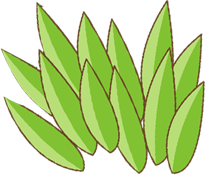 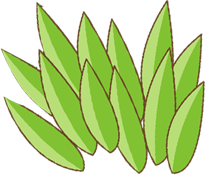 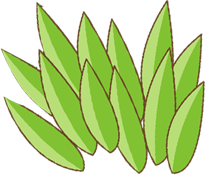 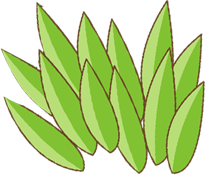 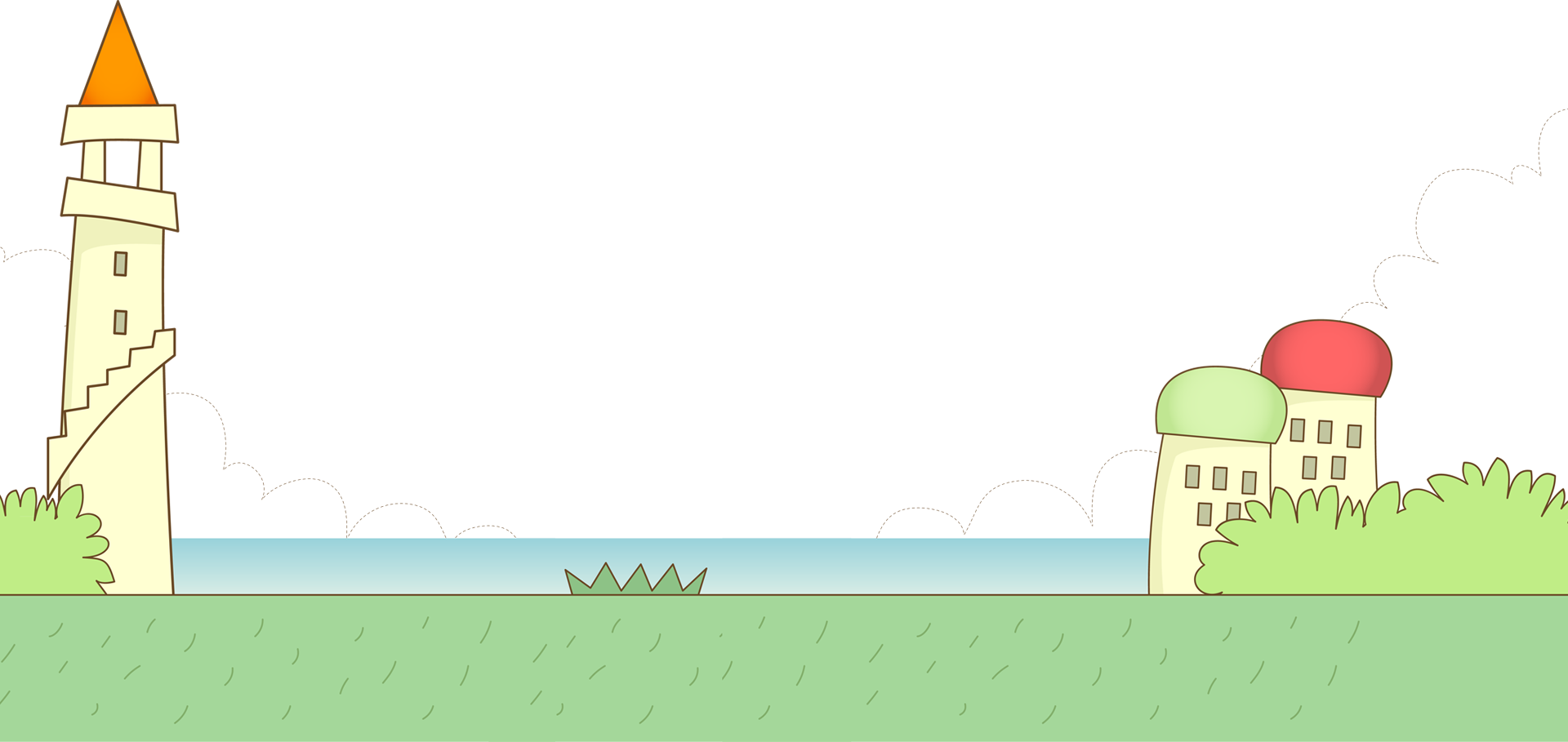 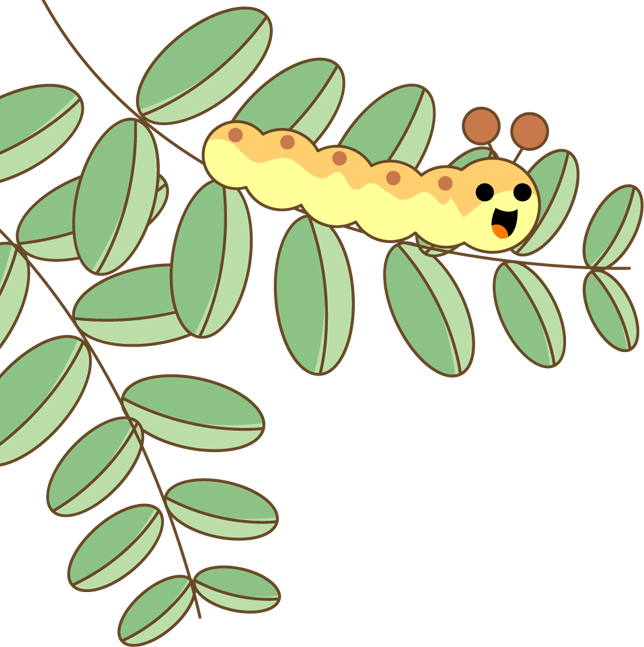 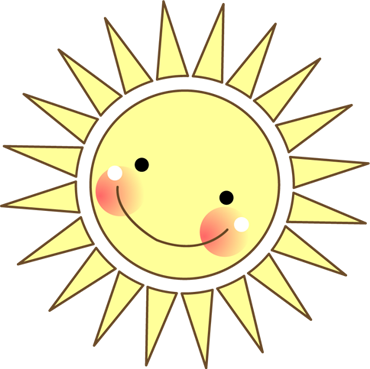 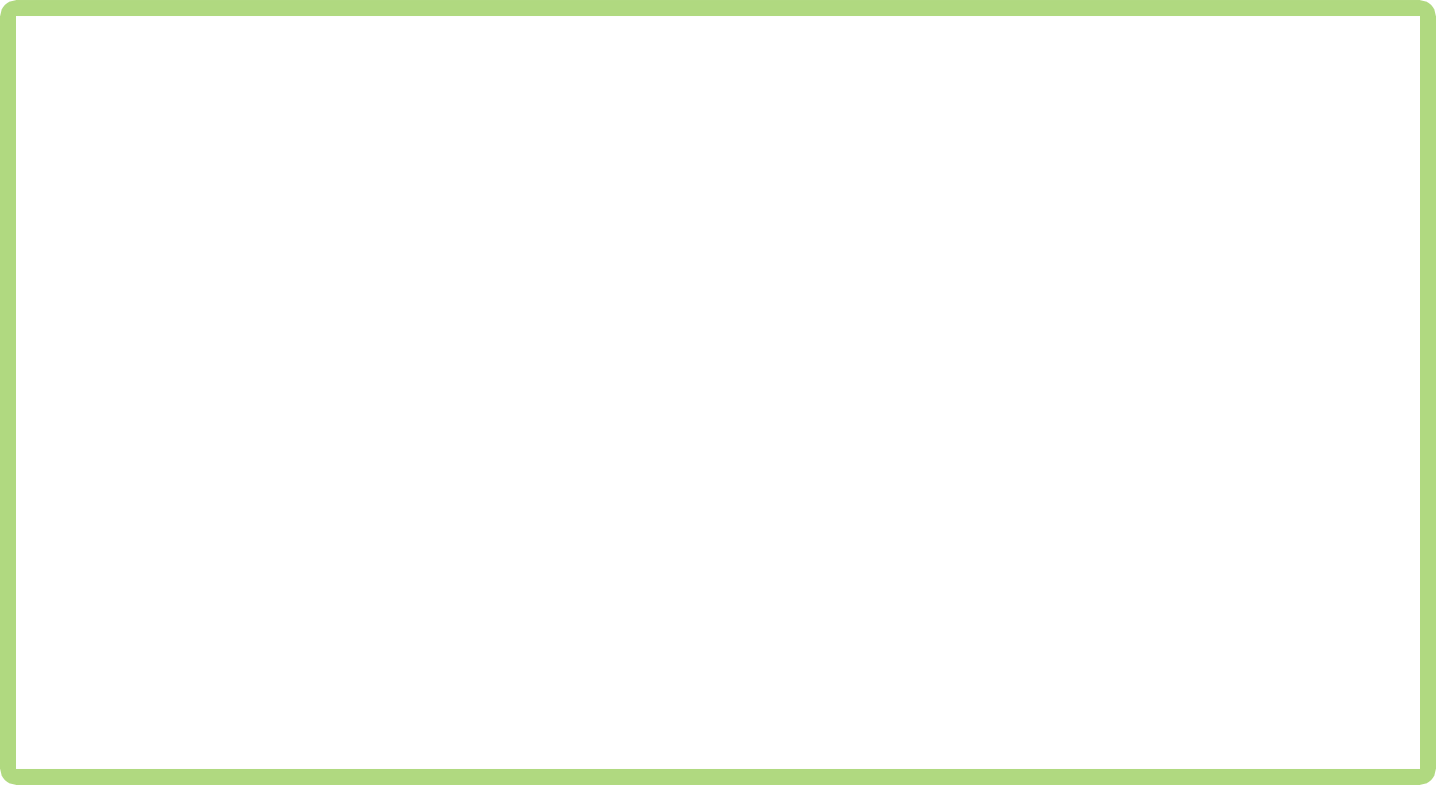 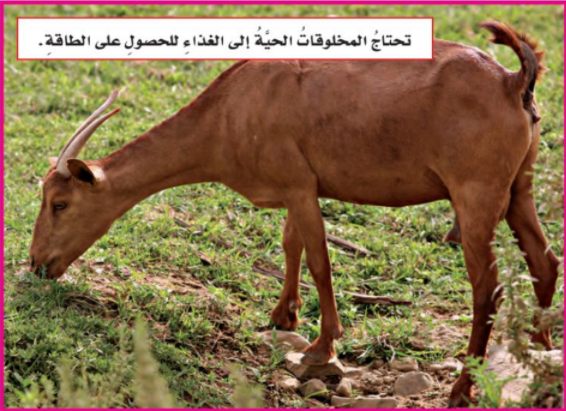 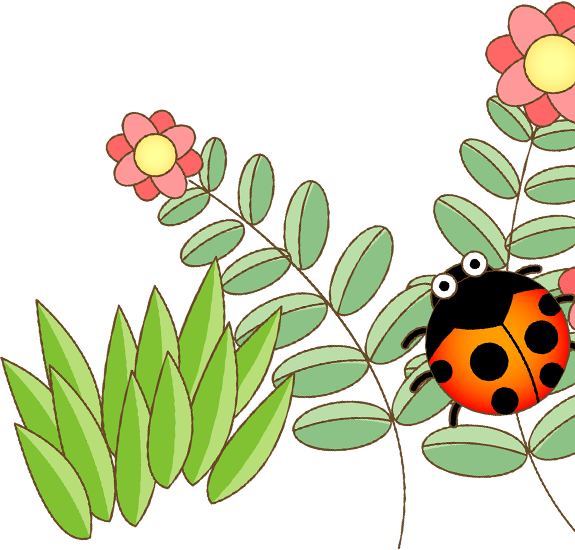 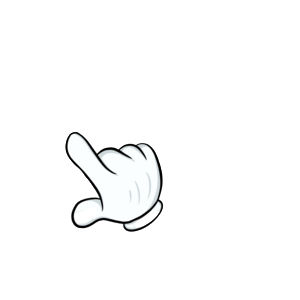 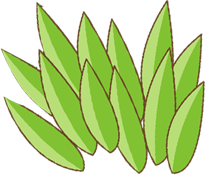 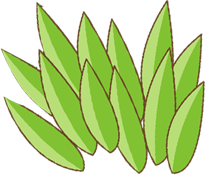 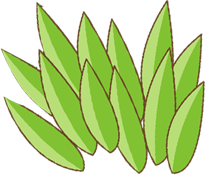 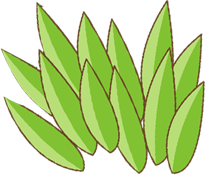 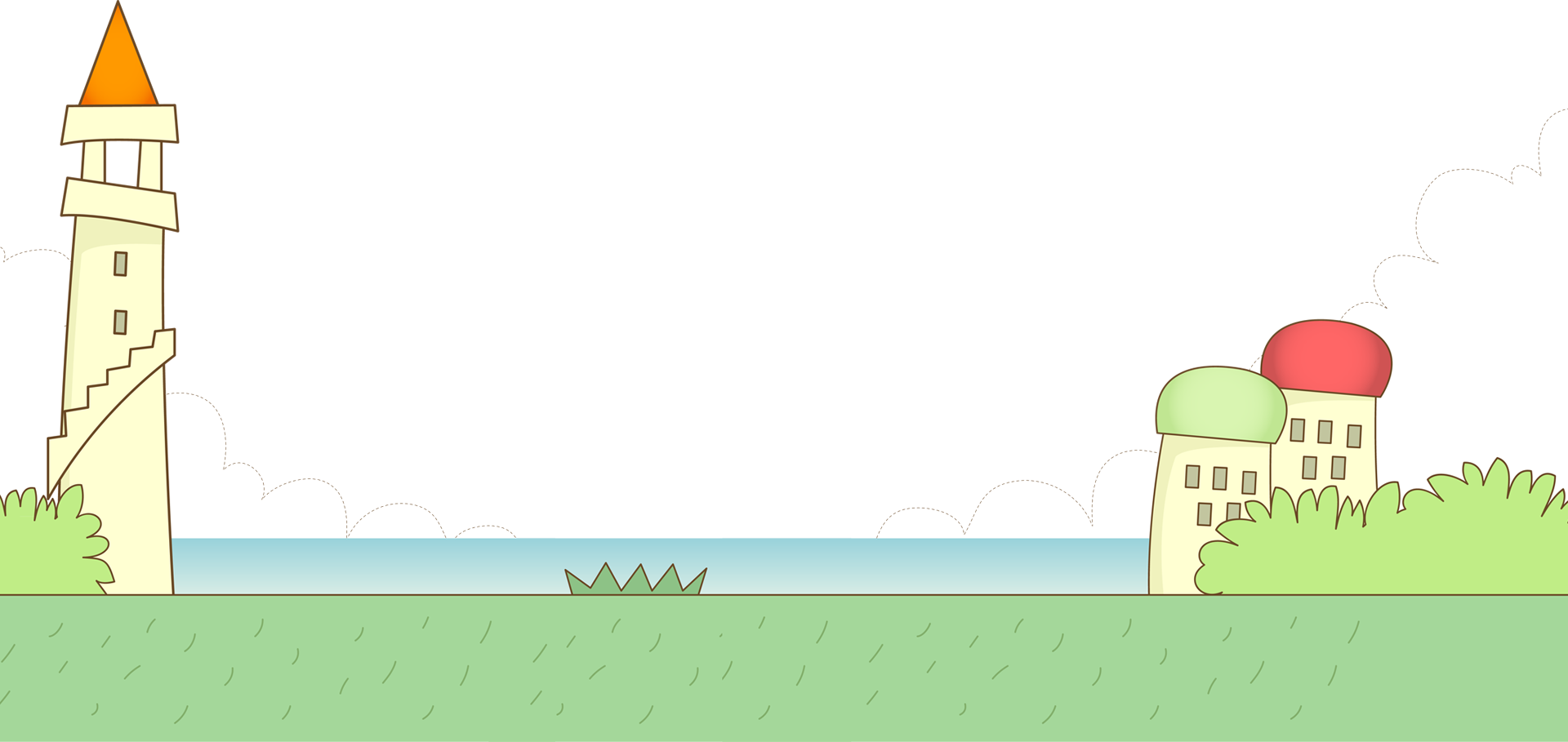 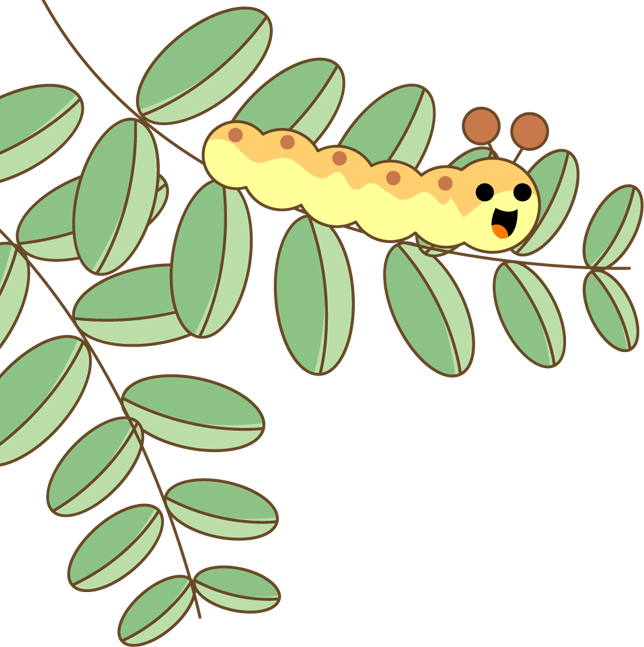 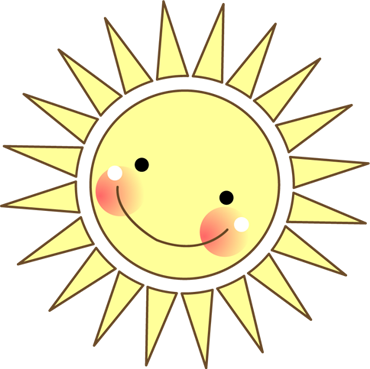 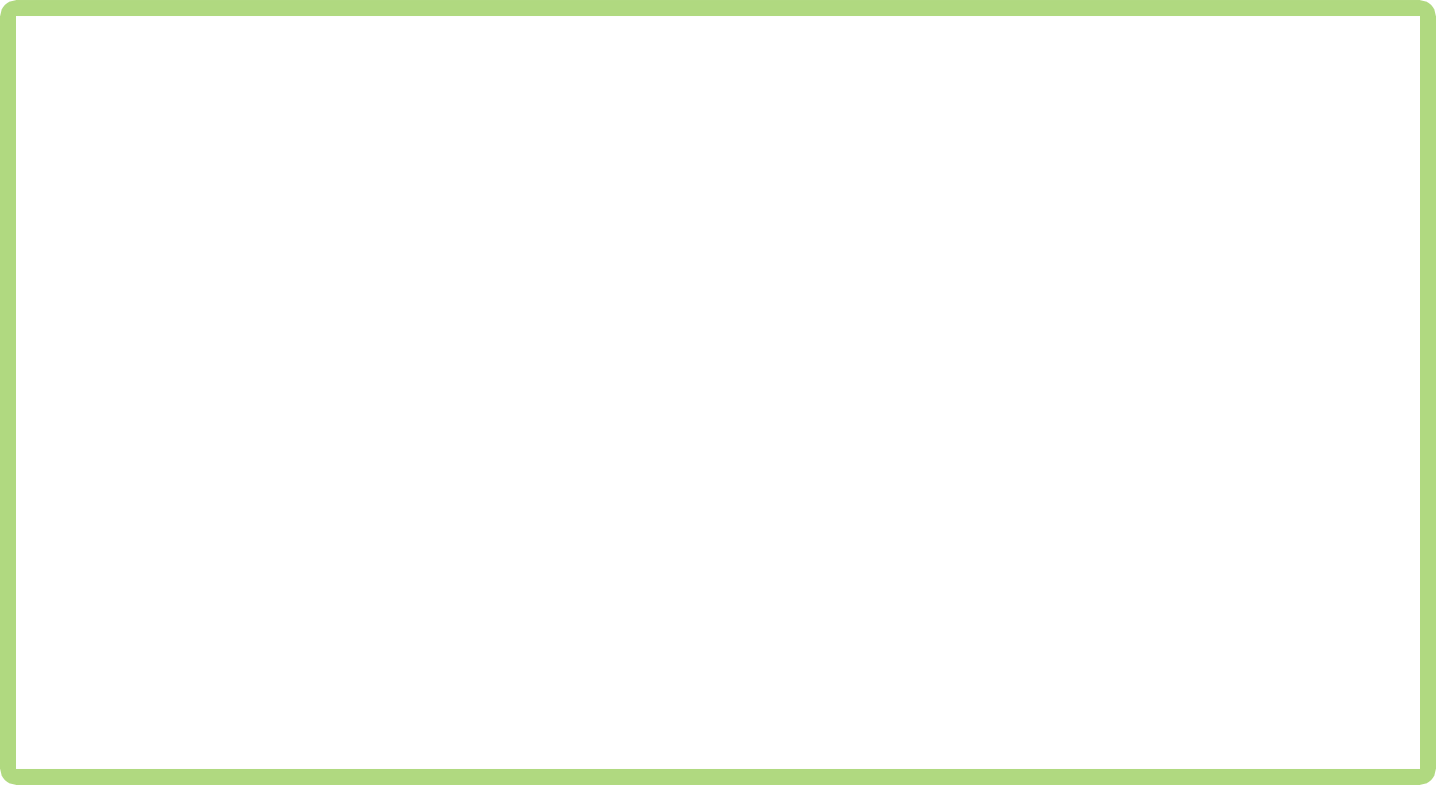 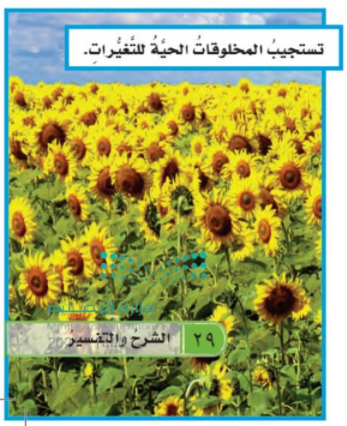 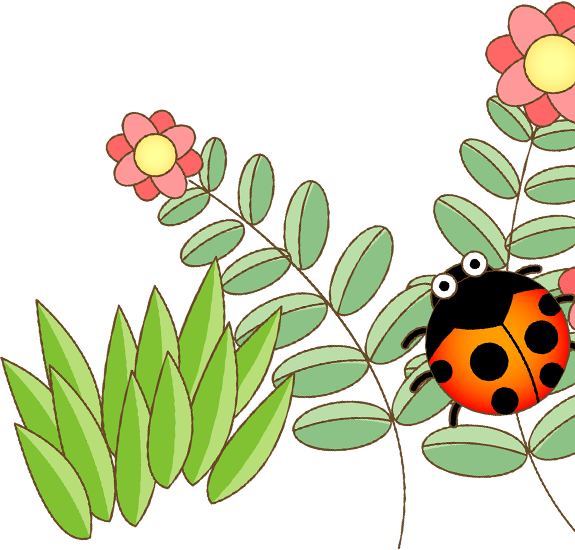 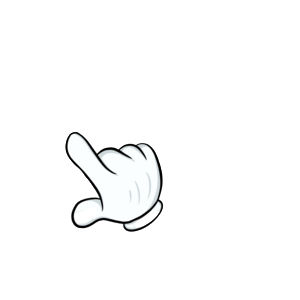 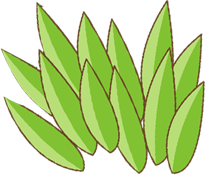 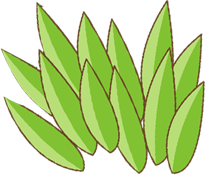 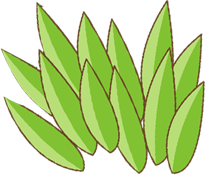 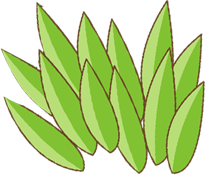 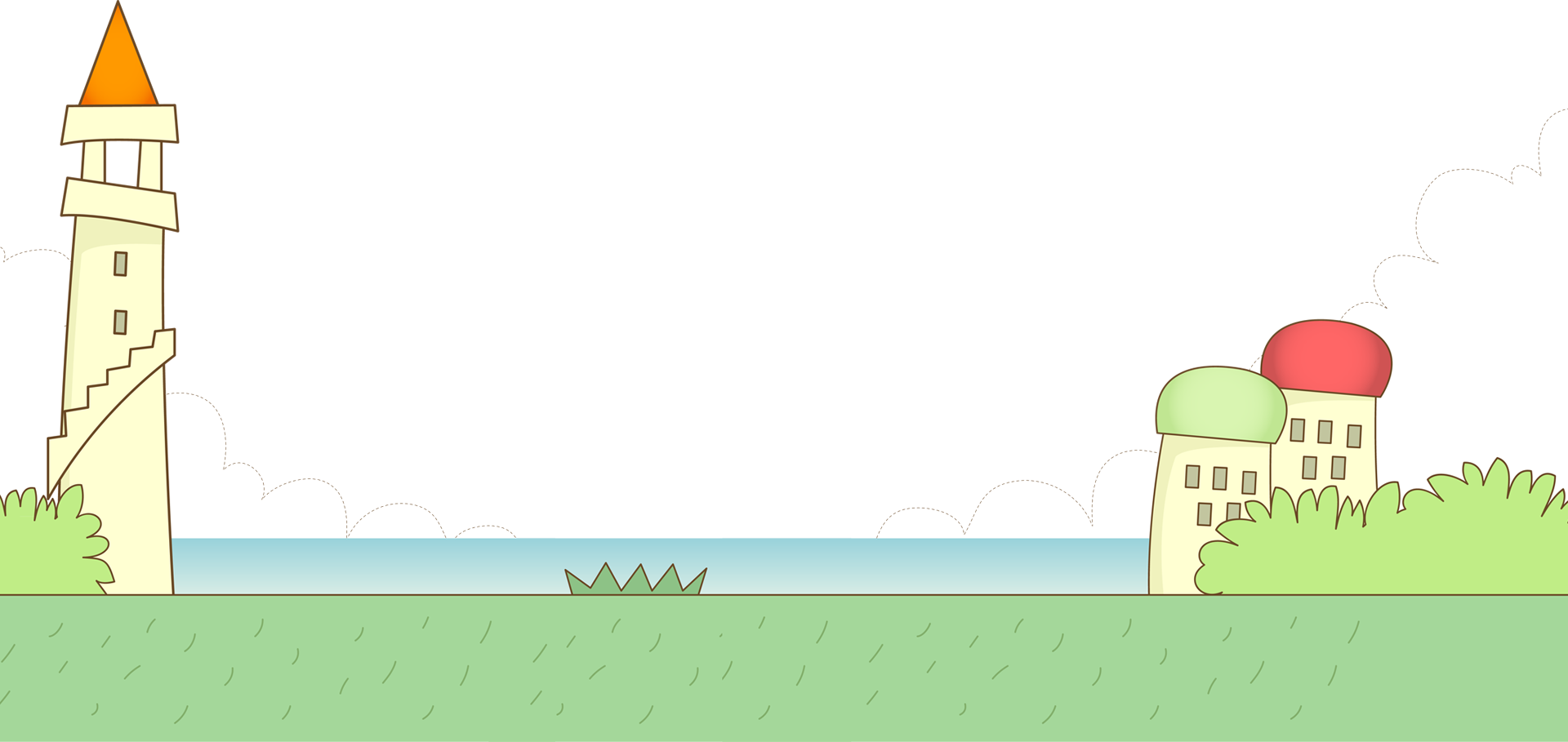 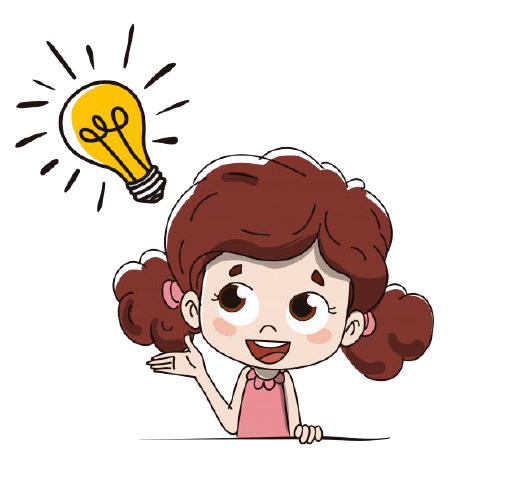 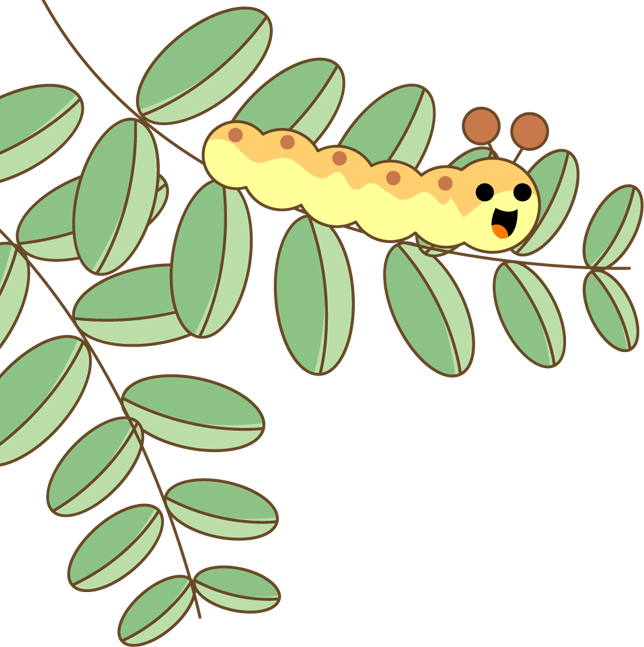 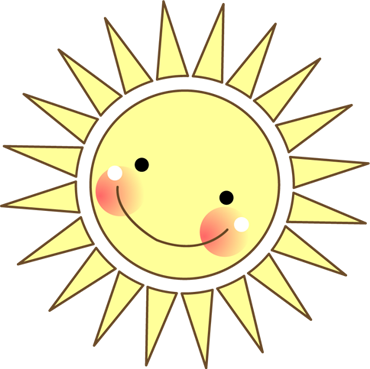 !!
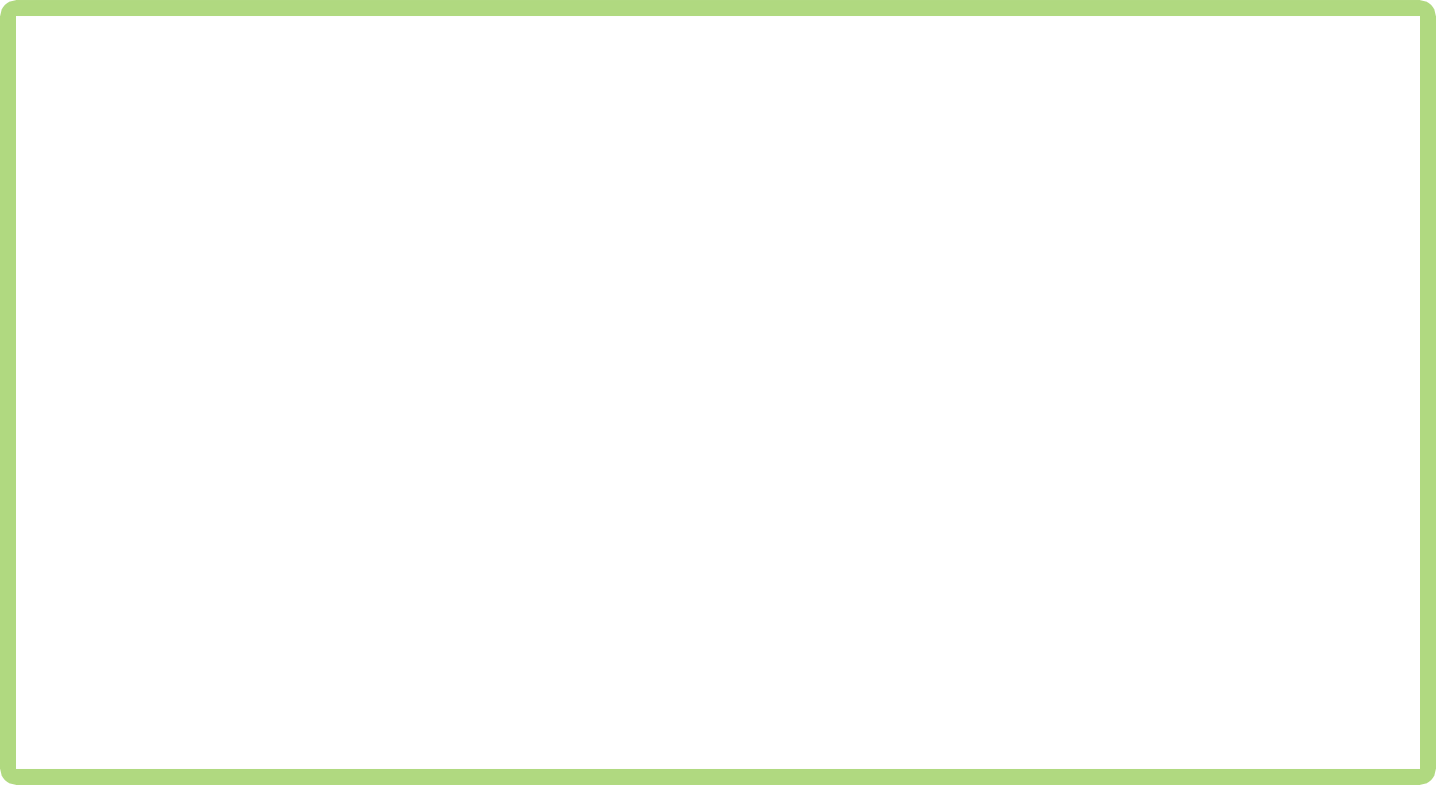 اختبر نفسي
أقارن: كيف تختلف النباتات عن الحاسوب؟


التفكير الناقد: هل أنا مخلوق حي؟ لماذا؟
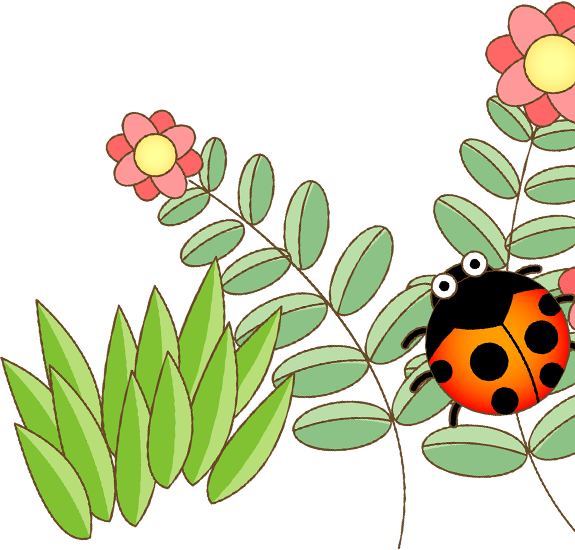 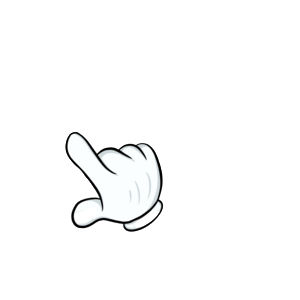 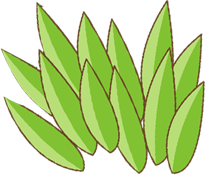 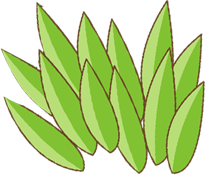 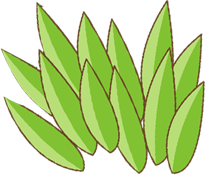 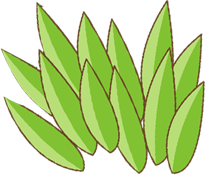 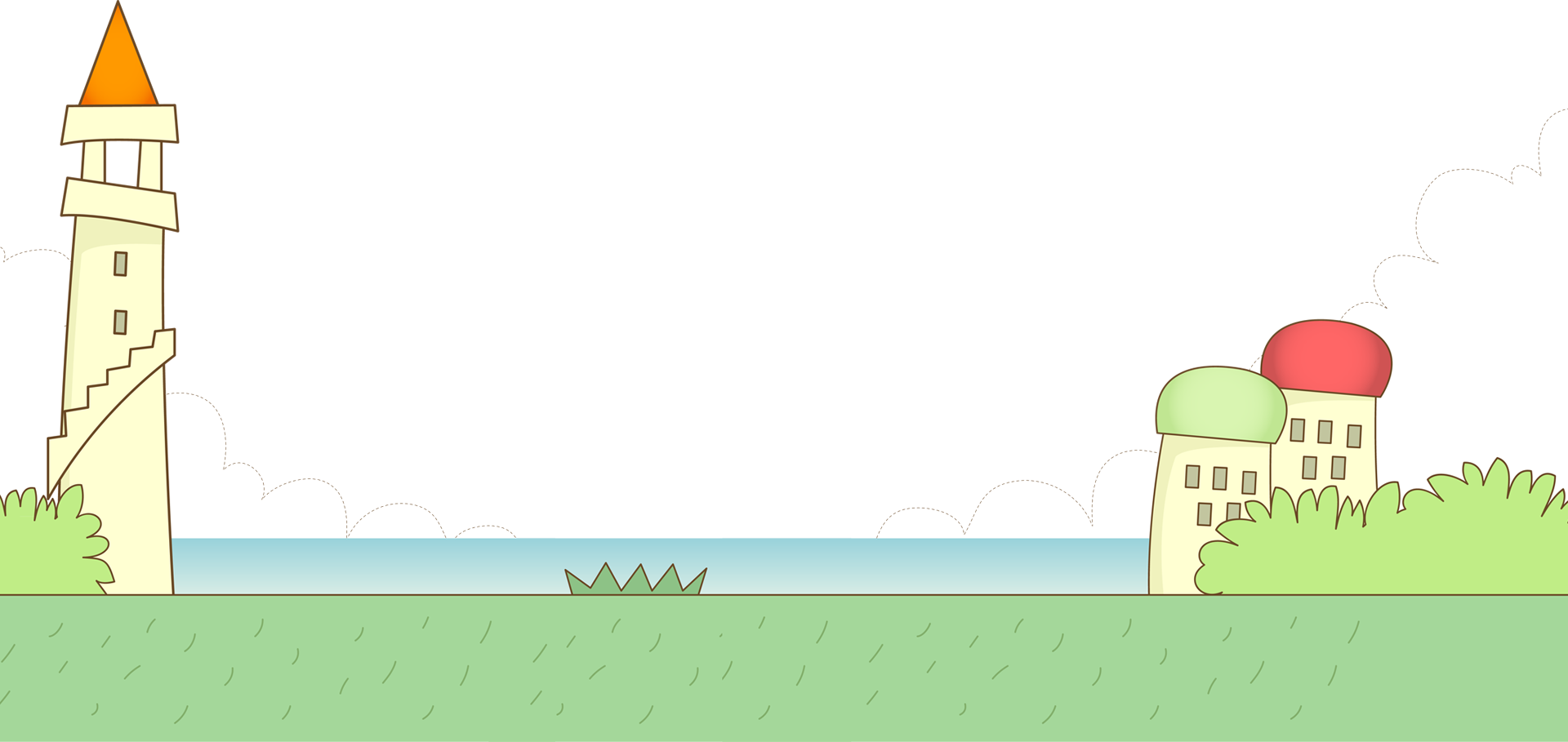 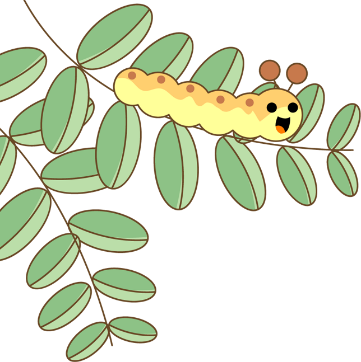 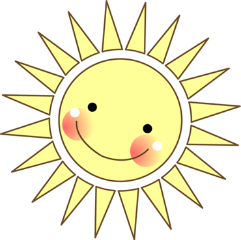 !!
فيما تتشابه الخلايا النباتية والخلايا الحيوانية وفيم تختلف
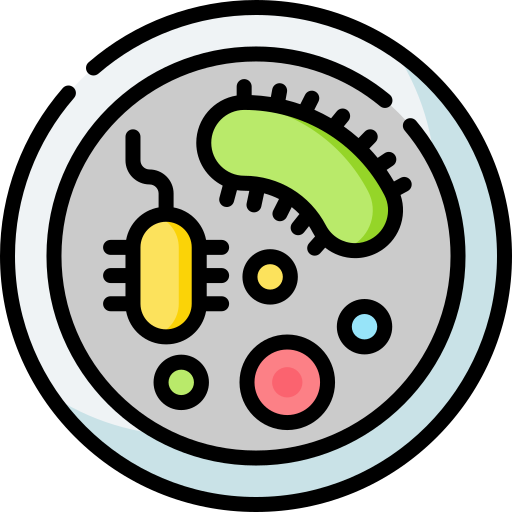 جميع الخلايا لها أجزاء صغيرة تساعدها على البقاء حية، لكن هذه الأجزاء تختلف من خلية الى أخرى، فالخلايا النباتية لها أجزاء لا يوجد مثلها في الخلايا الحيوانية
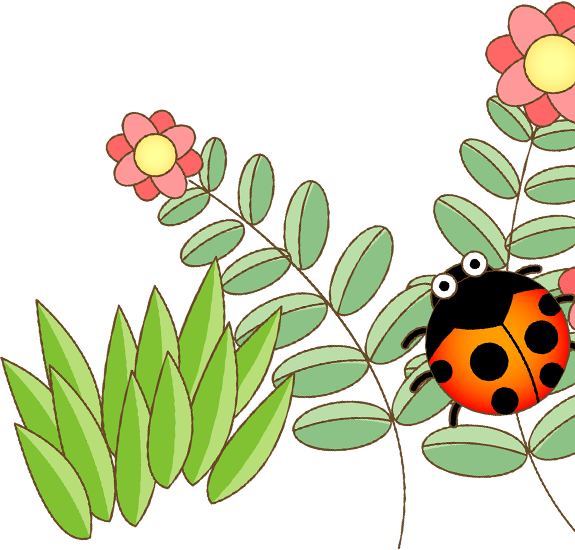 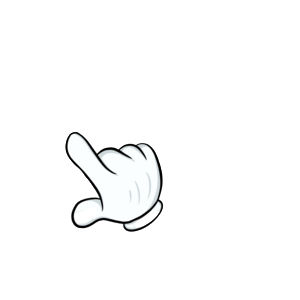 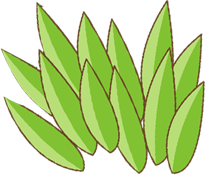 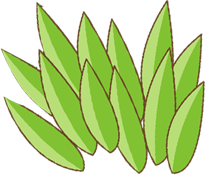 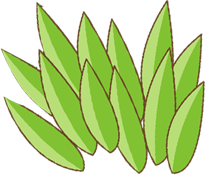 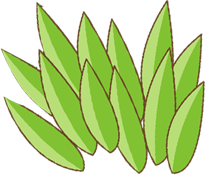 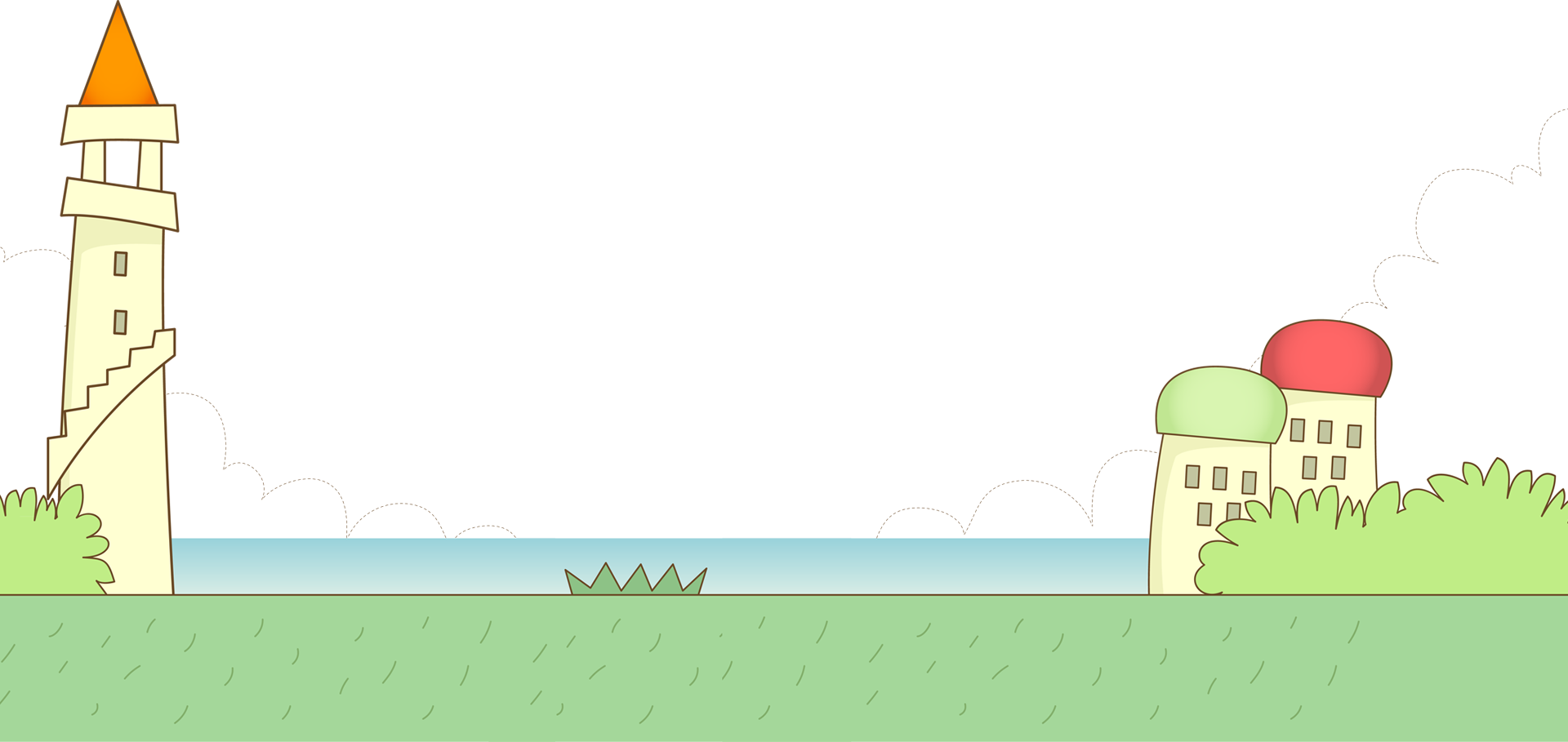 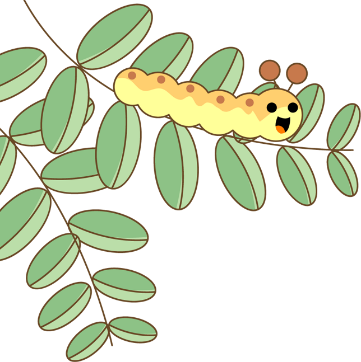 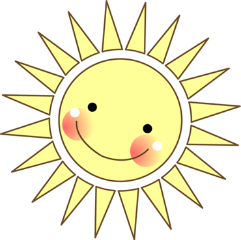 جدار الخلية:
تركيب صلب يدعم ويحمي الخلية النباتية
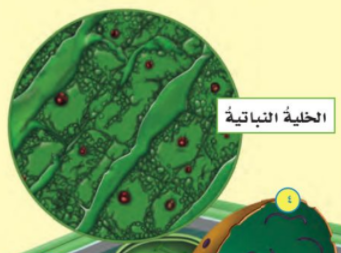 الميتوكندريا:
يحرق الغذاء في هذا الجزء ليزود الخلية بالطاقة اللازمة
النواة:
تركيب يتحكم في جميع أنشطة الخلية
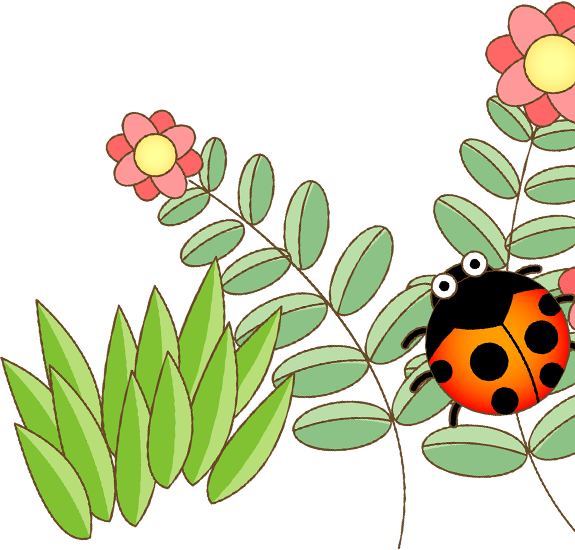 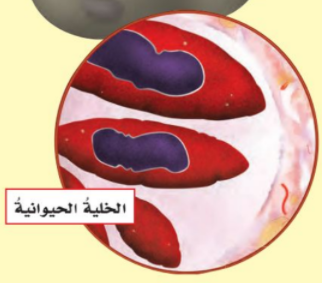 الكروموسوم:
تركيب يتحكم في تشكل ونمو الخلية
البلاستيدات الخضراء:
تعد مصانع الغذاء في الخلية وتحتوي على مادة الكوروفيل
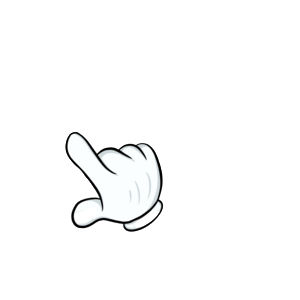 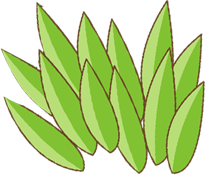 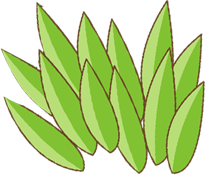 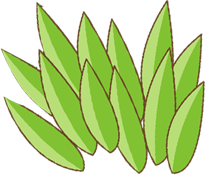 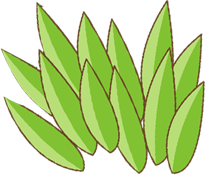 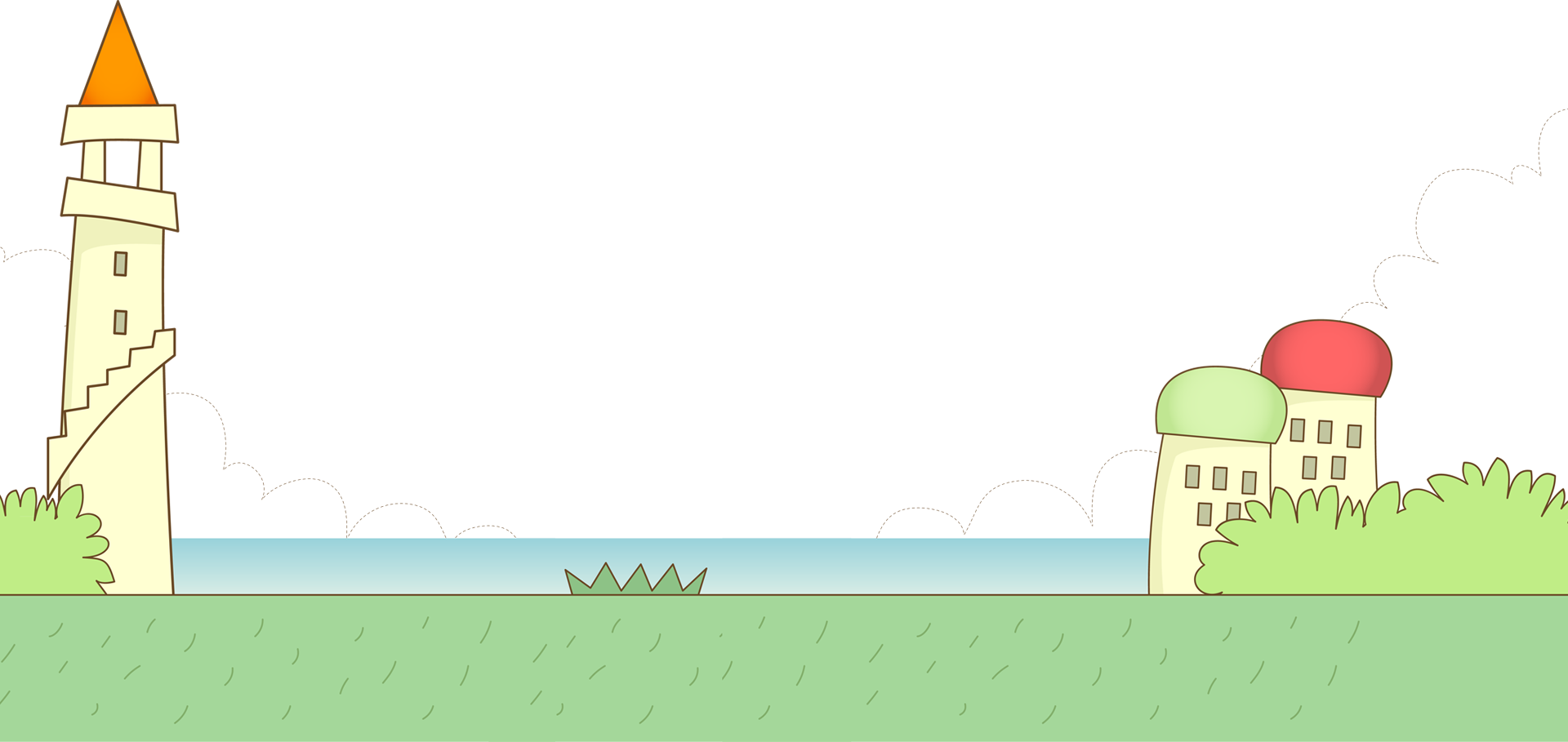 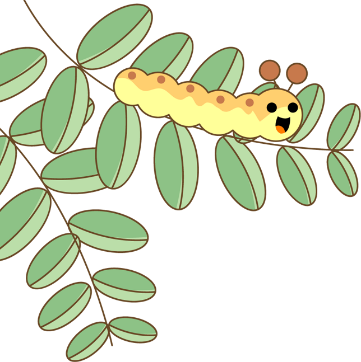 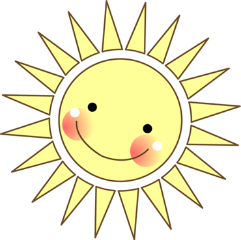 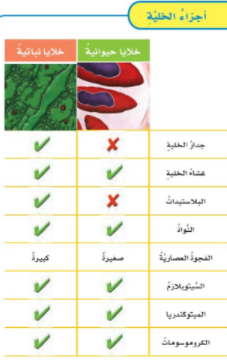 !!
فيما تتشابه الخلايا النباتية والخلايا الحيوانية وفيم تختلف
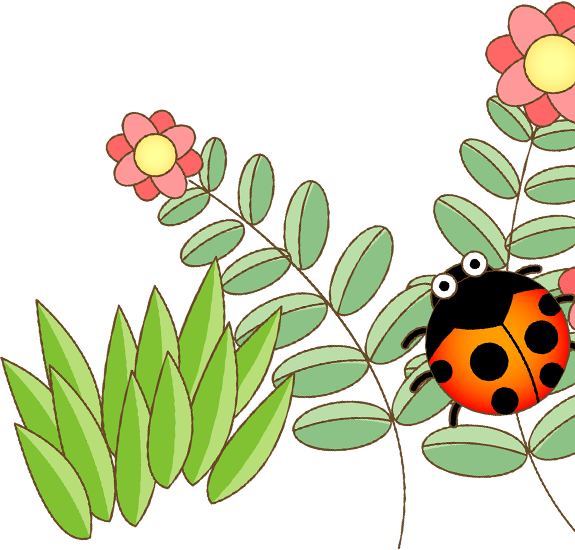 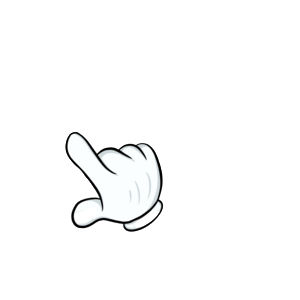 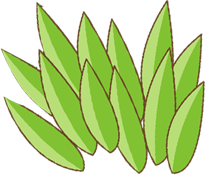 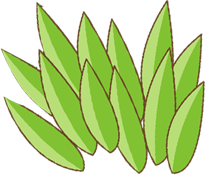 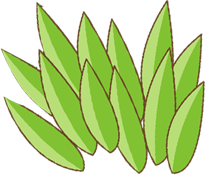 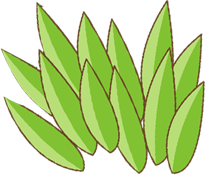 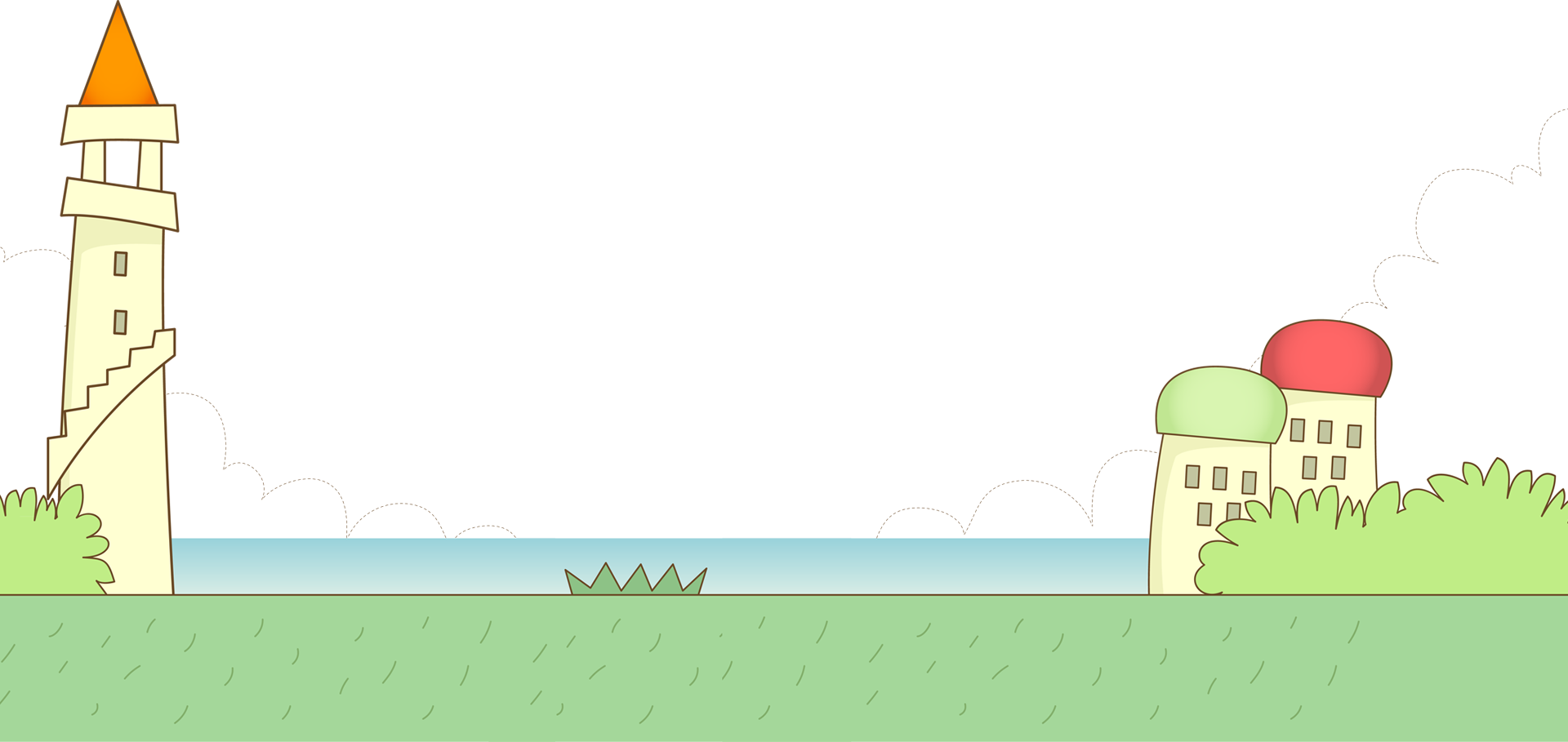 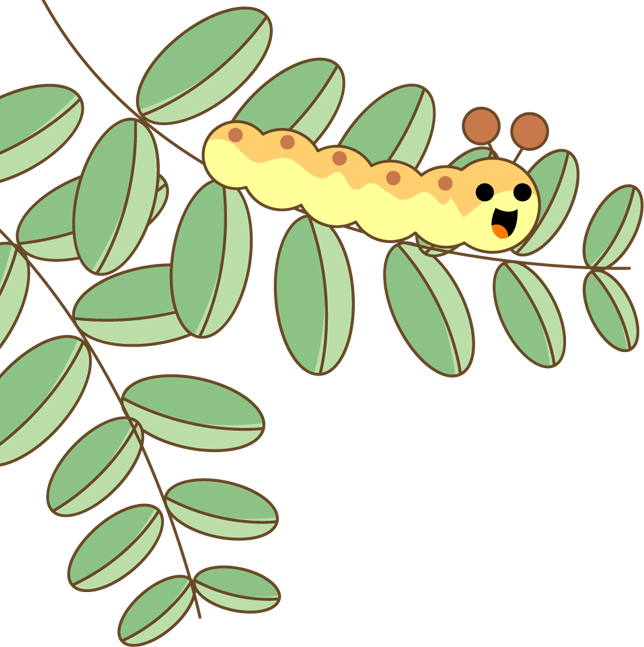 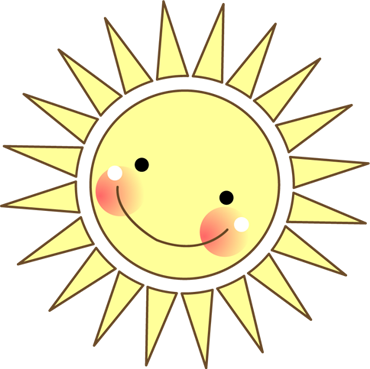 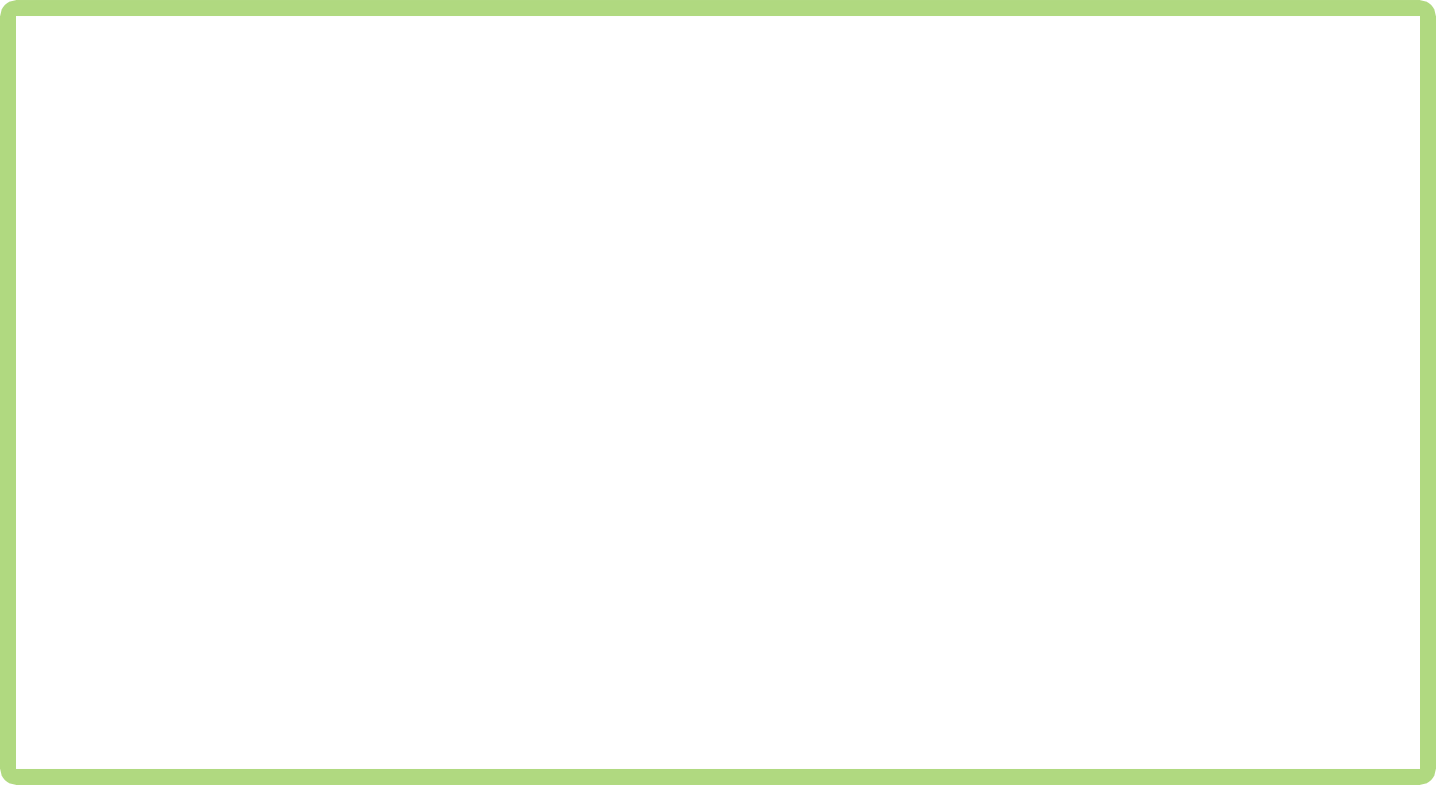 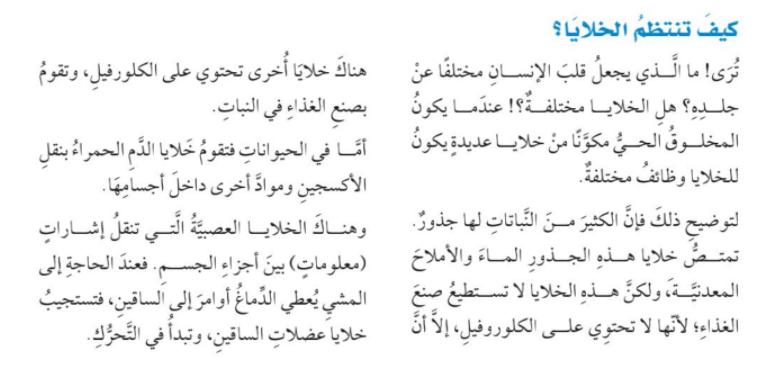 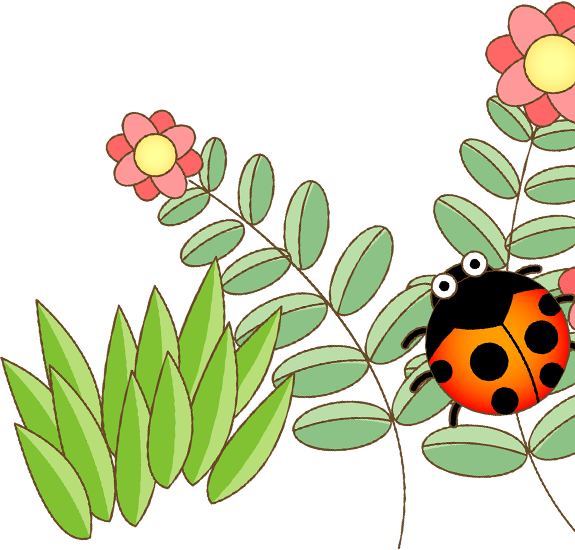 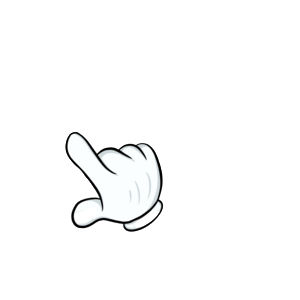 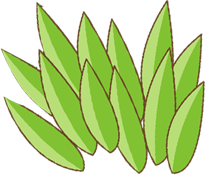 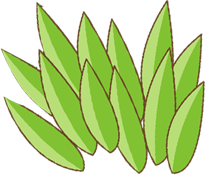 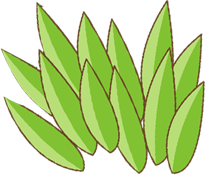 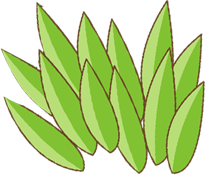 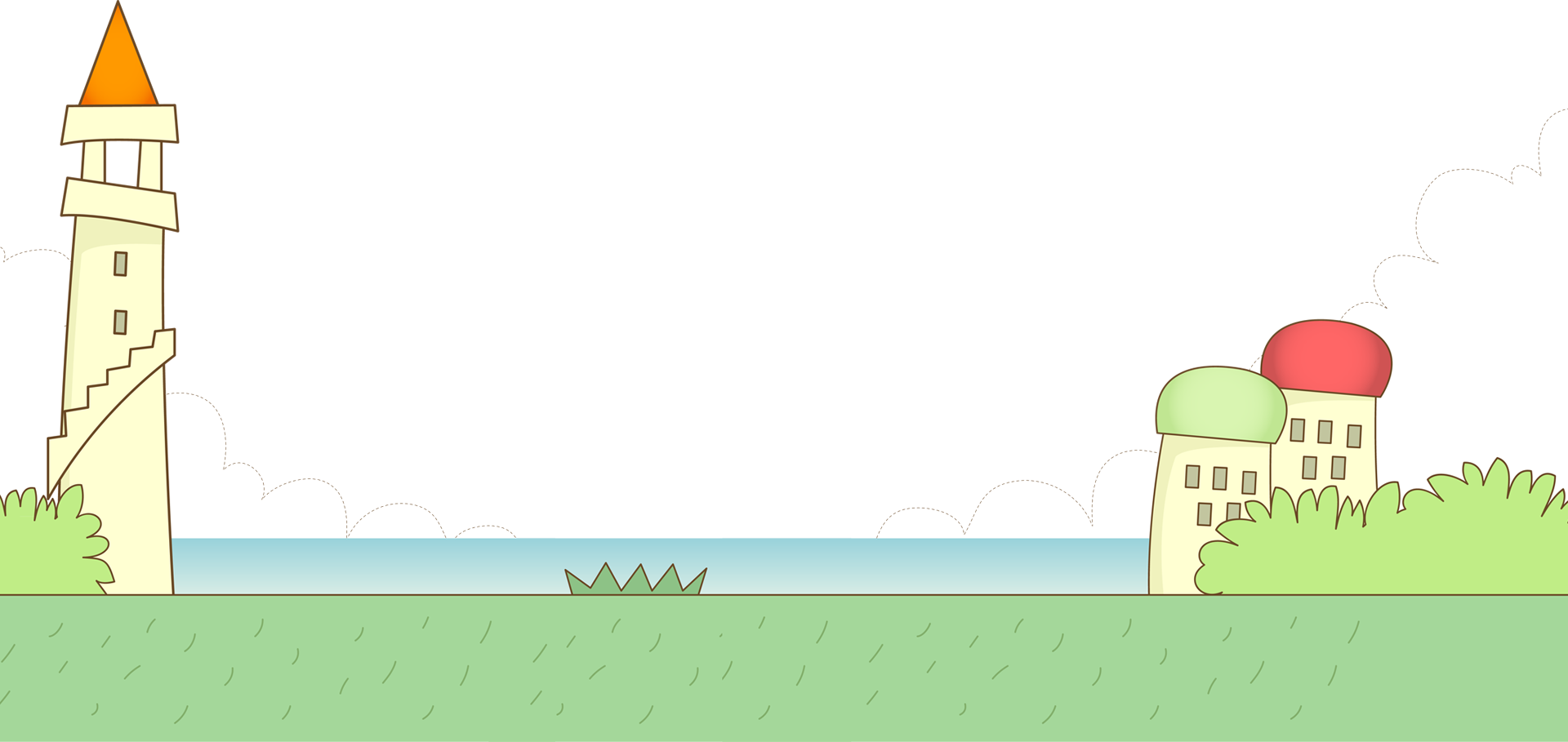 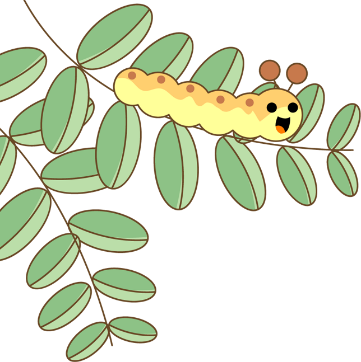 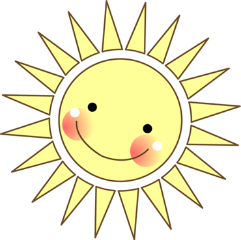 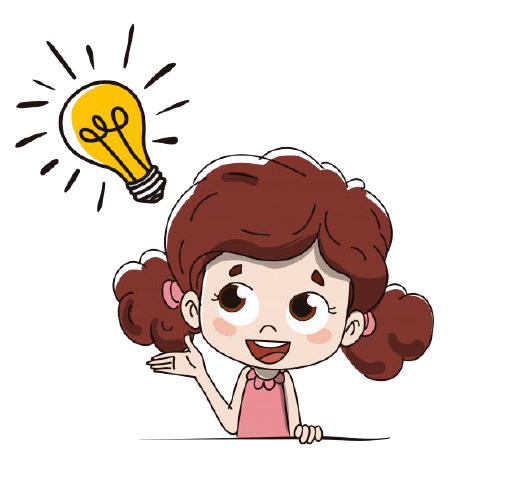 !!
صغيرتي ماهي مستويات التنظيم برأيك
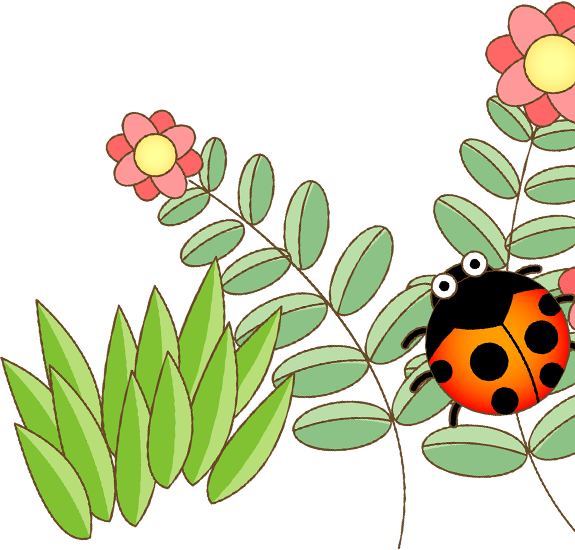 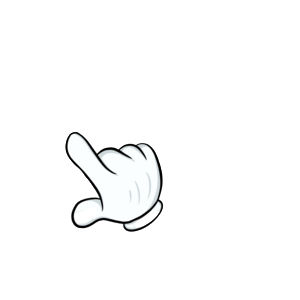 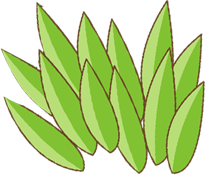 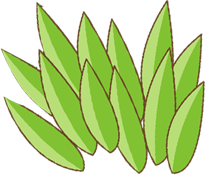 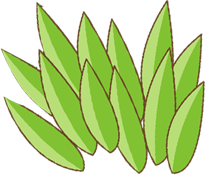 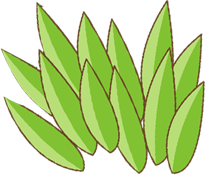 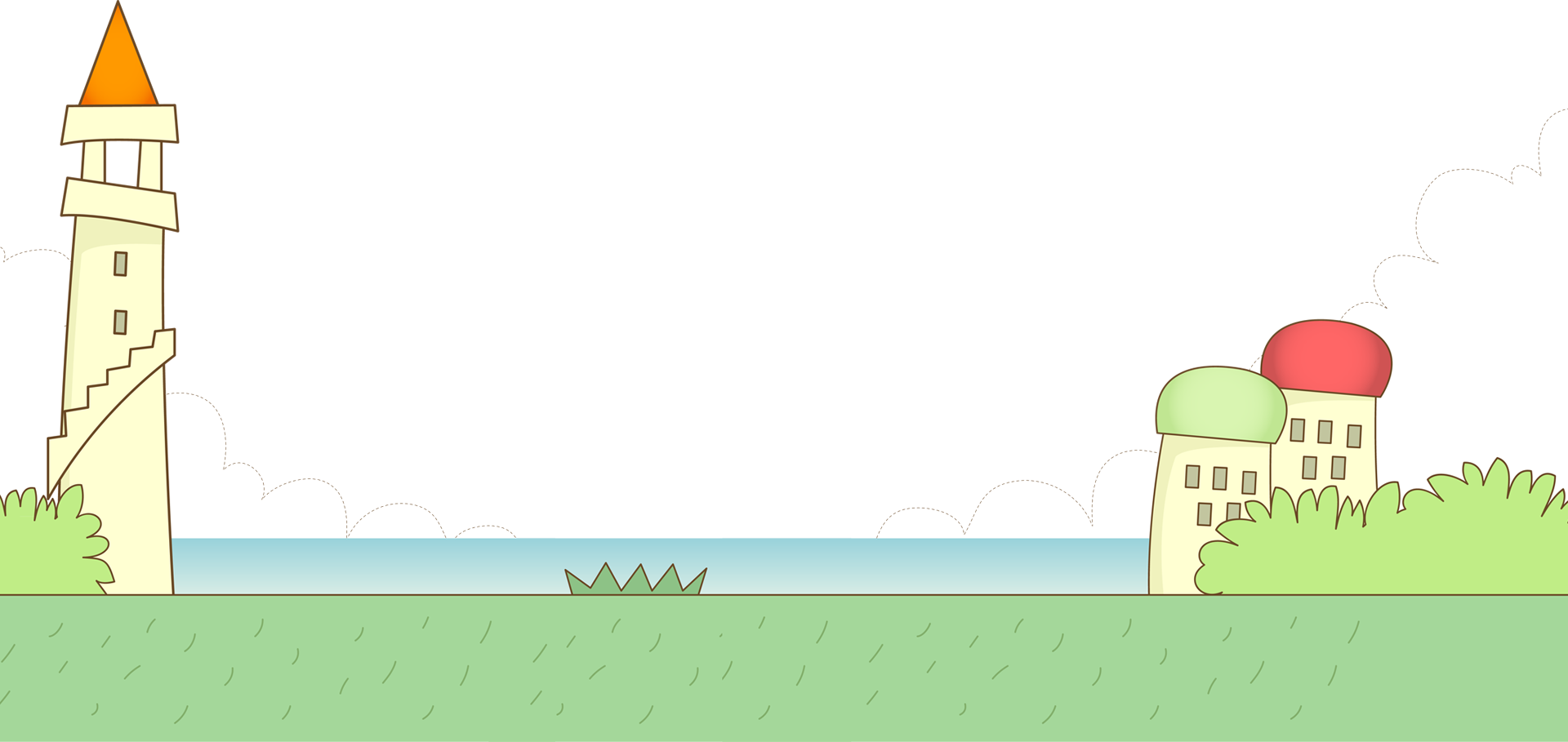 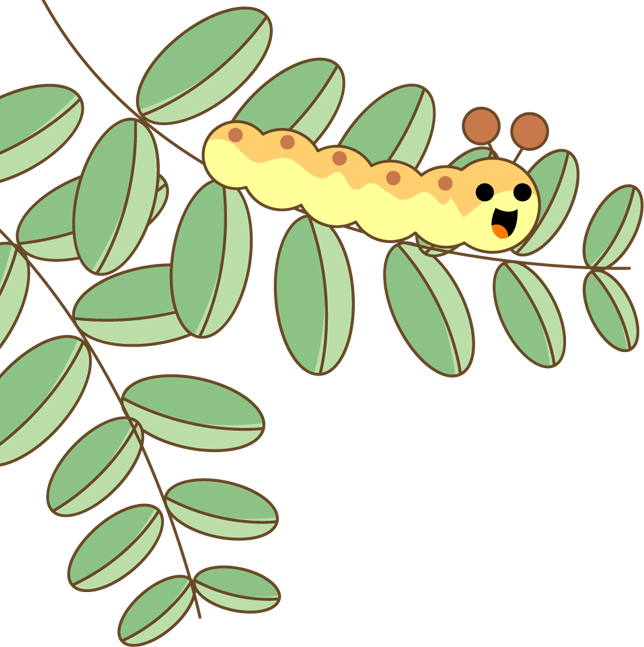 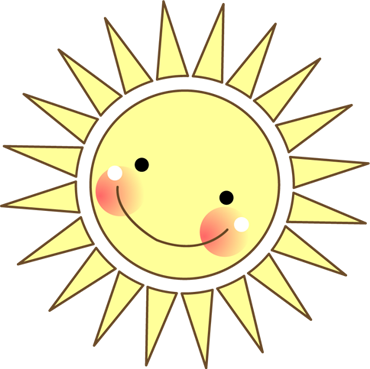 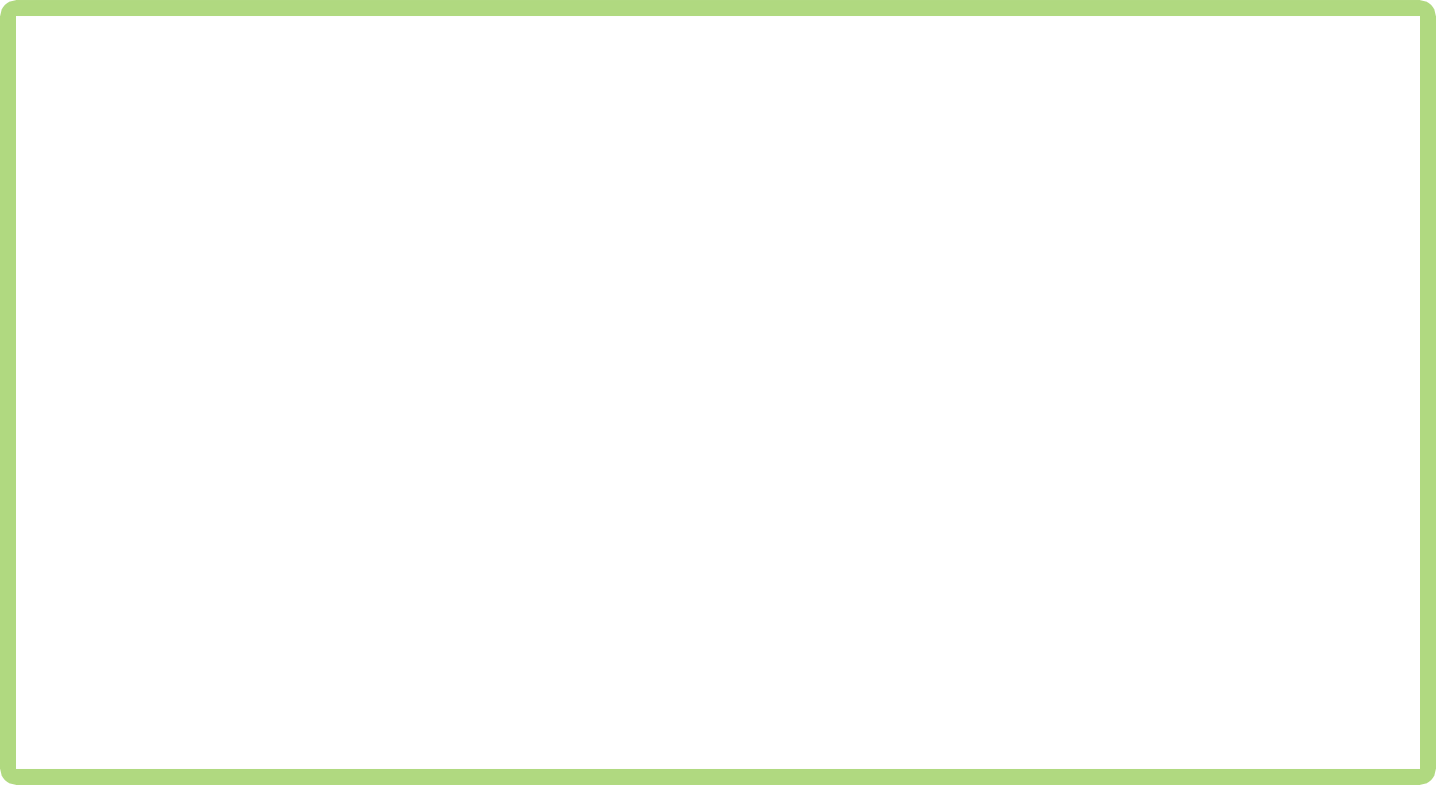 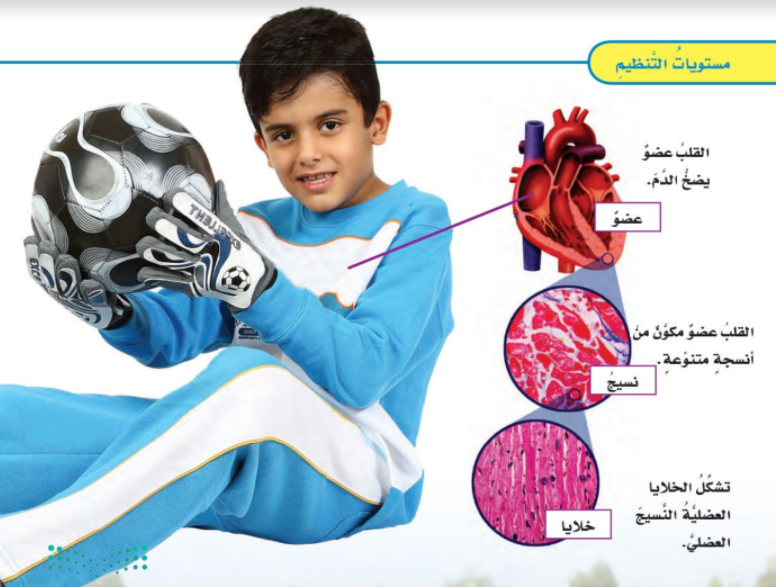 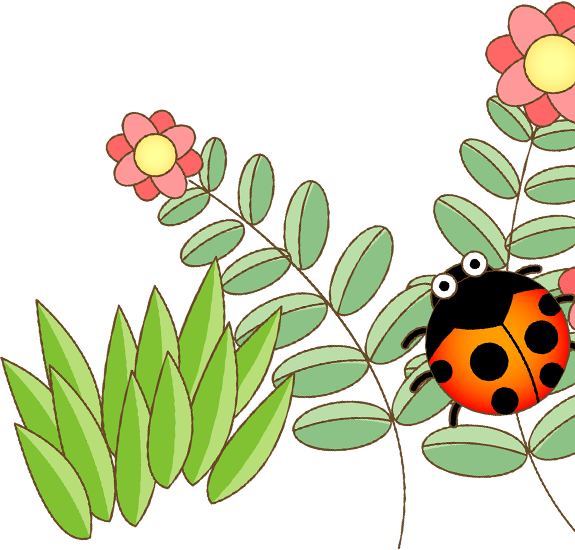 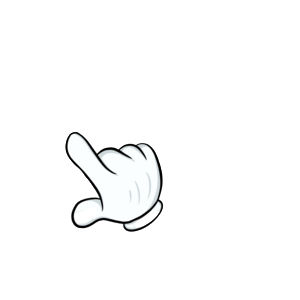 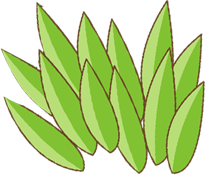 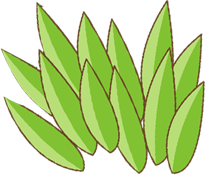 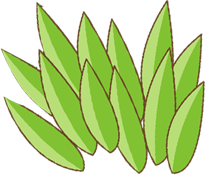 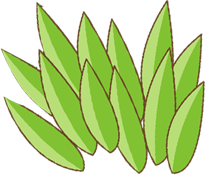 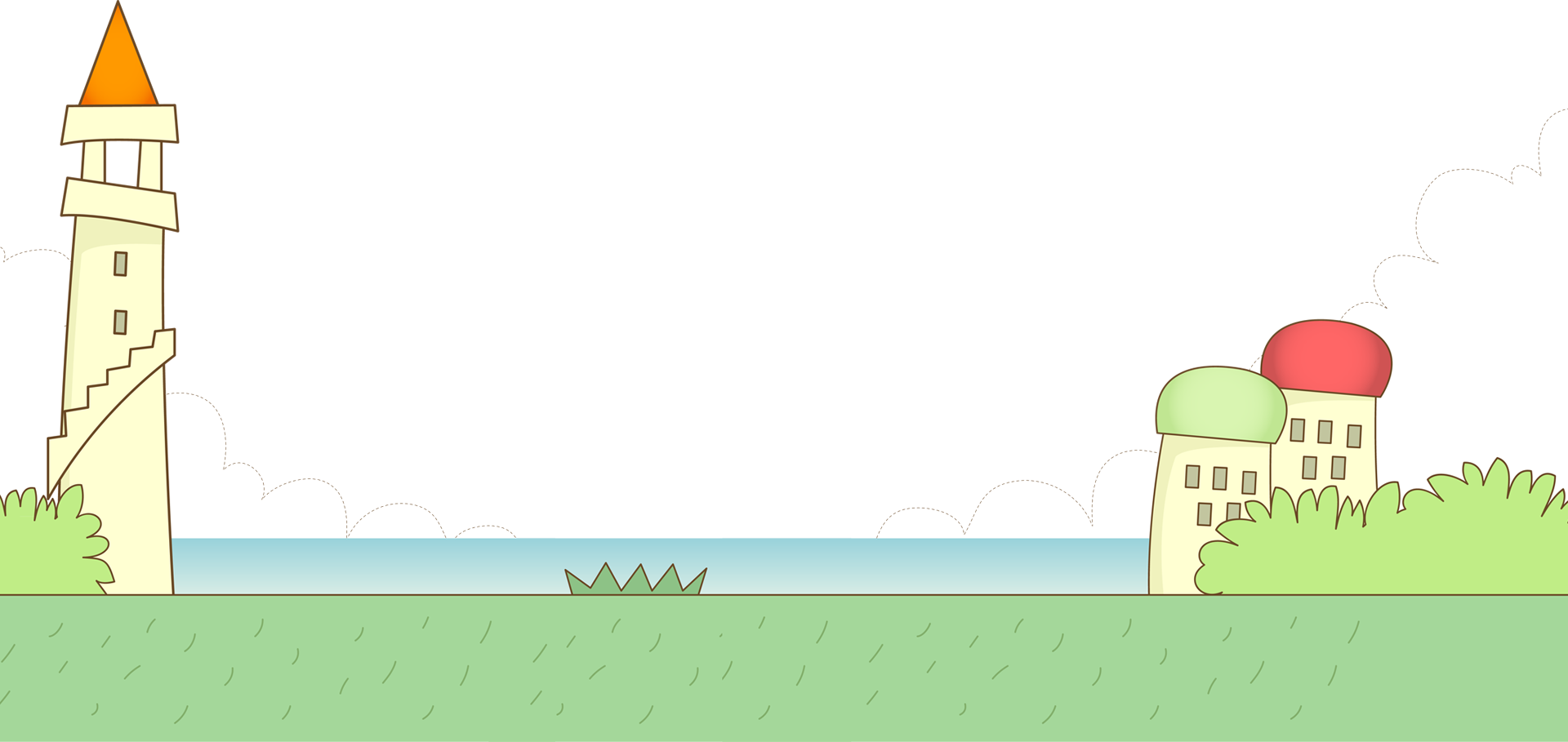 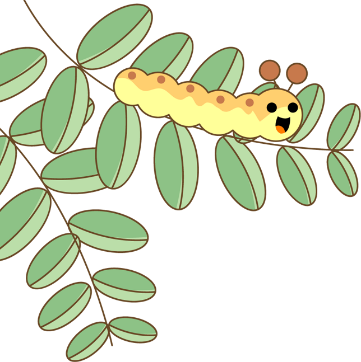 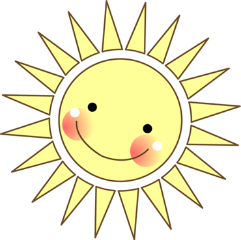 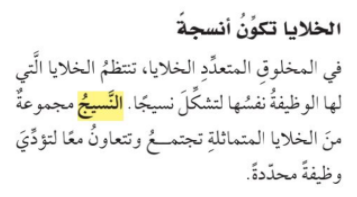 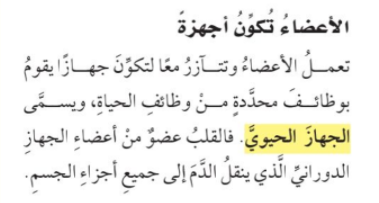 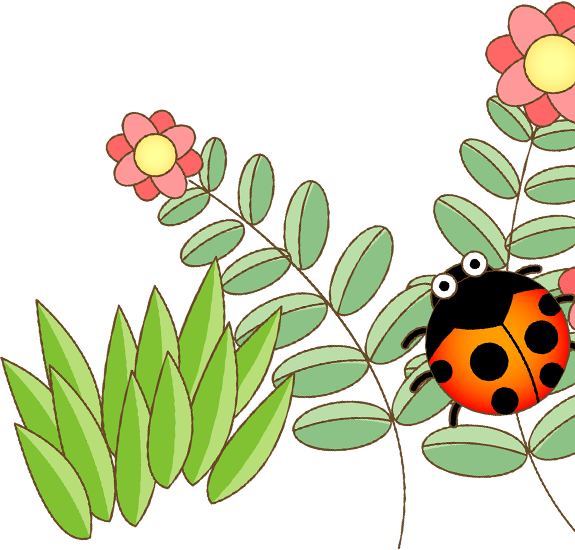 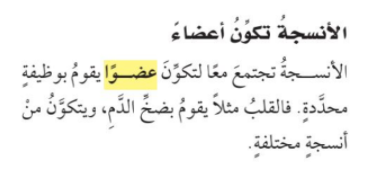 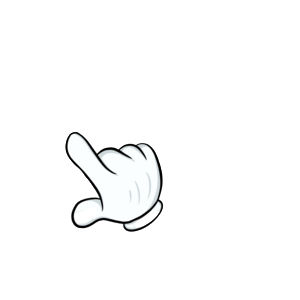 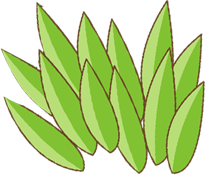 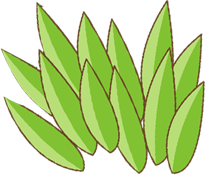 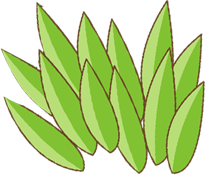 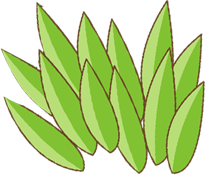 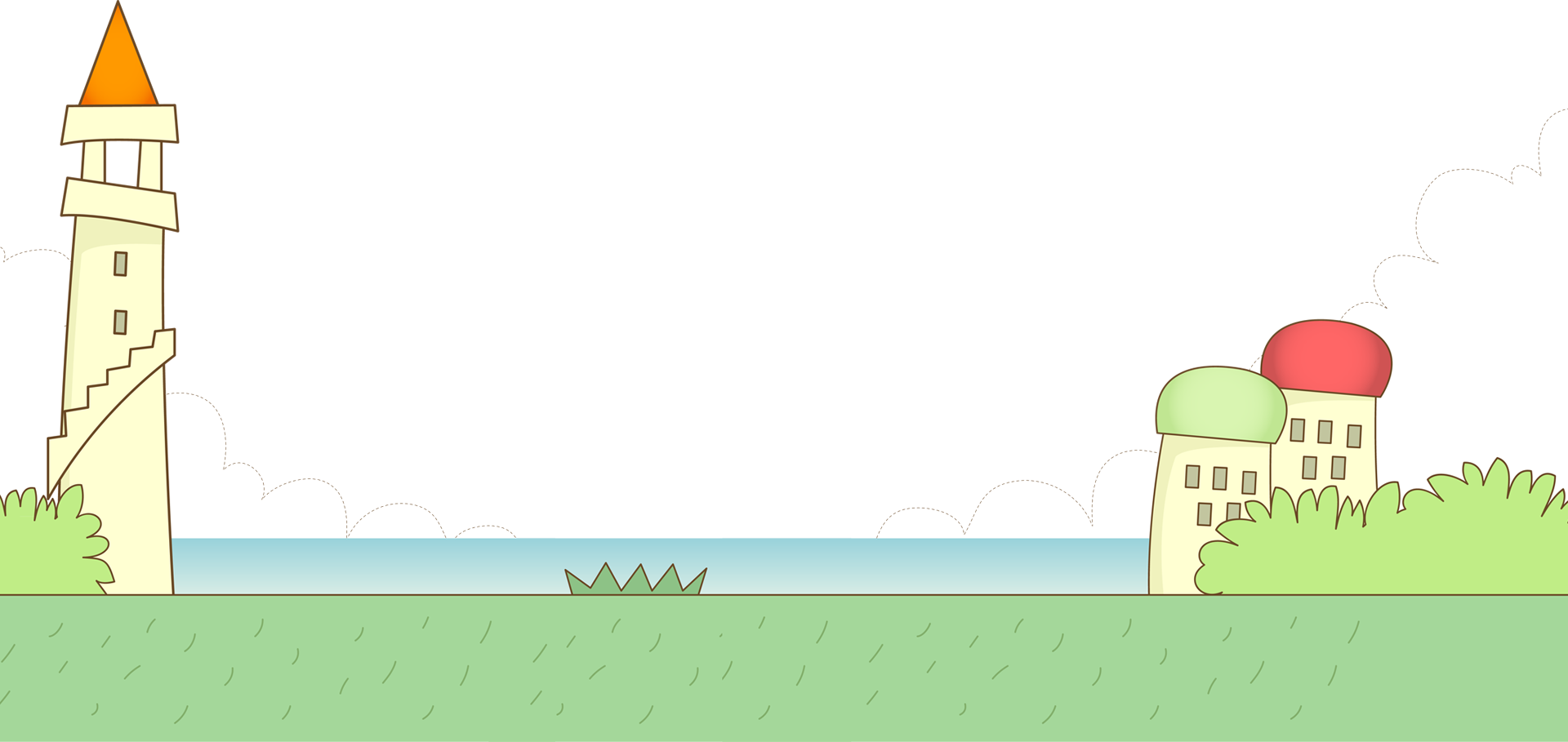 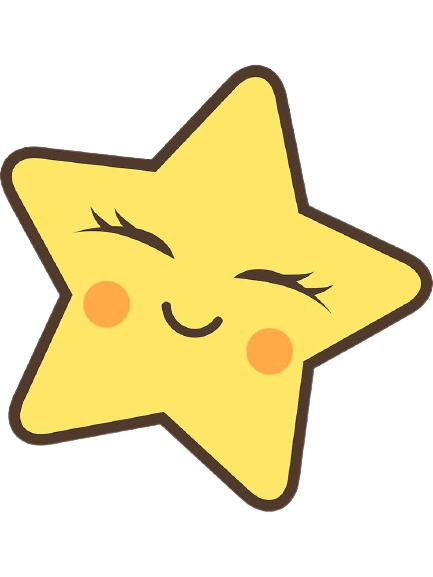 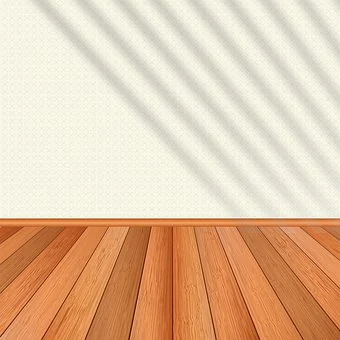 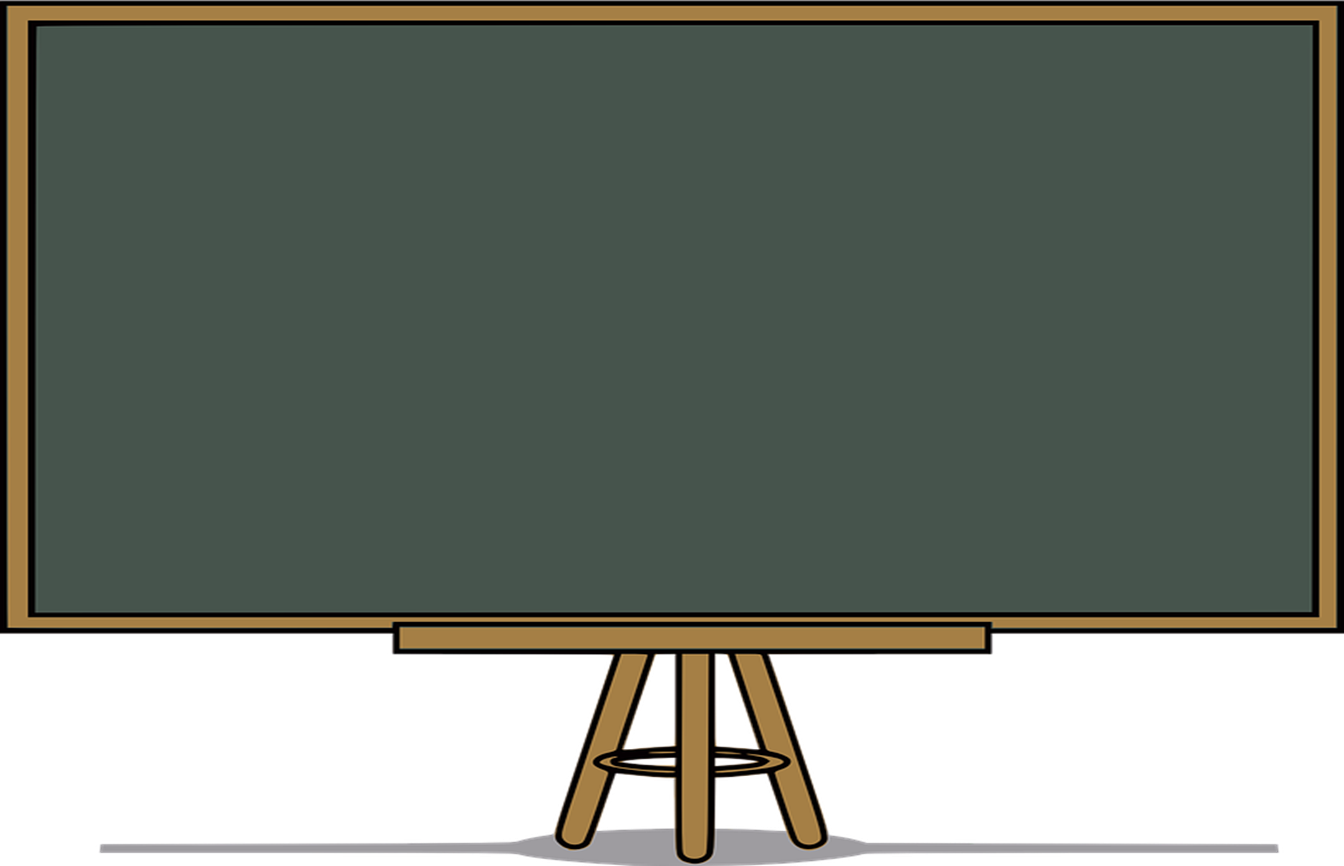 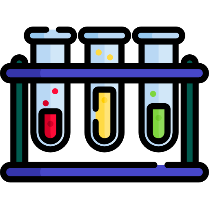 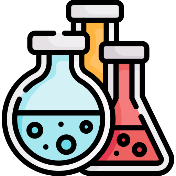 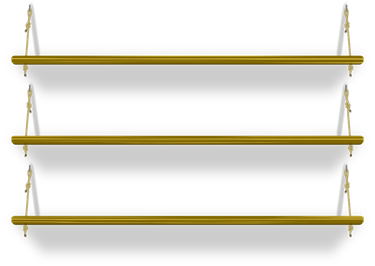 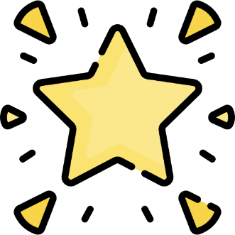 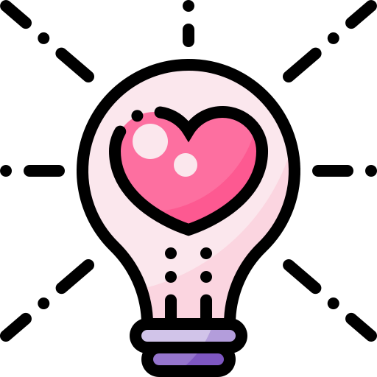 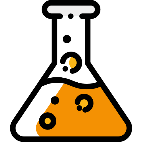 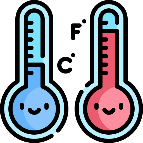 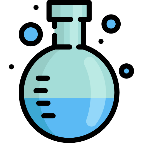 لنفكّر معاً
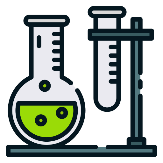 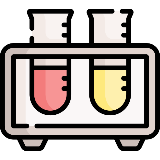 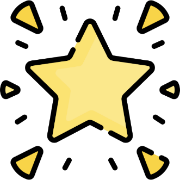 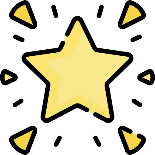 كيف يختلف العضو عن النسيج؟؟
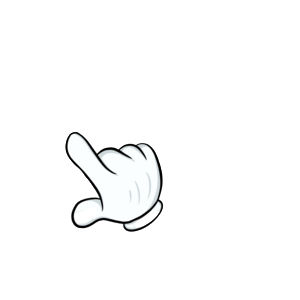 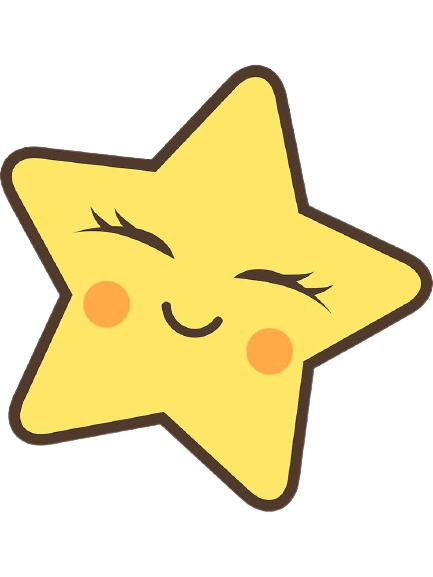 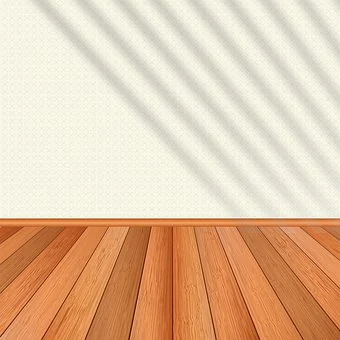 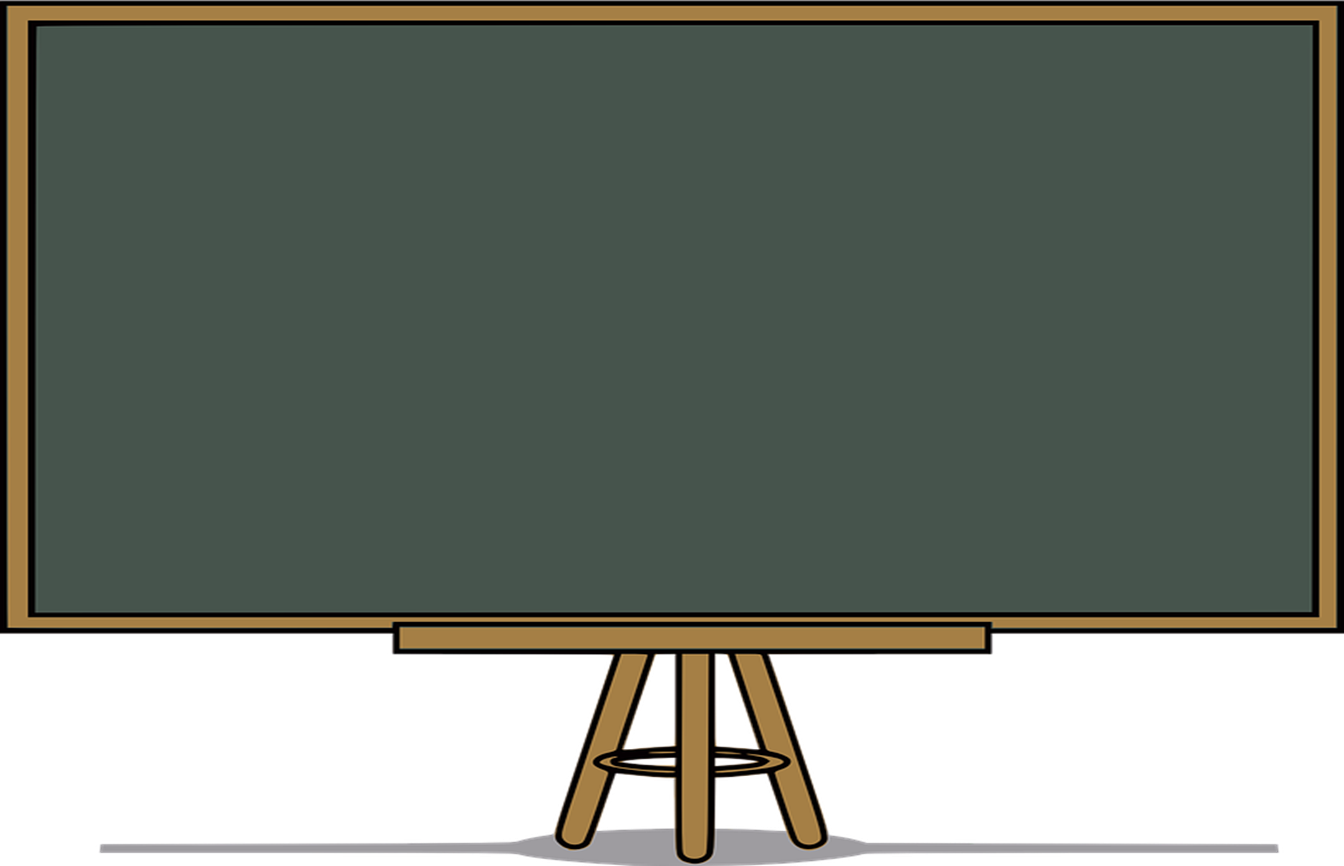 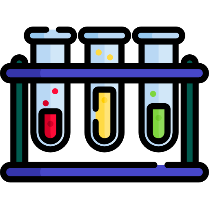 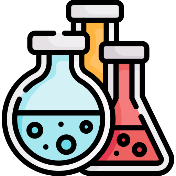 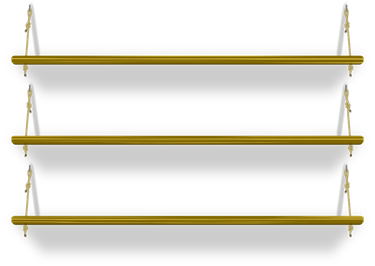 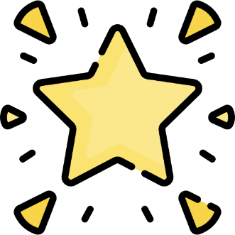 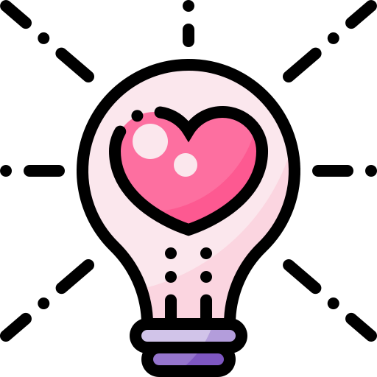 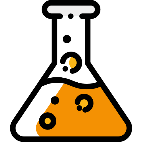 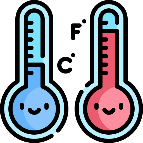 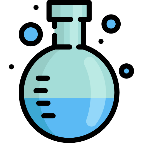 لنفكّر معاً
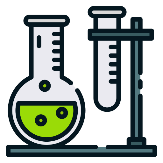 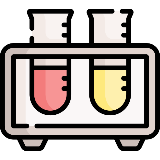 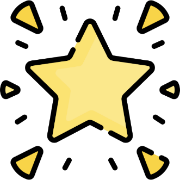 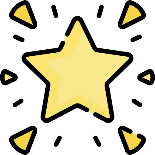 لماذا تحتاج المخلوقات الحية المختلفةإلى أعضاء مختلفة؟؟
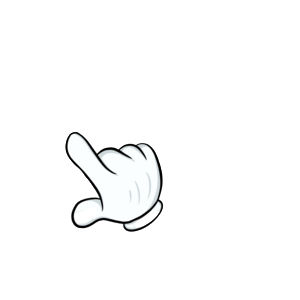 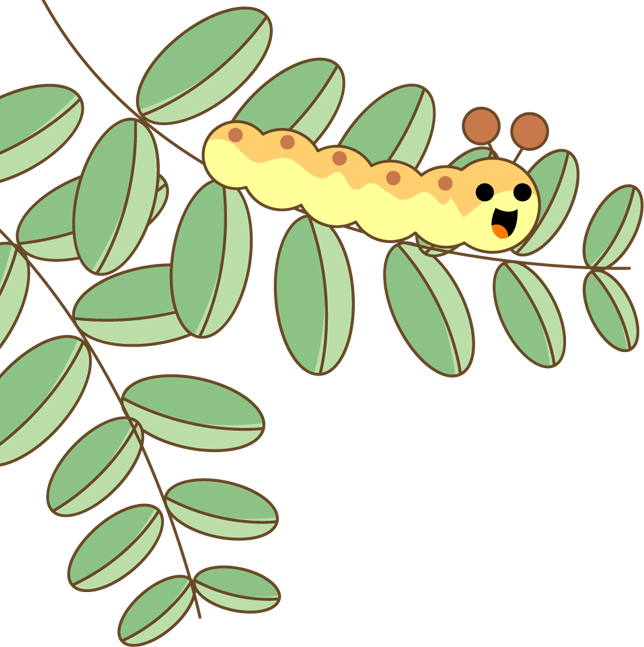 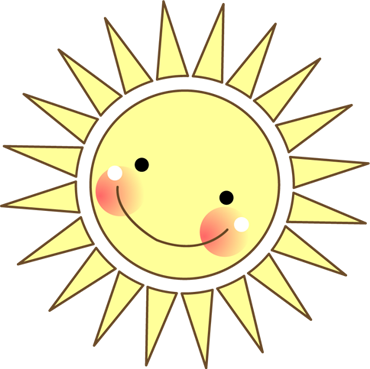 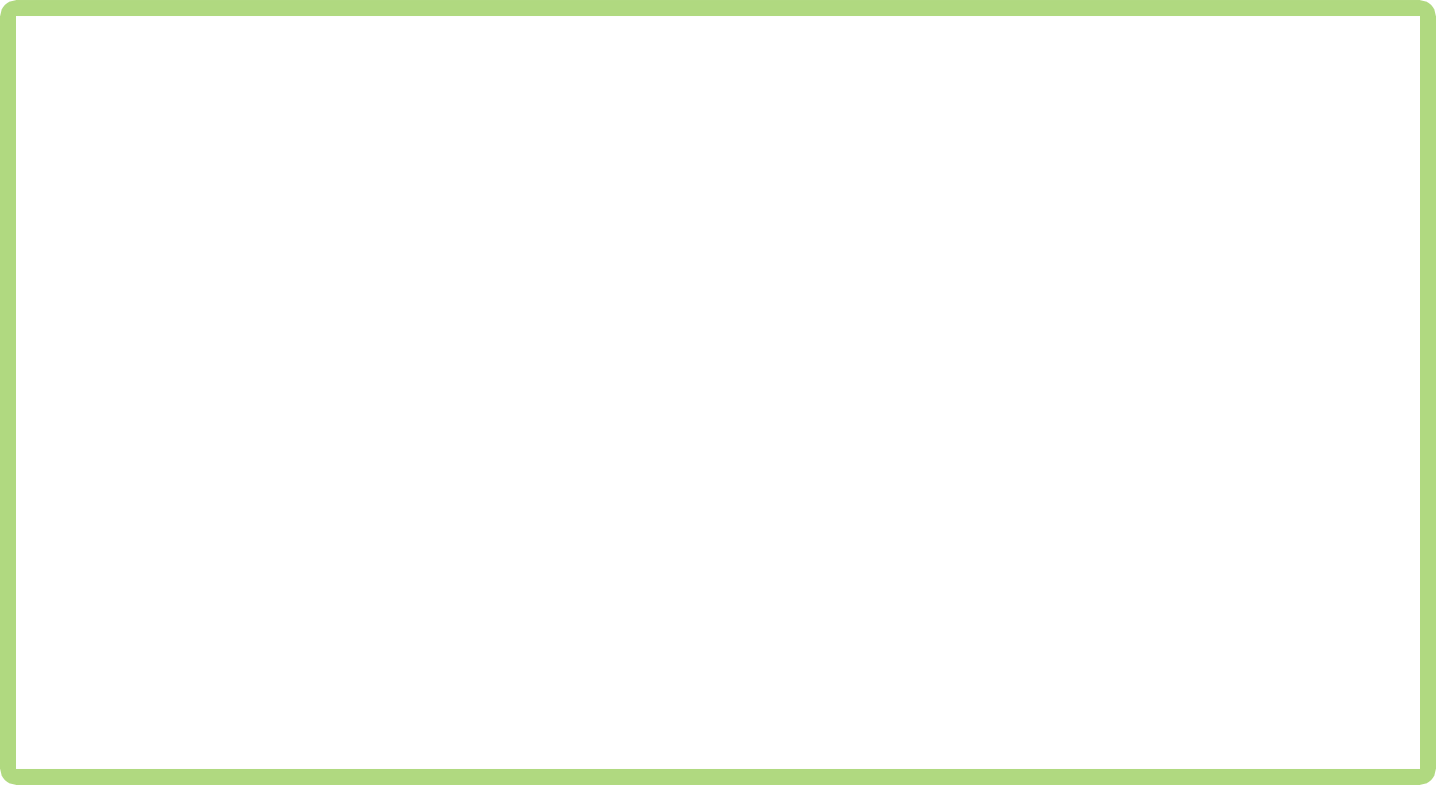 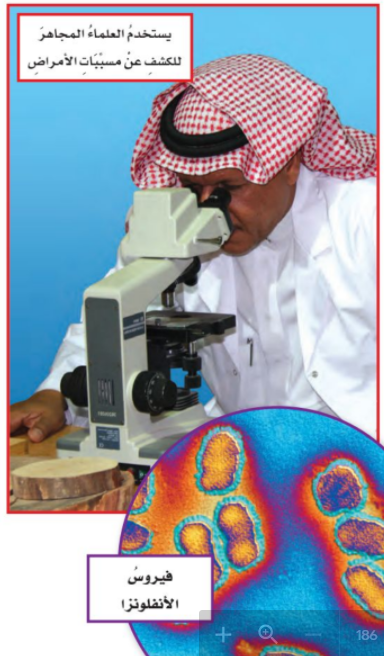 كيف يمكن مشاهدة الخلايا؟؟
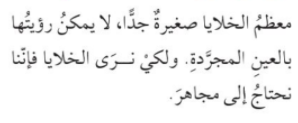 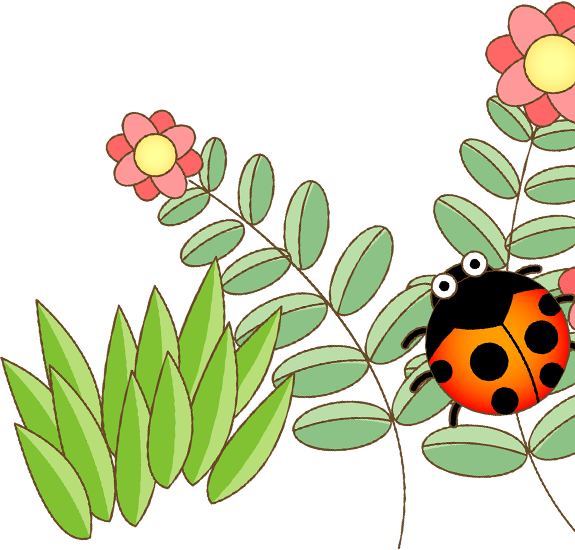 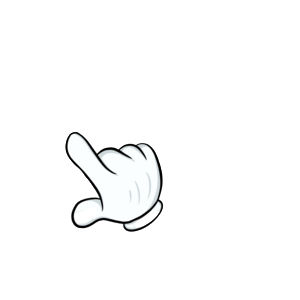 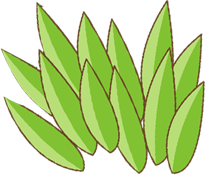 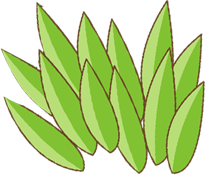 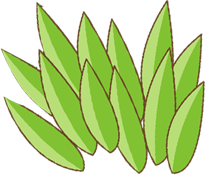 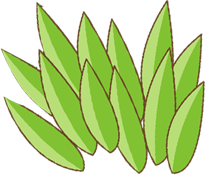 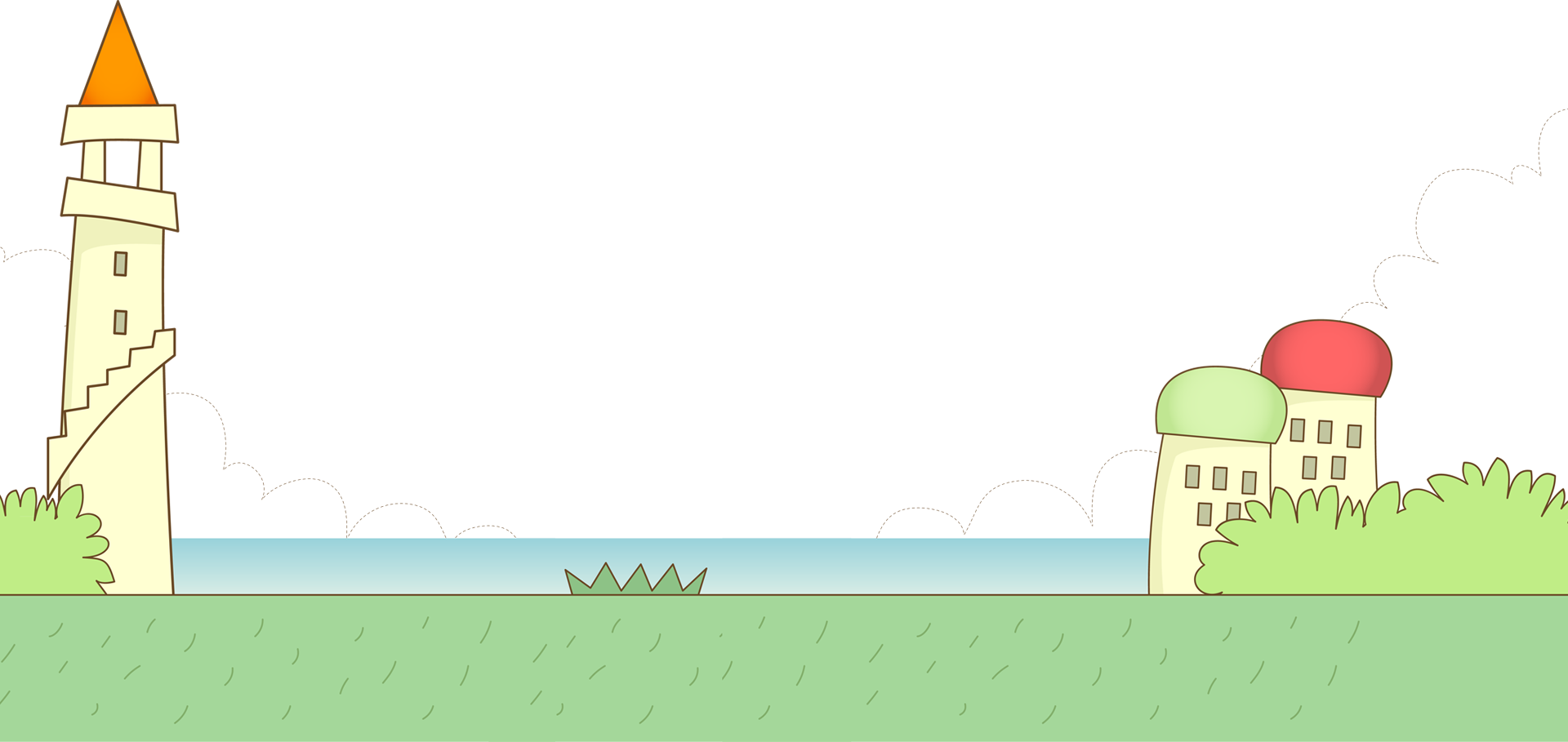 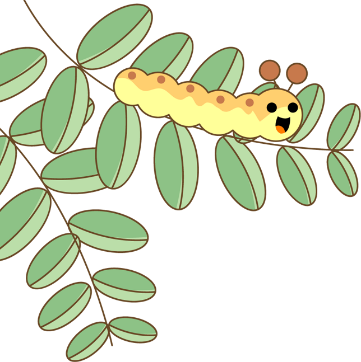 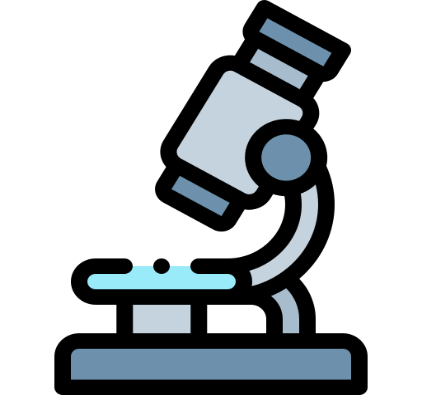 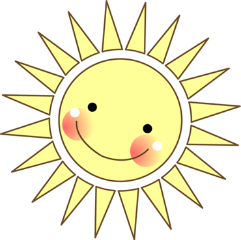 المجاهر
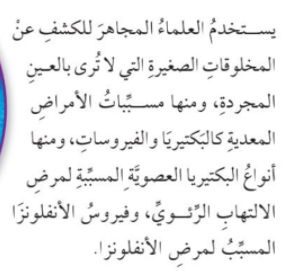 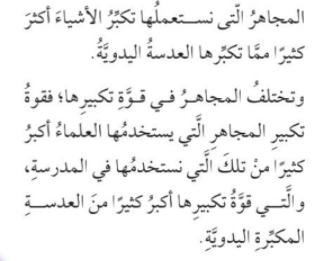 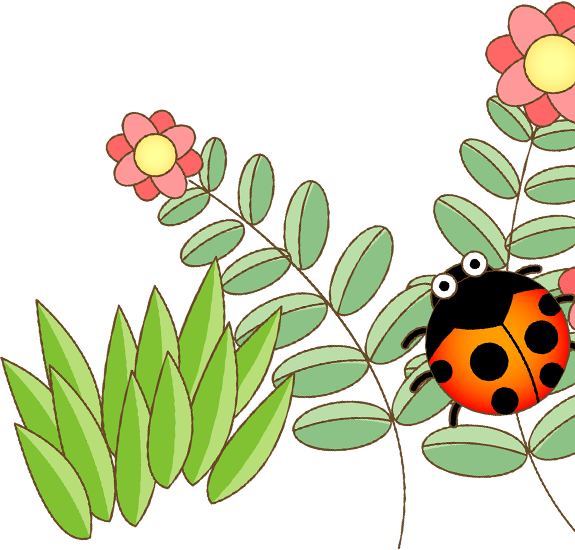 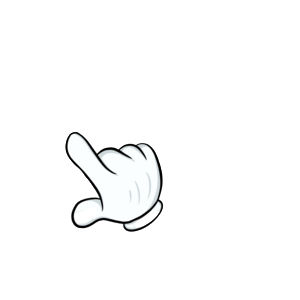 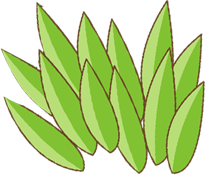 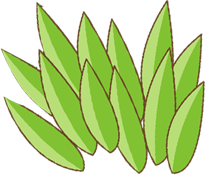 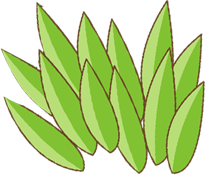 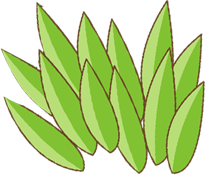 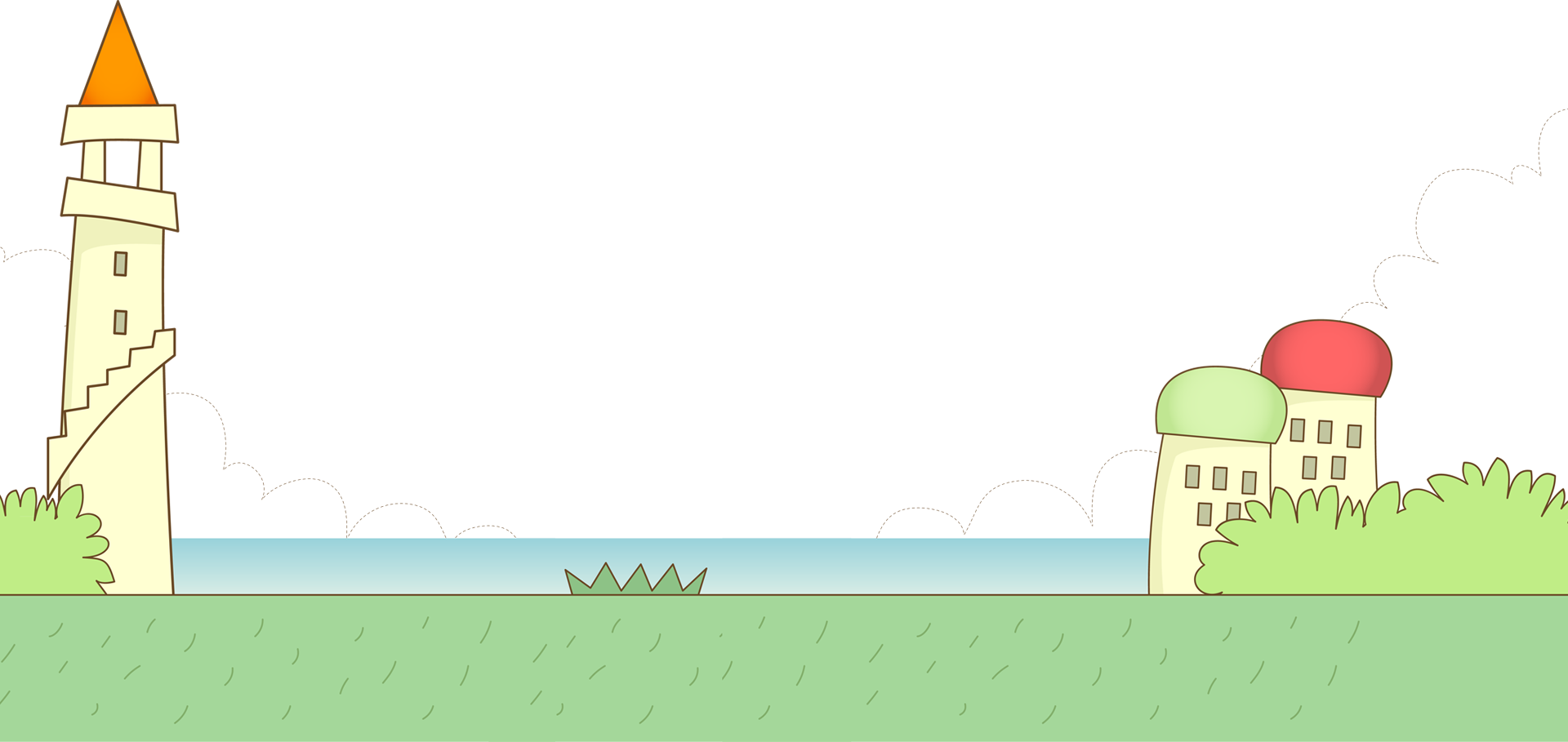 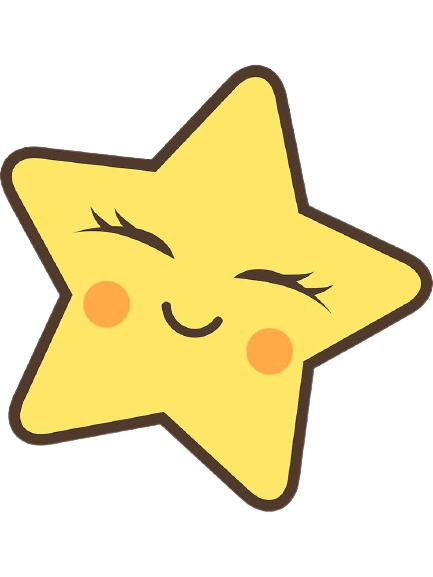 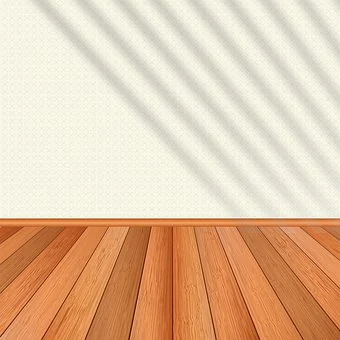 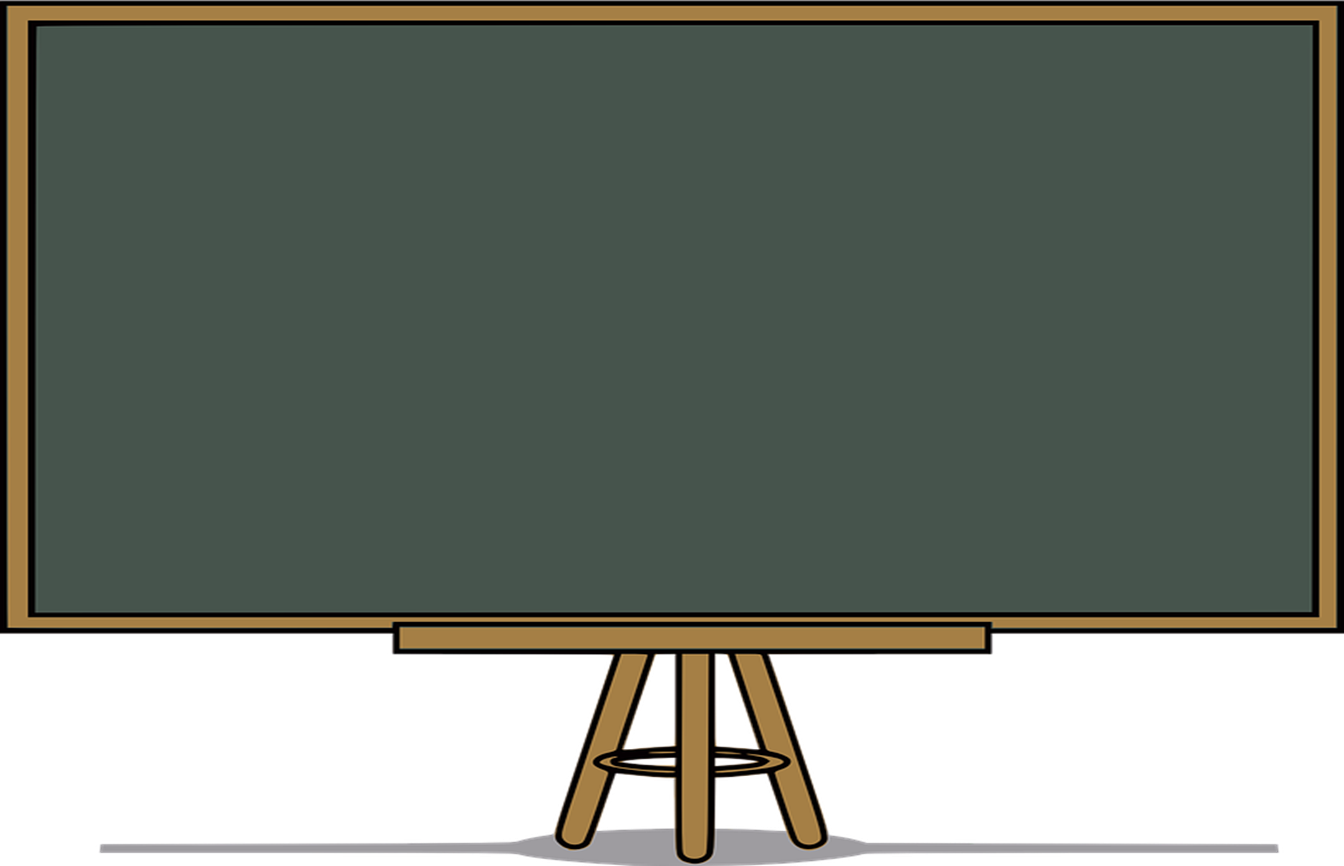 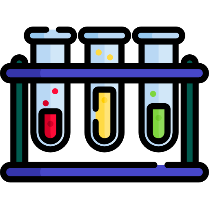 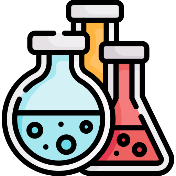 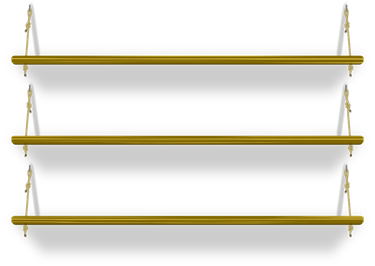 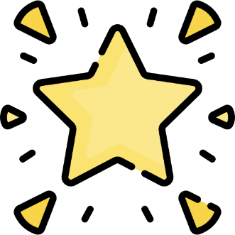 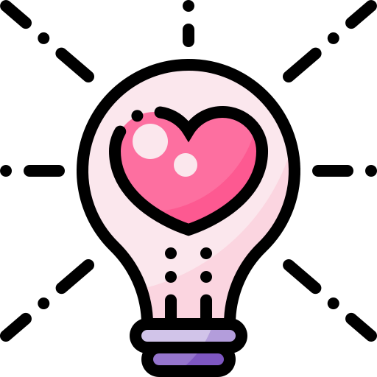 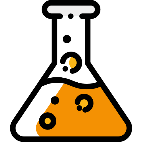 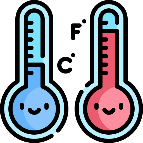 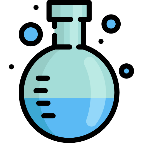 لنفكّر معاً
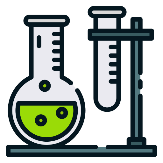 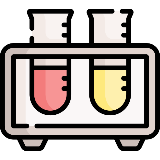 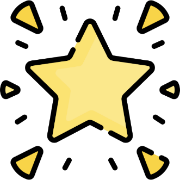 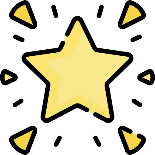 فيما تتشابه العدسة المكبرة اليدوية مع المجهر وفيما يختلفان؟؟
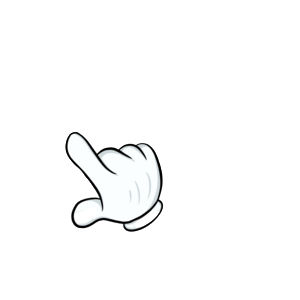 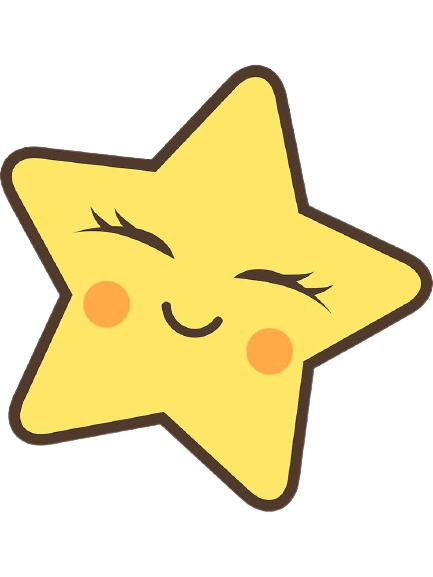 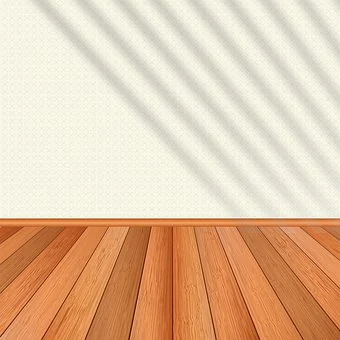 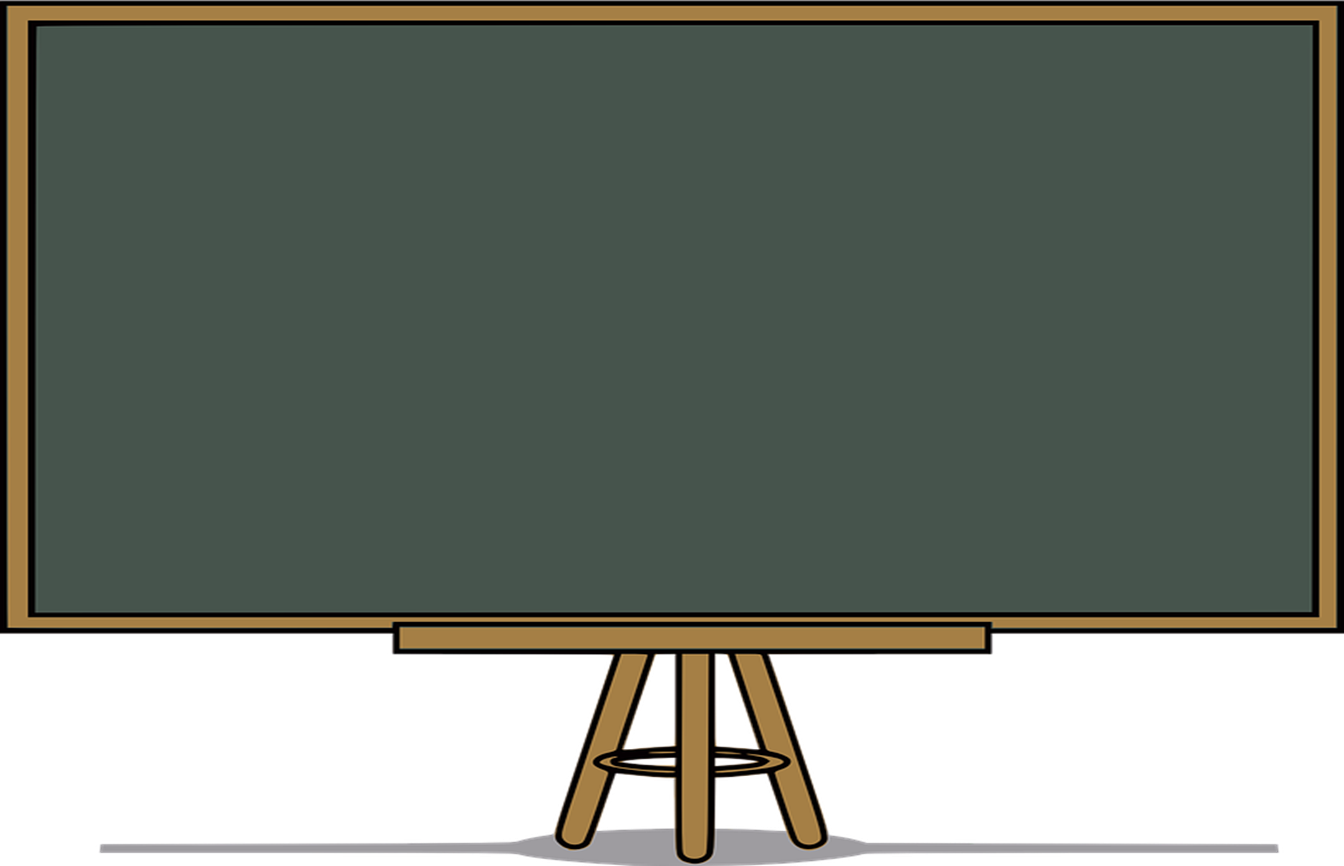 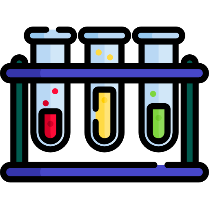 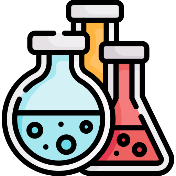 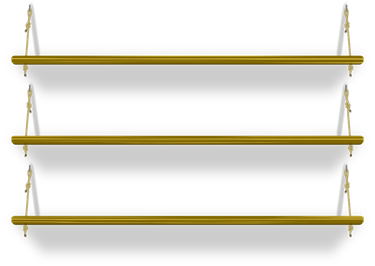 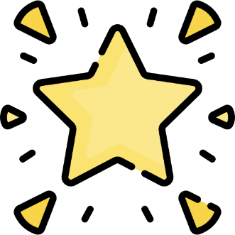 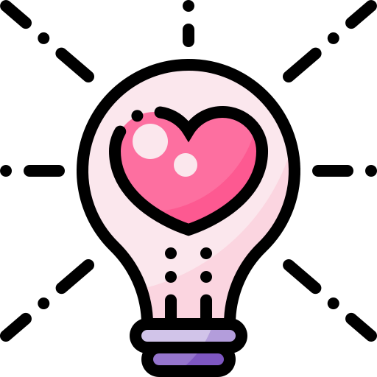 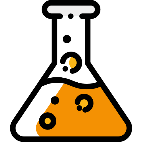 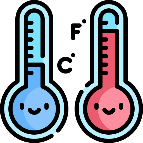 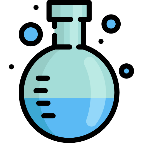 لنفكّر معاً
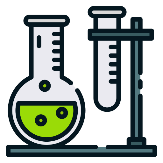 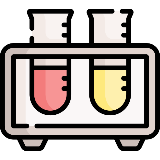 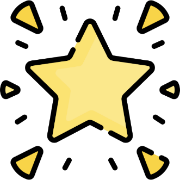 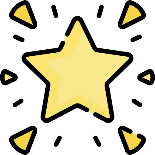 لماذا تستخدم المجاهر في المستشفيات؟؟
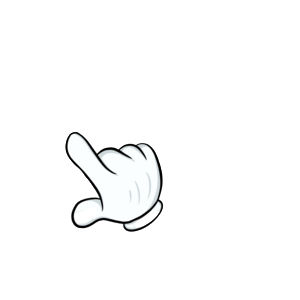 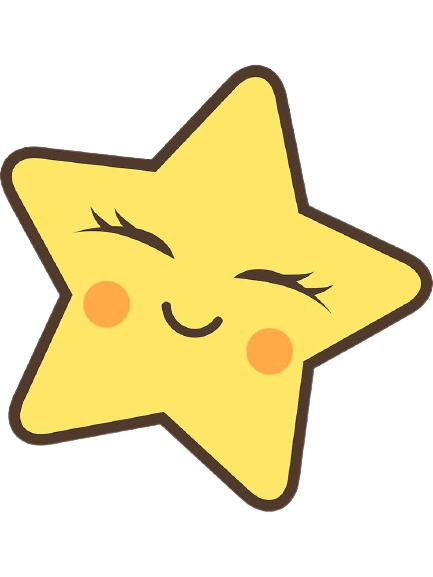 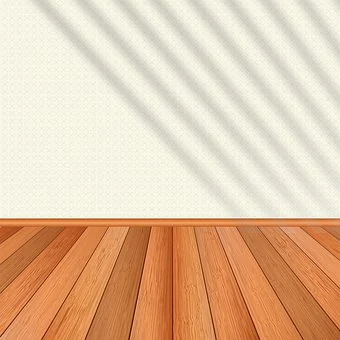 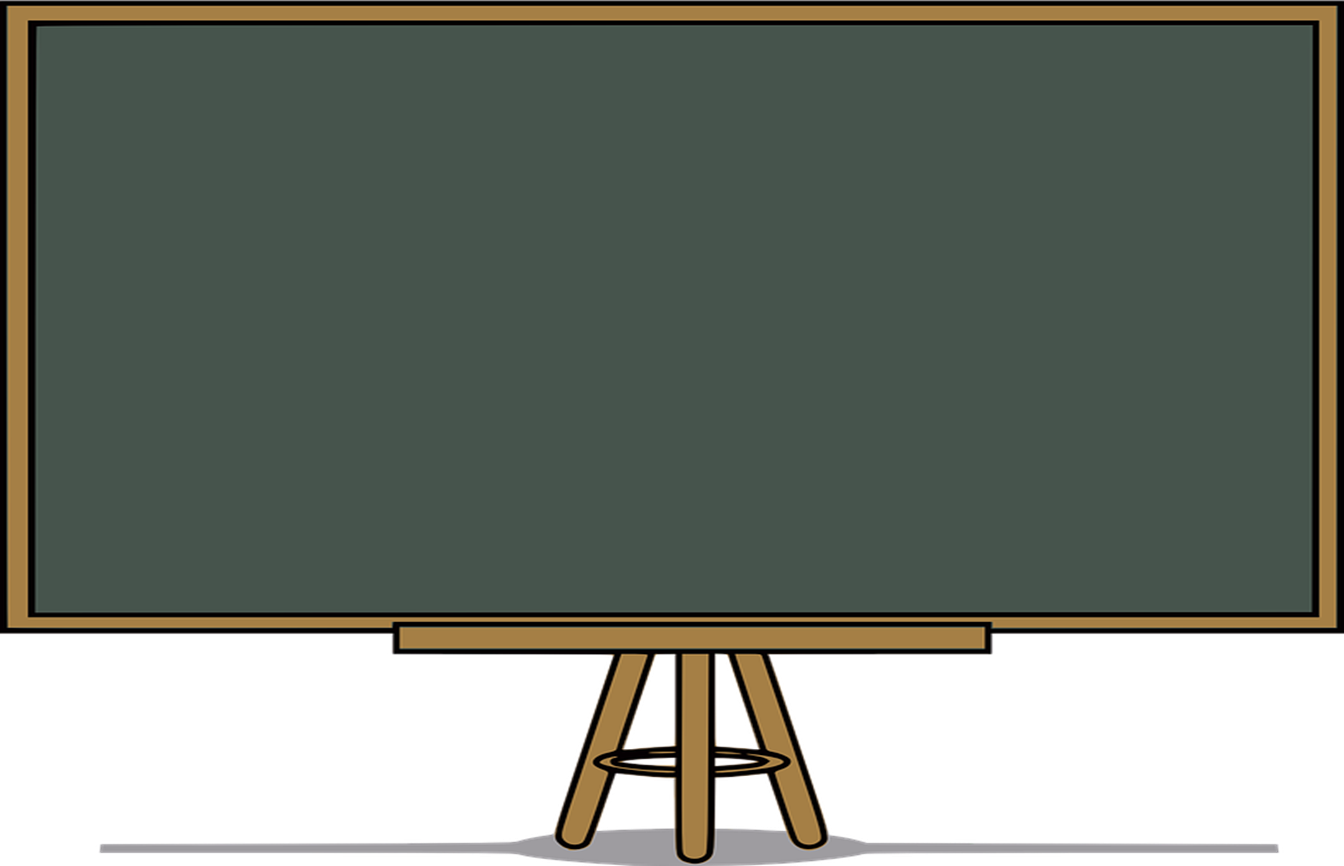 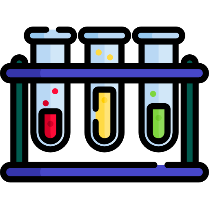 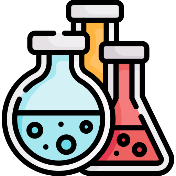 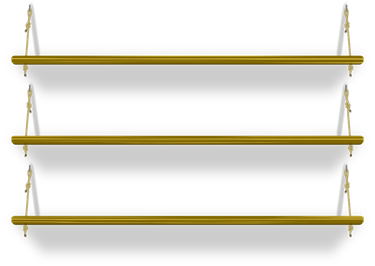 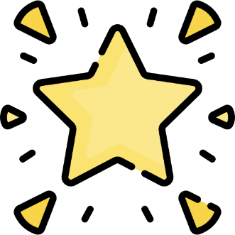 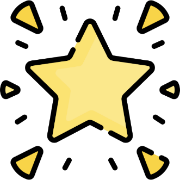 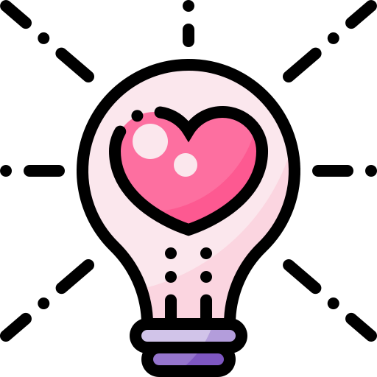 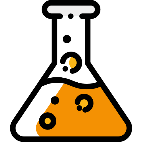 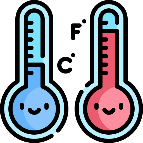 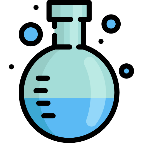 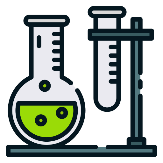 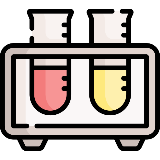 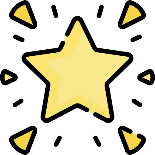 يرجى حل الواجب على منصة مدرستي
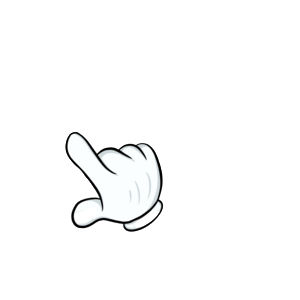 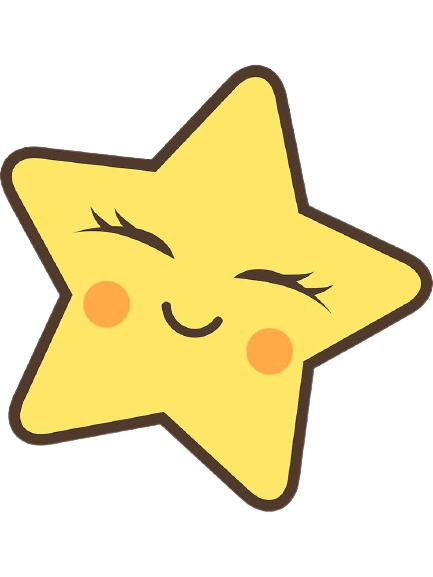 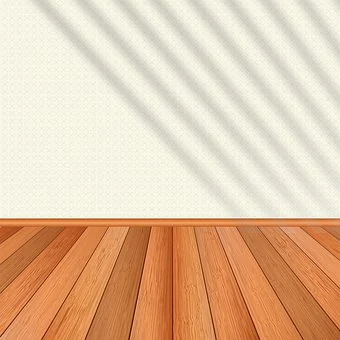 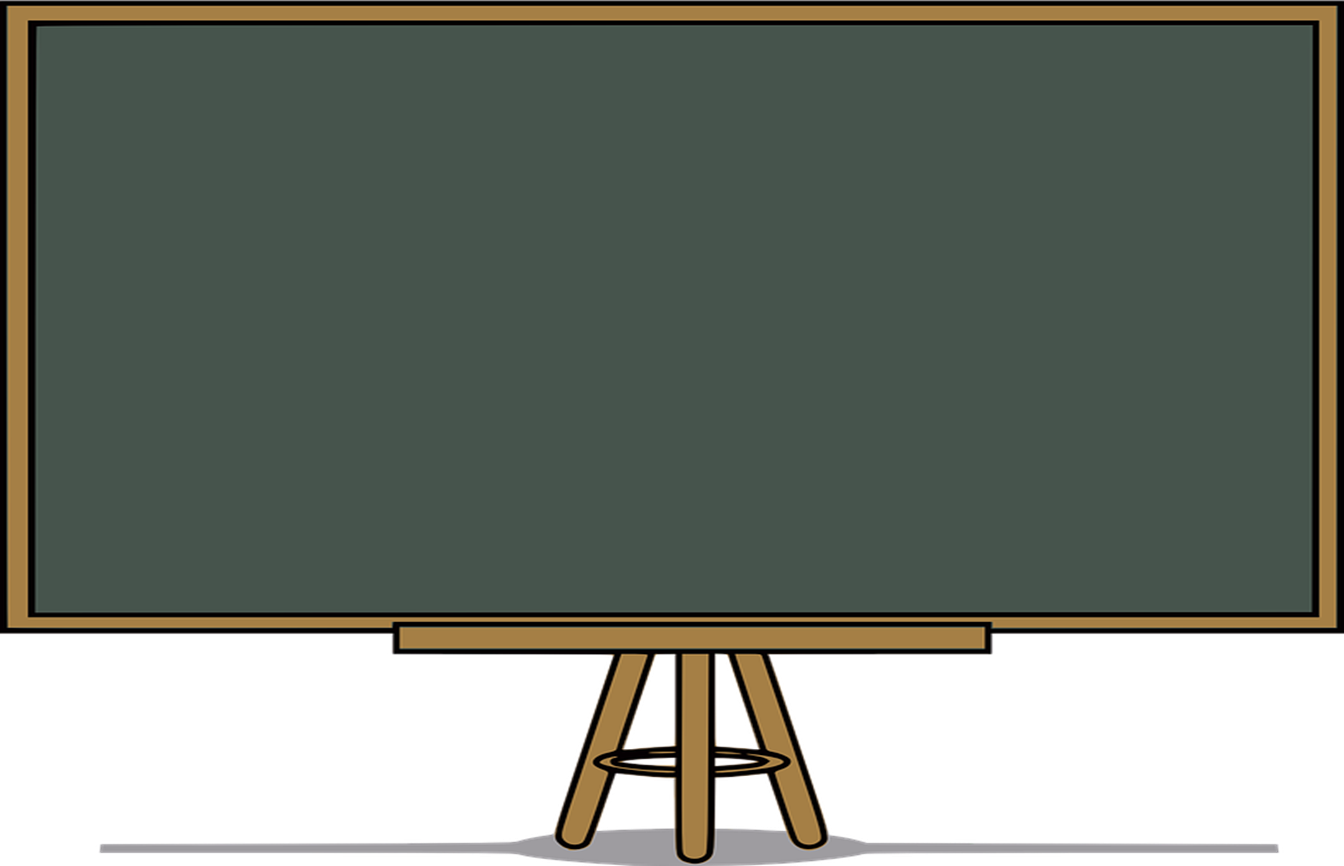 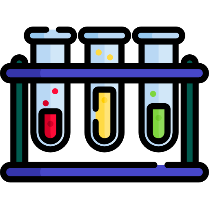 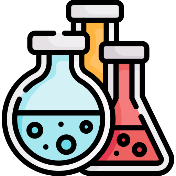 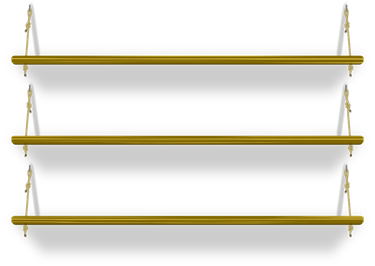 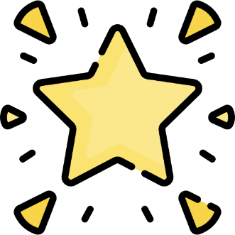 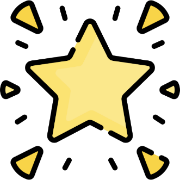 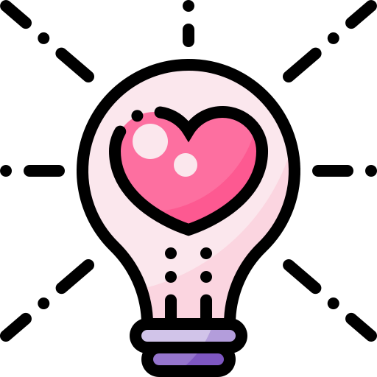 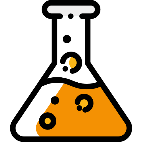 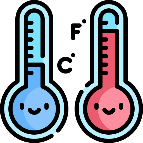 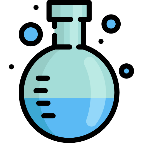 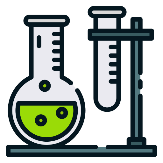 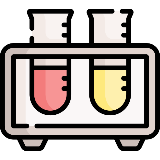 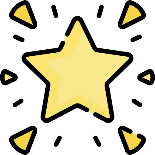 https://www.liveworksheets.com/4-zb195952zb
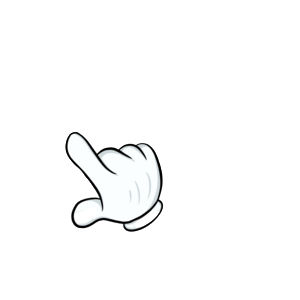 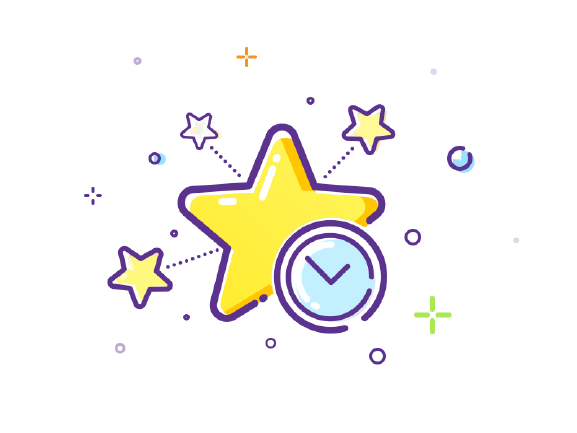 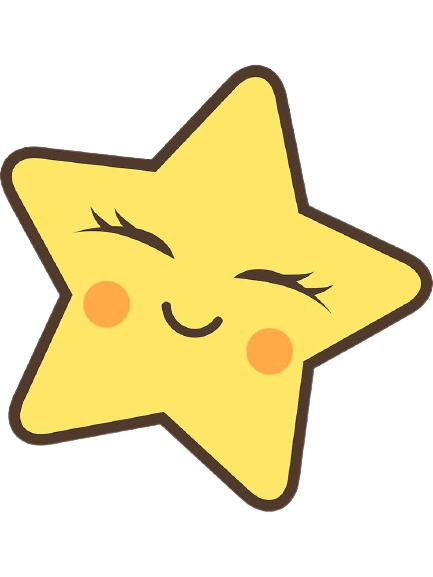 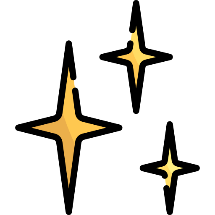 شاكرة لكم طالباتي حسن استماعكم ومشاركتكم الجميلة وأتمنى لكم يوم جميل
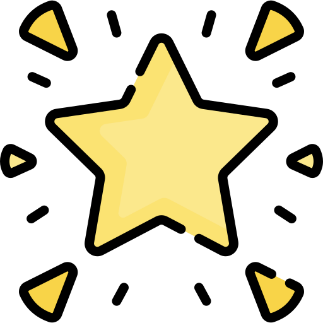 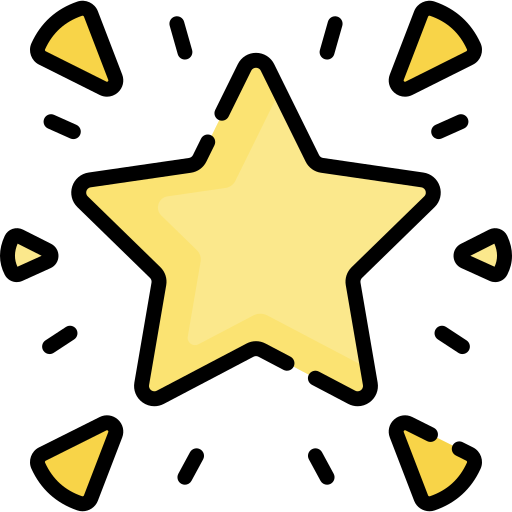 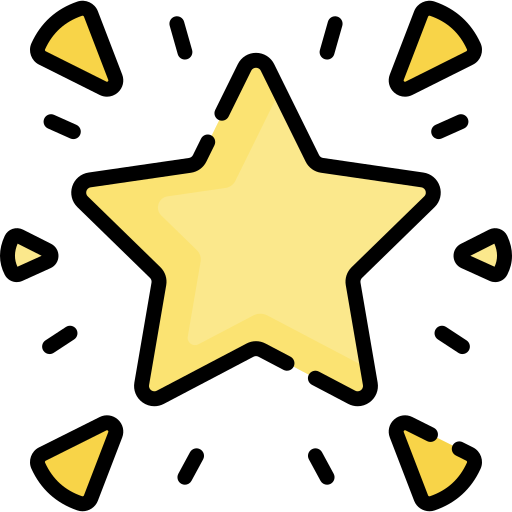 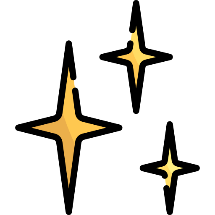